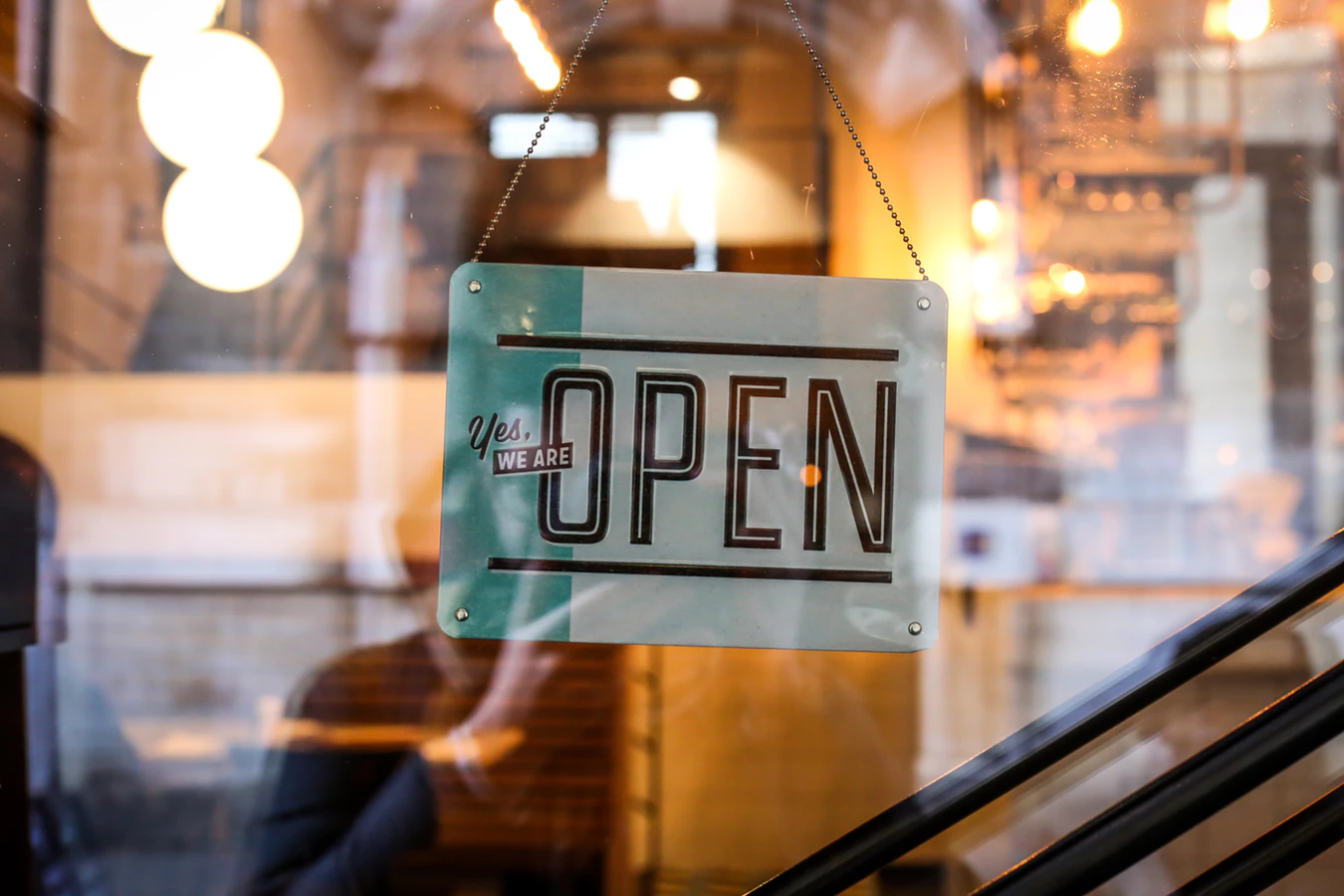 An Introduction to Digital Marketing for Small Business Owners
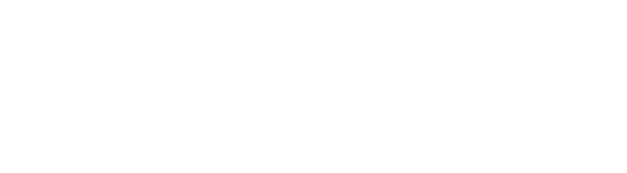 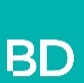 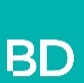 Who we are
The Bring Digital Team
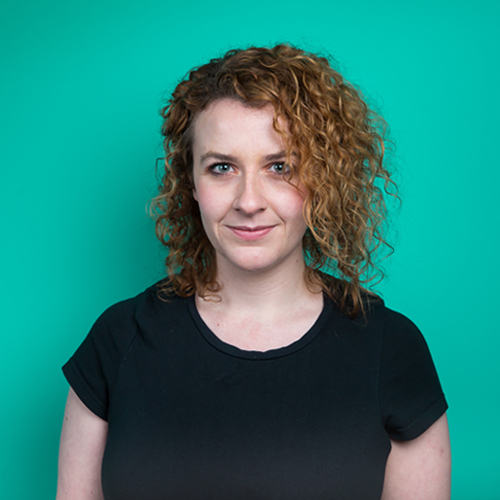 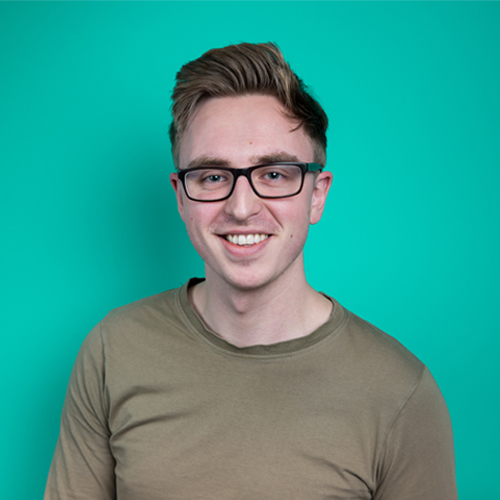 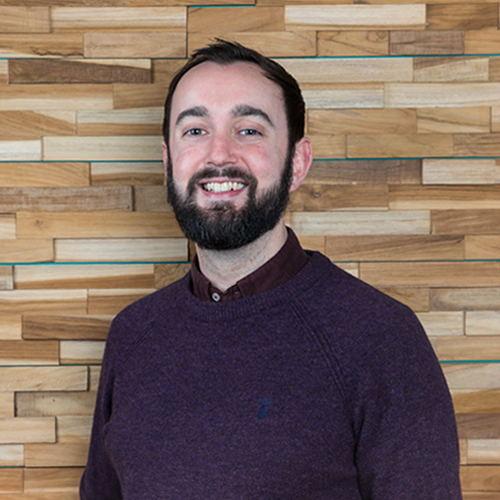 Rosa Mitchell
Creative Strategy Manager

5 years experience in digital marketing
Manages award-winning PR campaigns for brands like DW Sports, Ann Summers and Stena Line
Born and bred in Liverpool
Jonny Taylor
Brand Marketing Manager

5 years experience in digital marketing
Responsible for promotion of Bring Digital and affiliated brands
Studied for 4 years in Liverpool
David Ingram
Founder and Managing Director

Over a decade of experience in digital marketing
Started Bring Digital in his spare room in 2012
Once went to Liverpool ONE
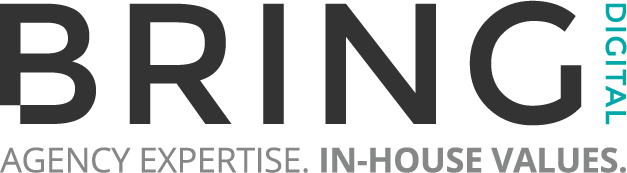 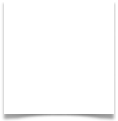 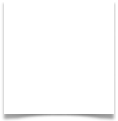 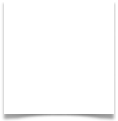 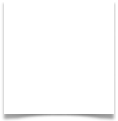 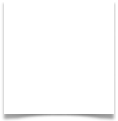 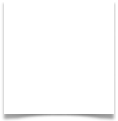 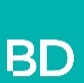 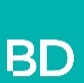 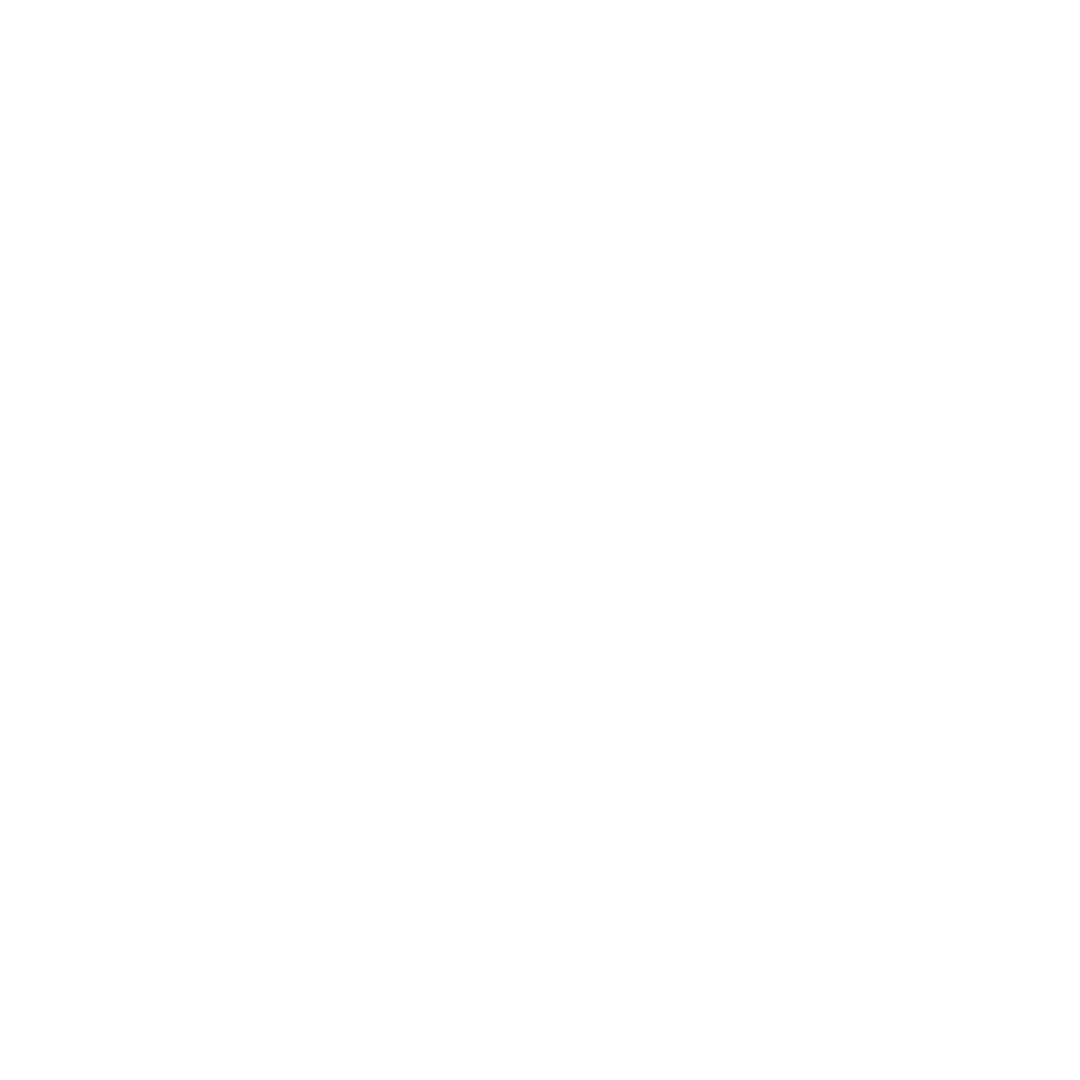 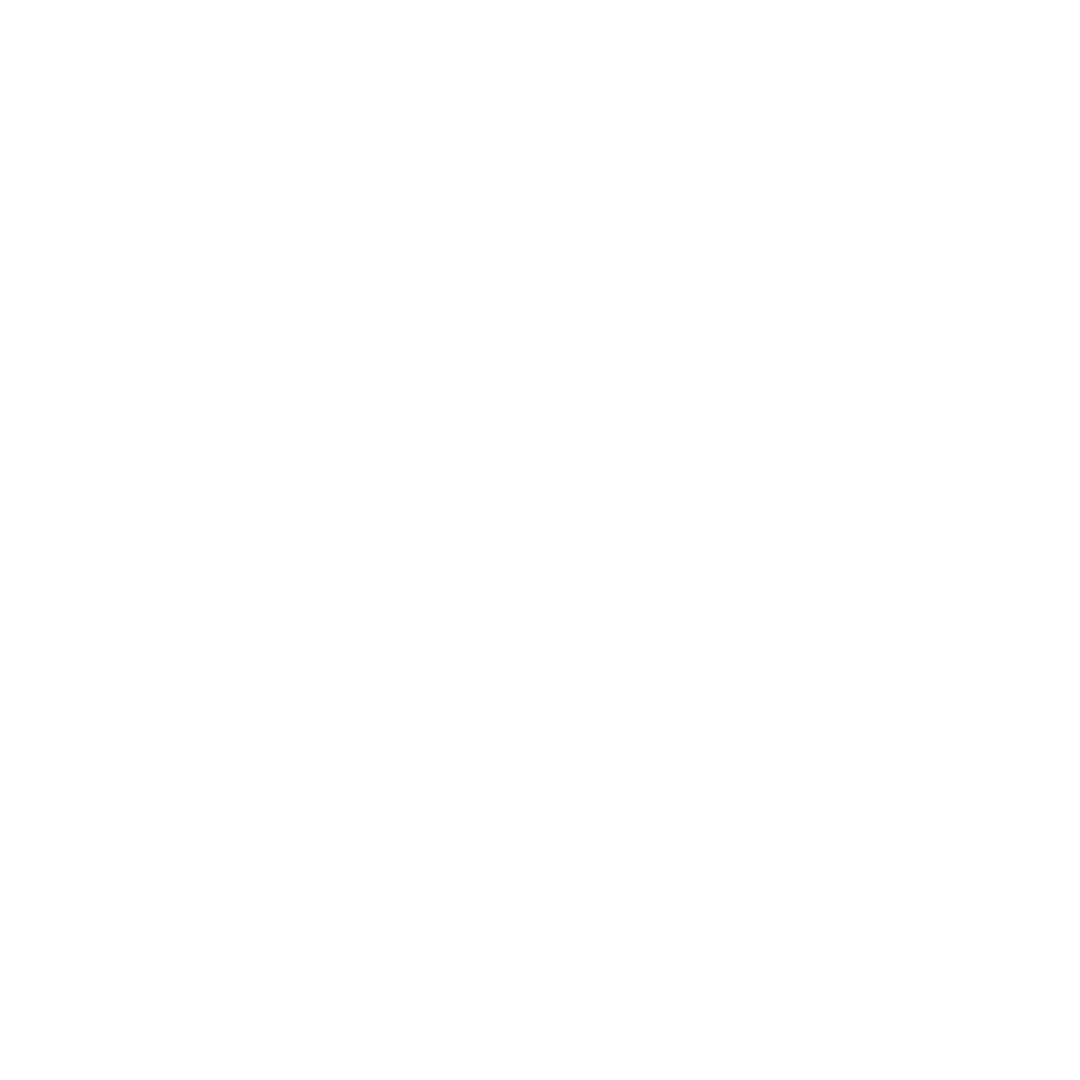 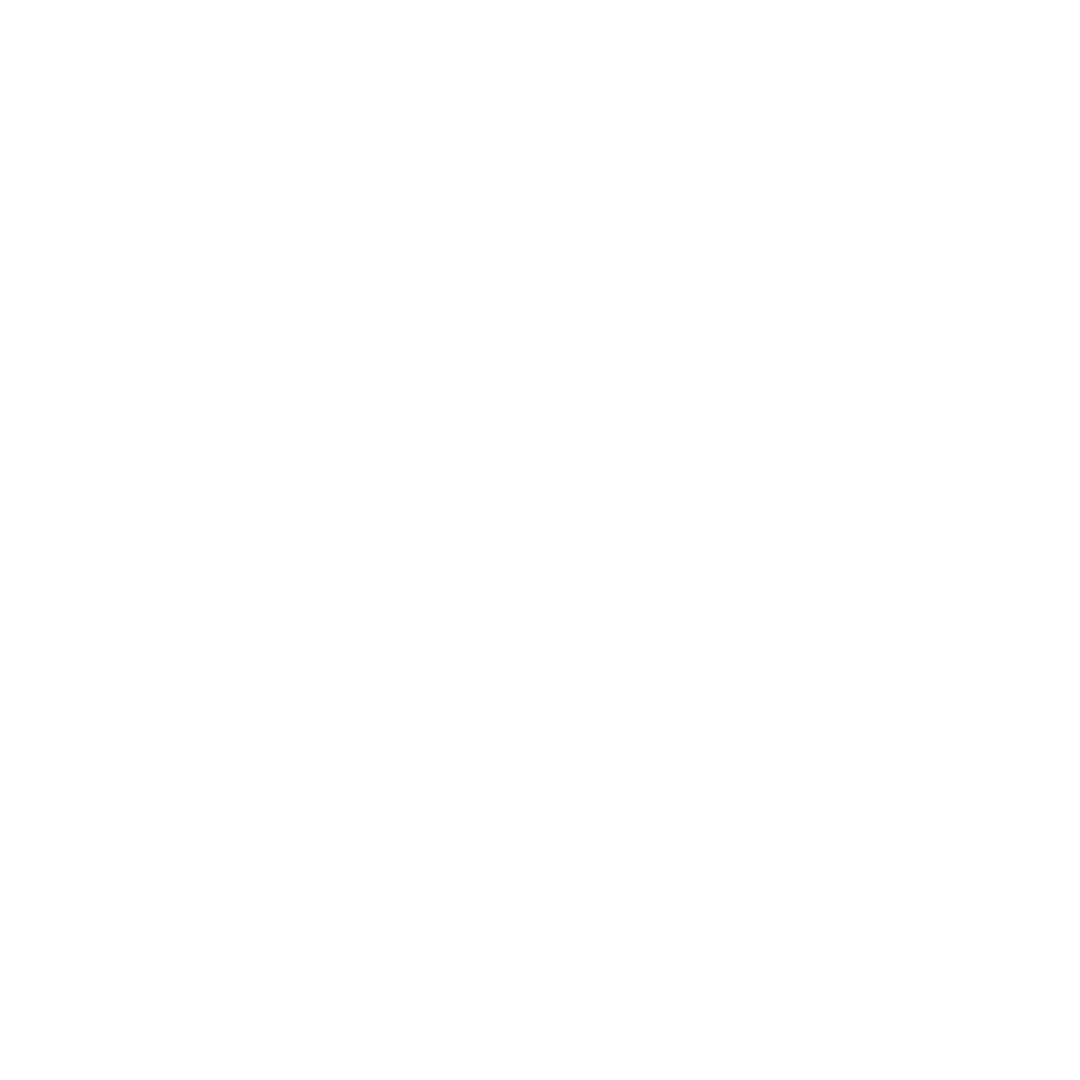 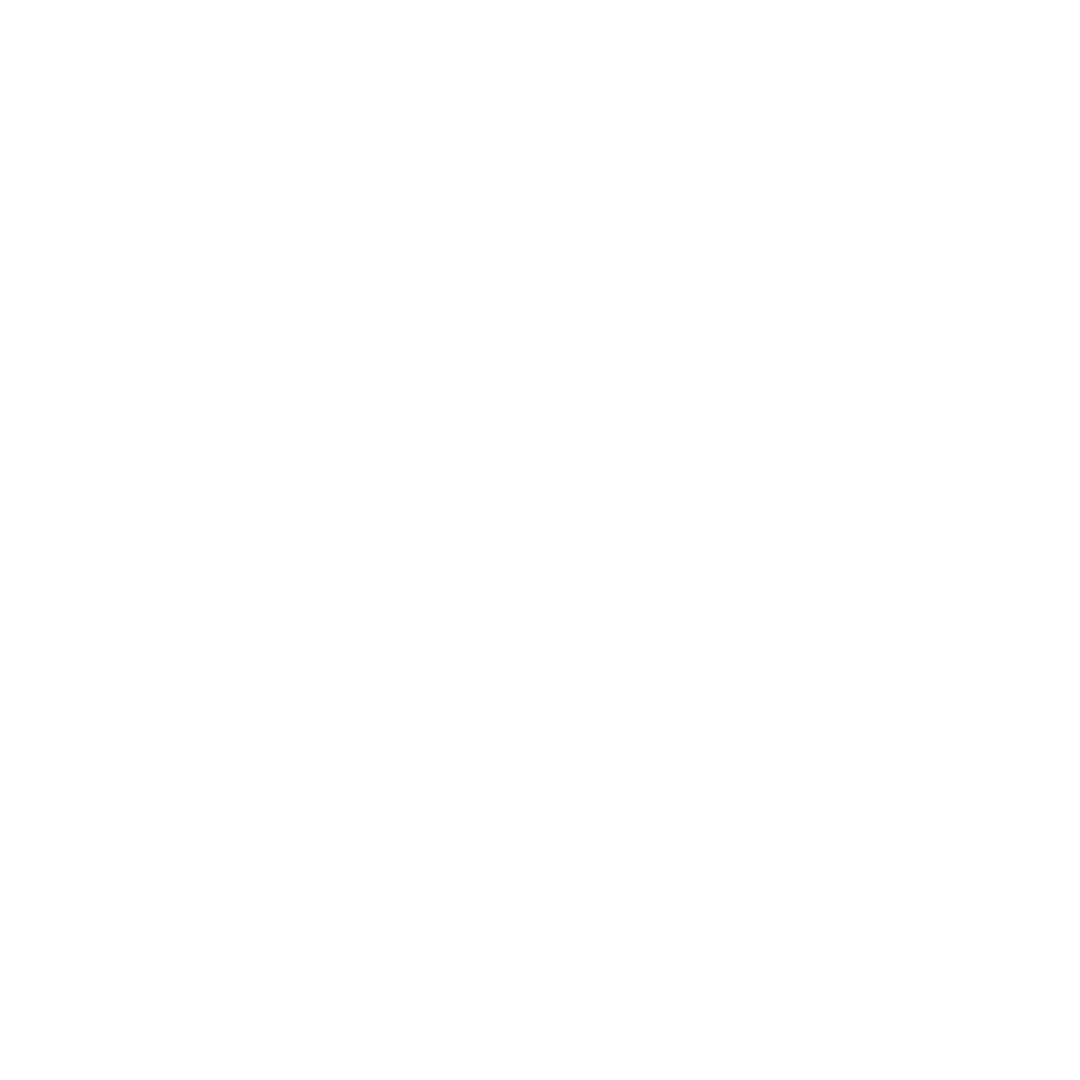 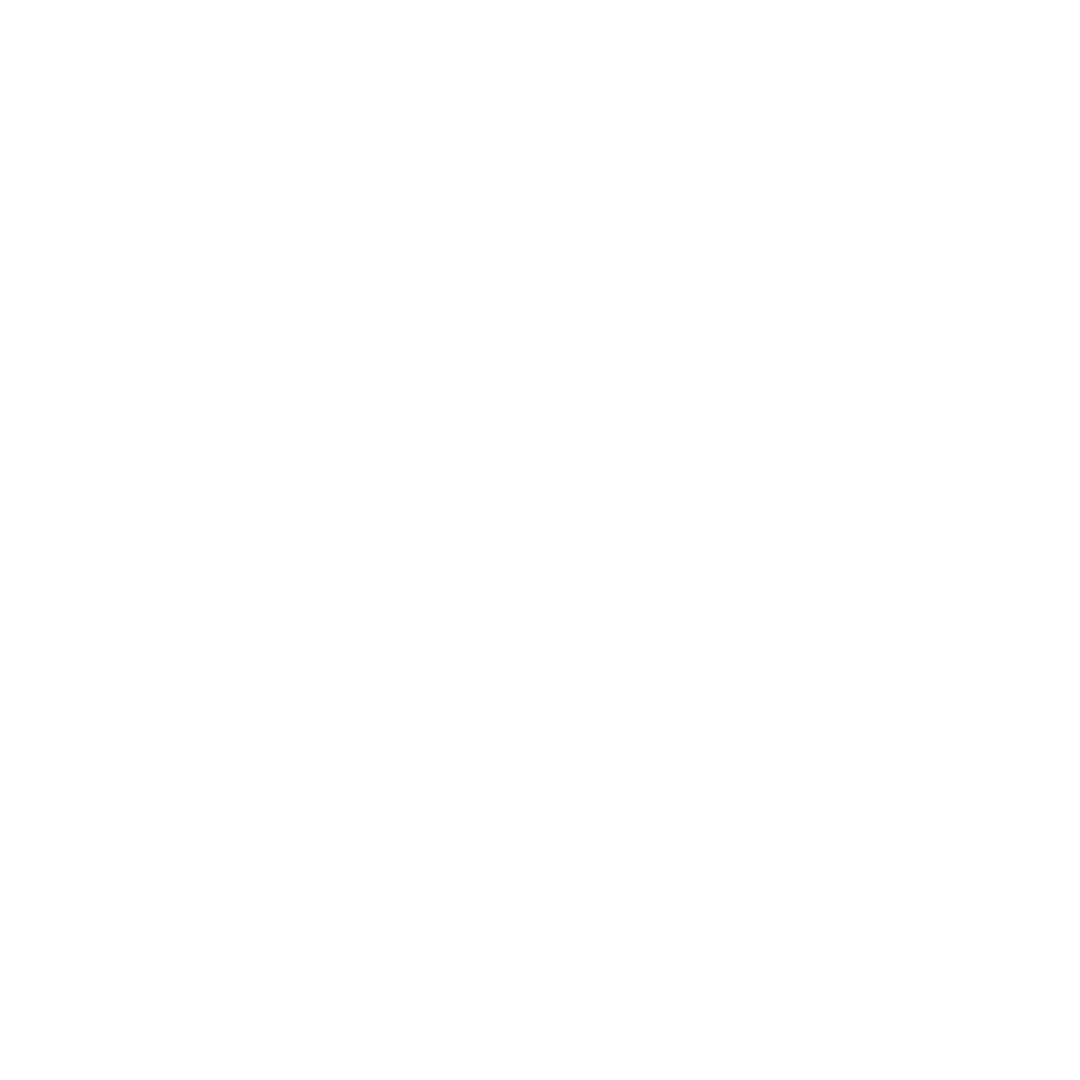 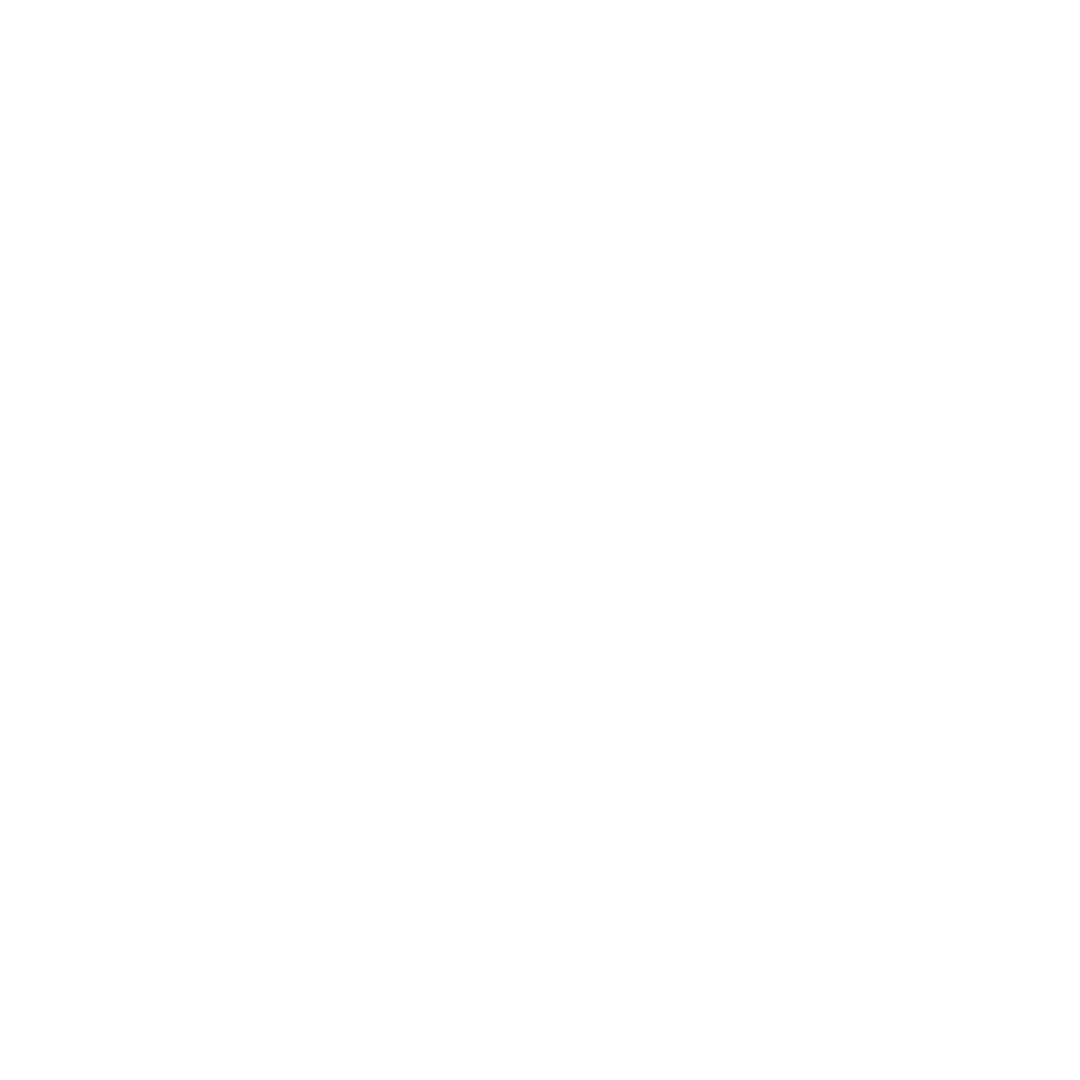 Who we are
The Bring Digital Team
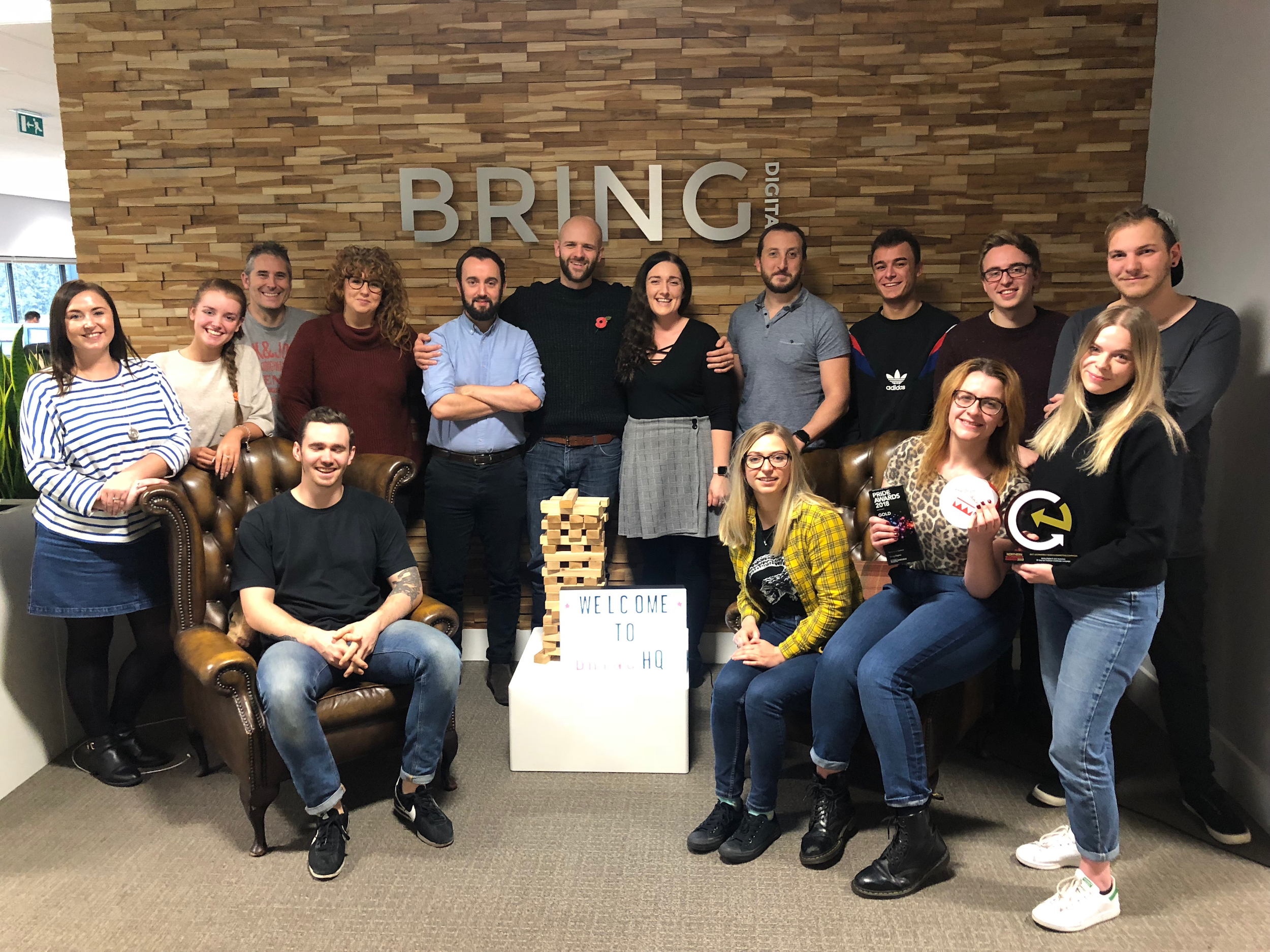 Specialist digital marketing agency
50 clients in the UK and abroad
35 experts in 5 departments
One of Prolific North’s Top 50 agencies
‘Large Agency of the Year’ 2018
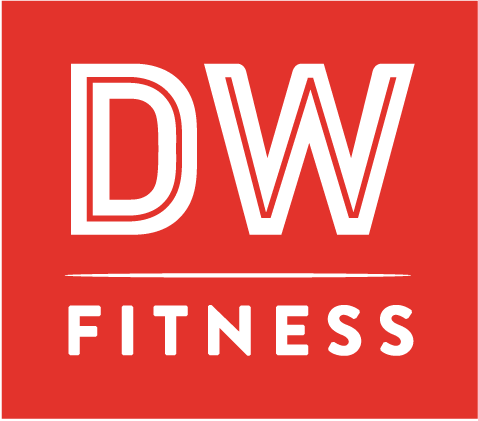 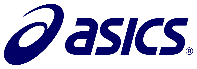 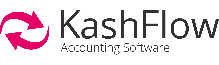 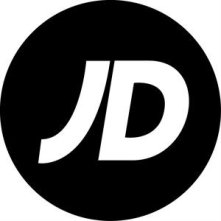 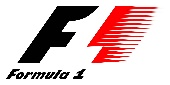 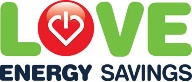 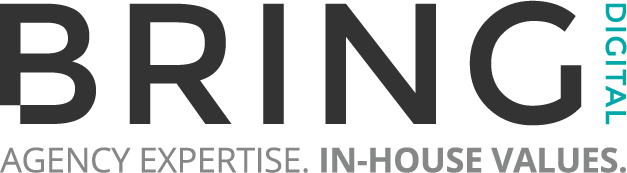 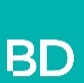 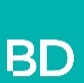 How this session will work
A quick preview
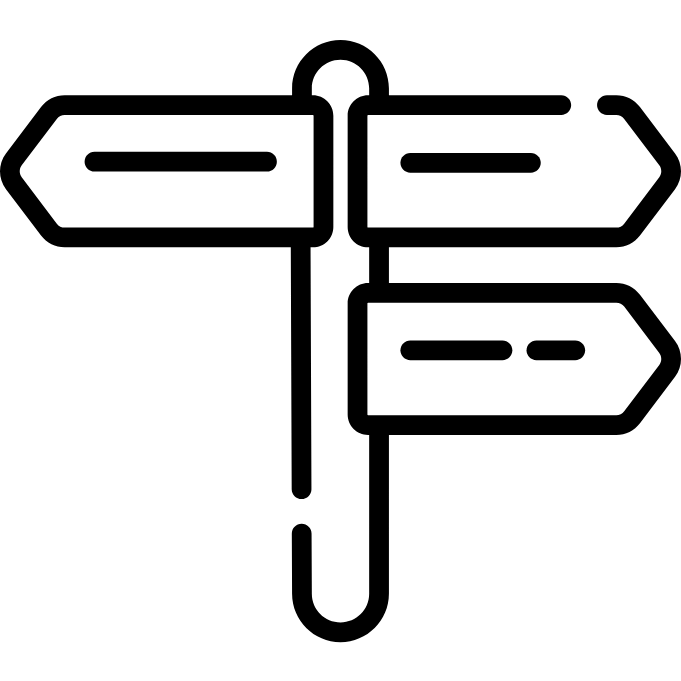 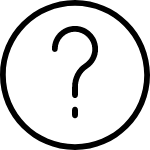 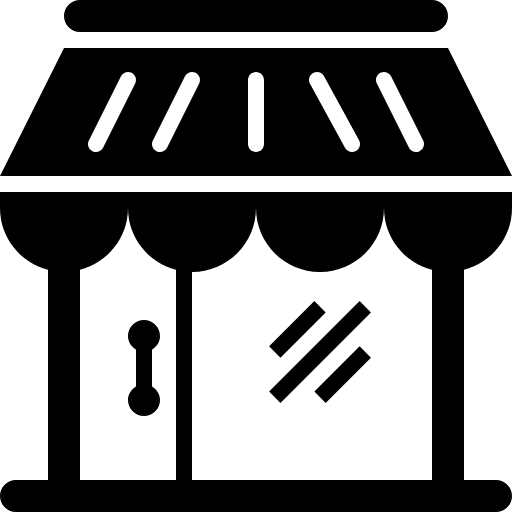 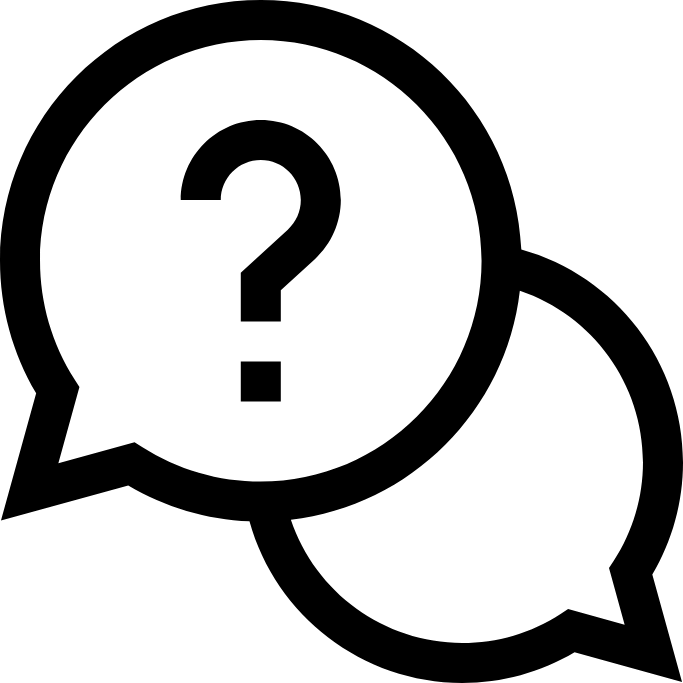 What is digital marketing?
The various avenues of digital marketing
How it applies to small businesses
Q&A
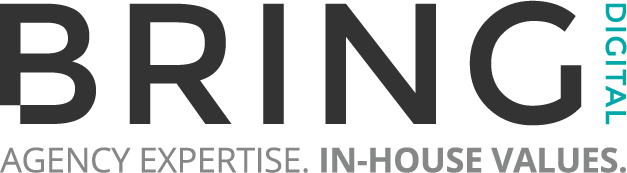 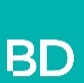 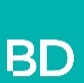 Question Time
“What is ‘digital marketing’?”
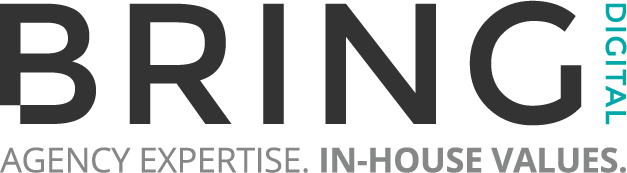 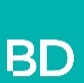 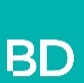 X
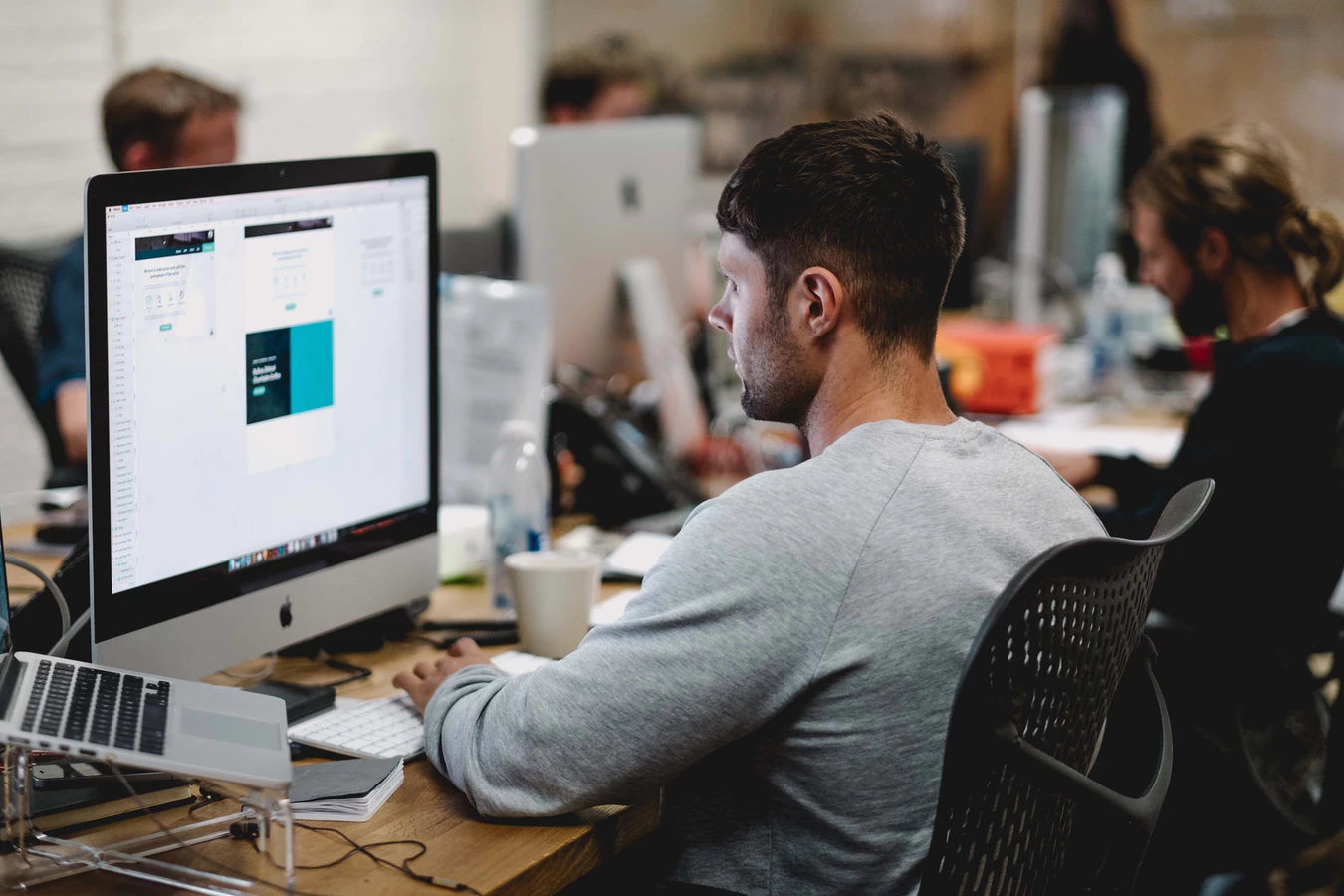 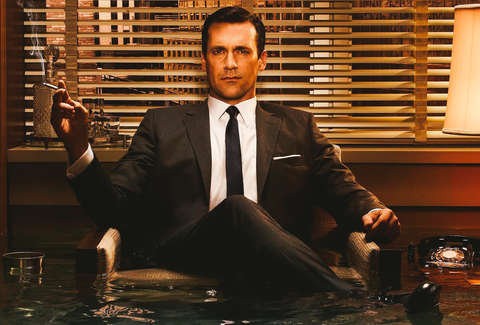 ✔
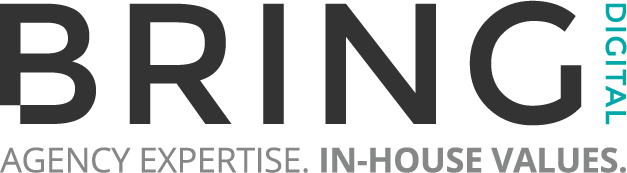 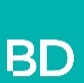 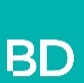 Digital marketing is...
“... the marketing of products or services using digital technologies.” 
Wikipedia
“... leverage digital channels such as search engines, social media, email, and other websites to connect with current and prospective customers.” 
HubSpot (Leading provider of digital marketing software)
“... achieving marketing objectives through applying digital technologies and media, including the likes of search engine marketing, social media marketing, online advertising, e-mail marketing and partnership arrangements with other websites. ” 
Smart Insights (Marketing advice platform)
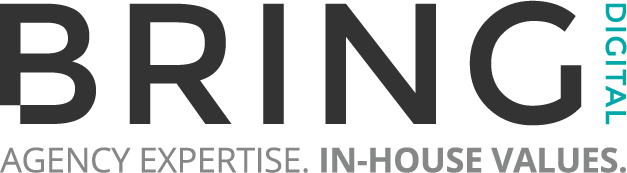 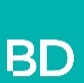 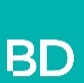 Why it matters for small businesses
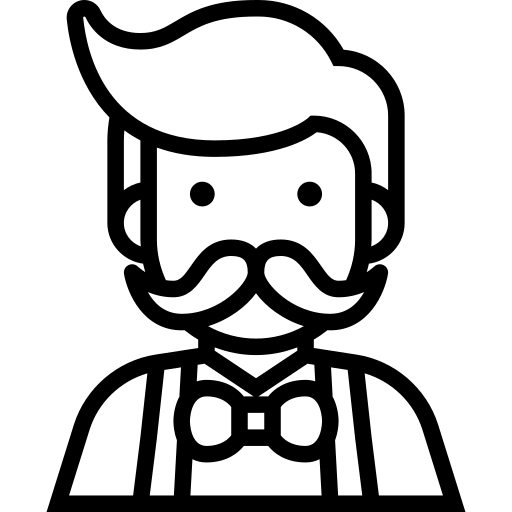 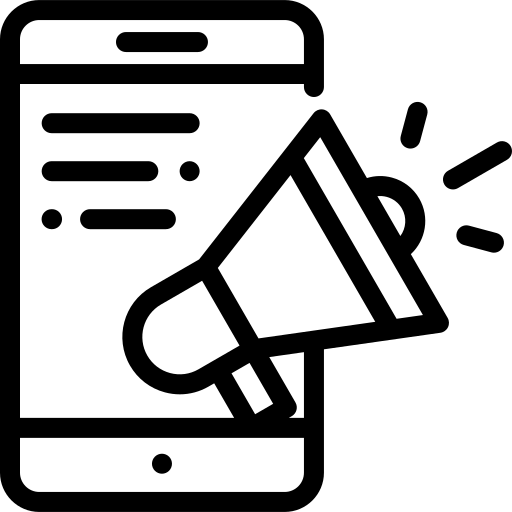 Businesses want...
Digital marketing provides...
Reach a global audience 
at scale
Build brand awareness
A cheaper alternative to traditional marketing methods
Be profitable
Target audiences are 
likely to buy
Sell more stuff
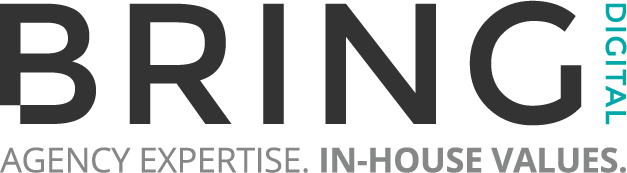 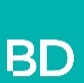 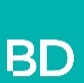 The marketing ‘funnel’
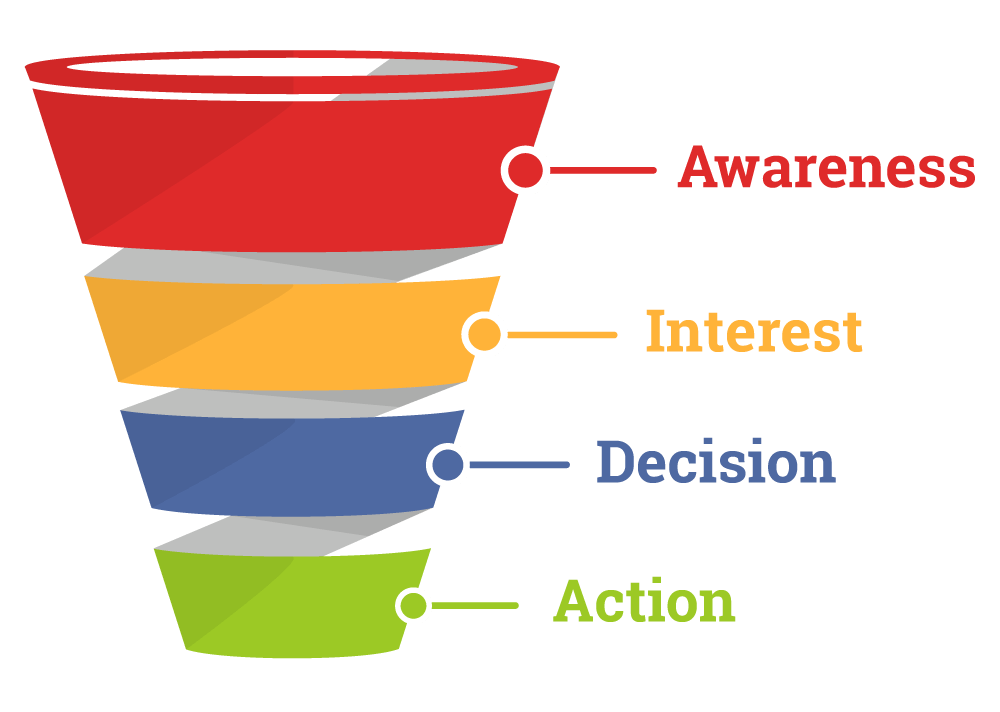 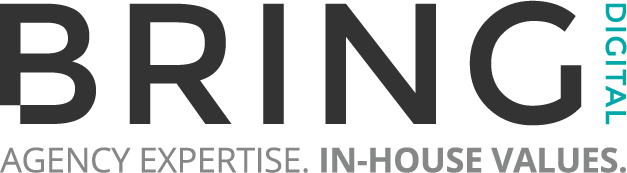 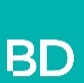 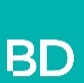 Example of the funnel in action
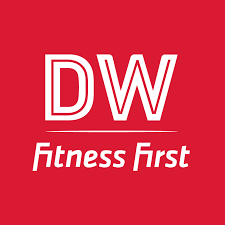 Awareness
Interest
Decision
Action
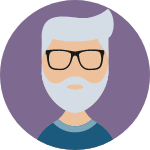 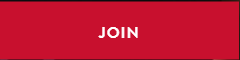 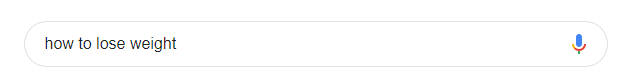 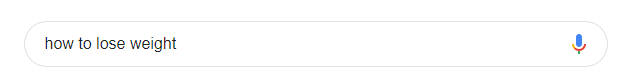 User
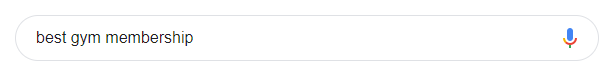 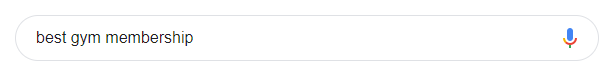 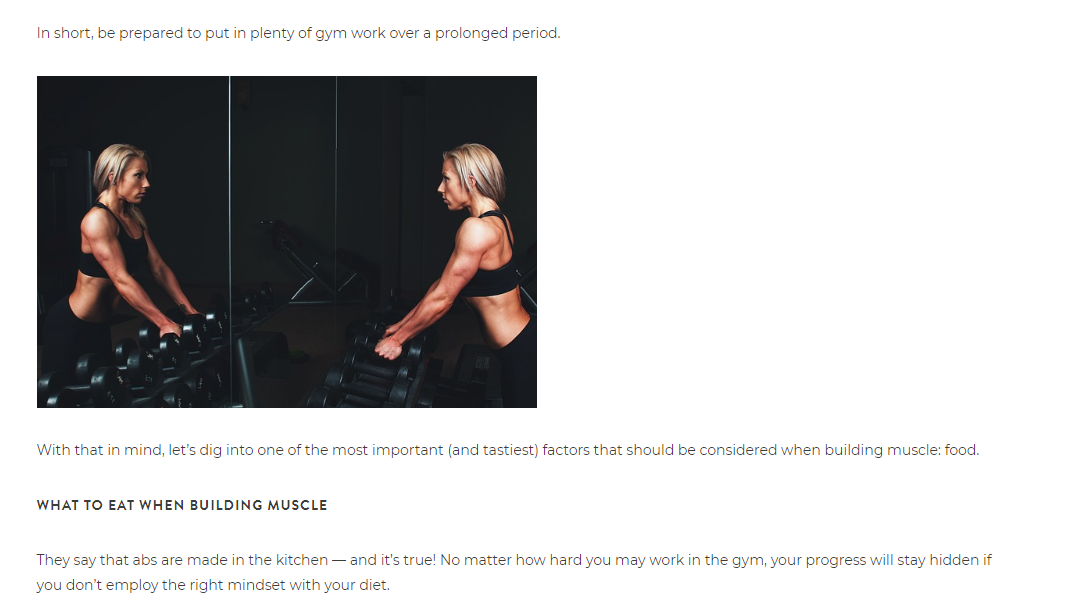 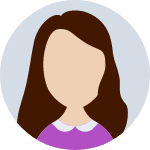 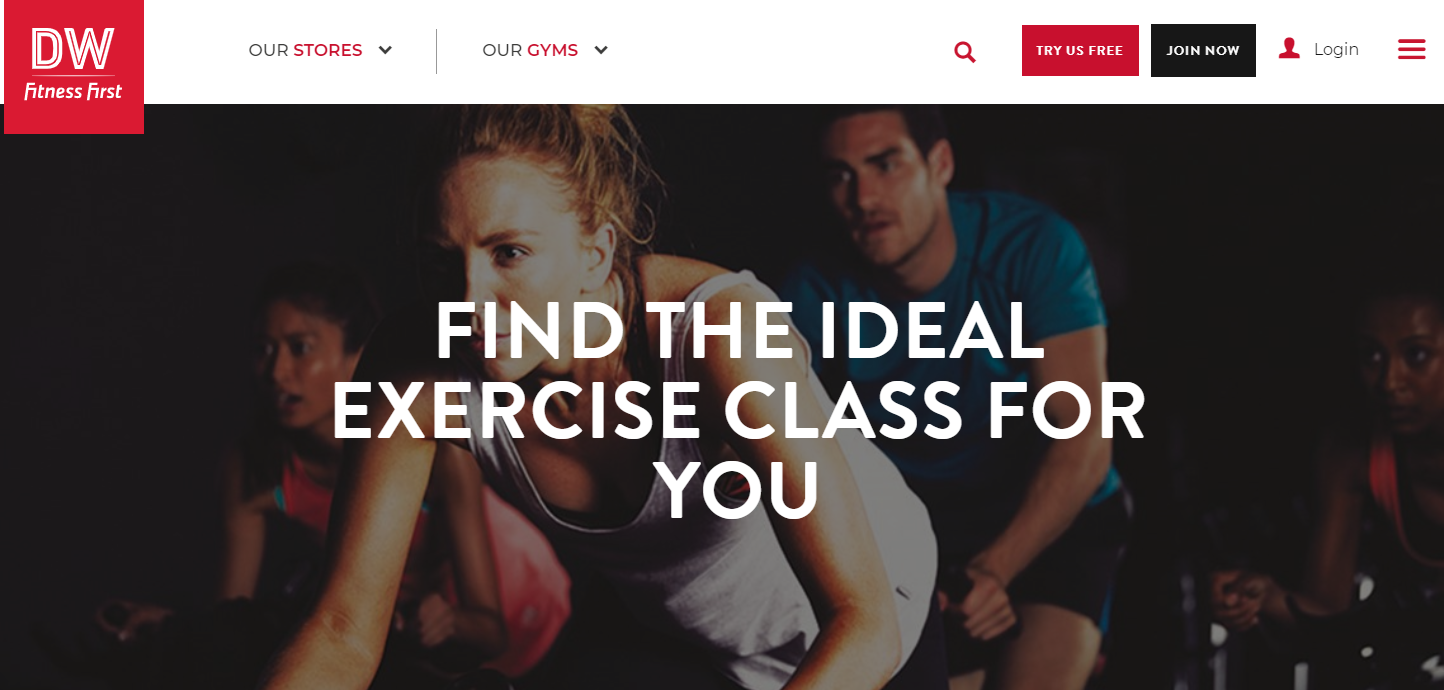 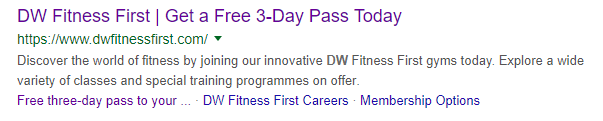 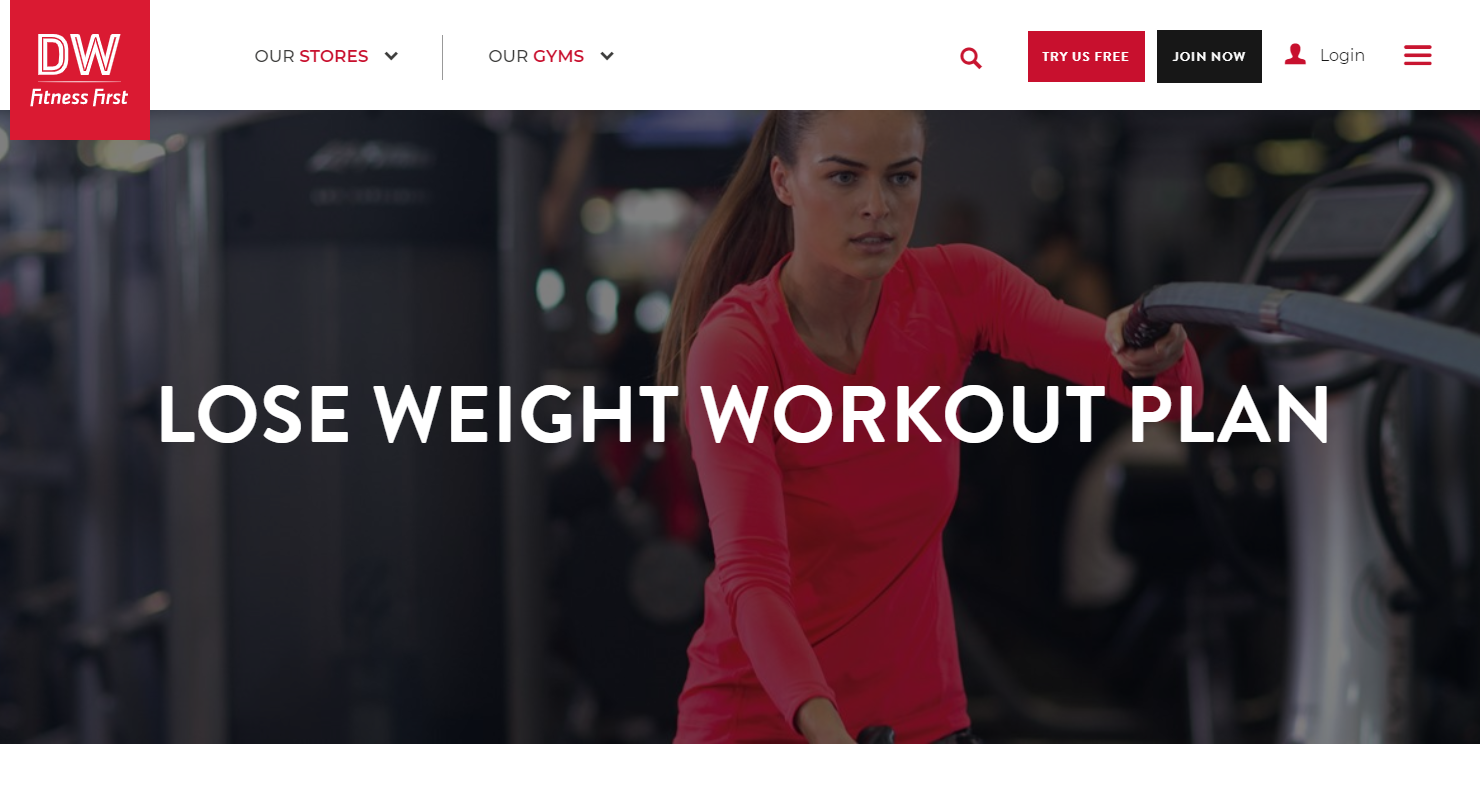 Marketer
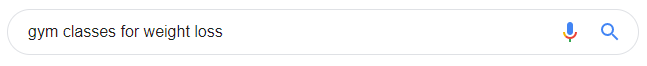 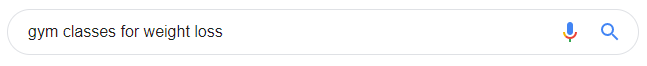 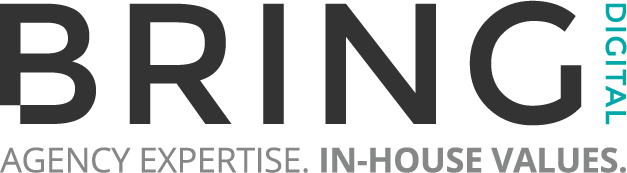 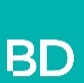 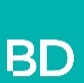 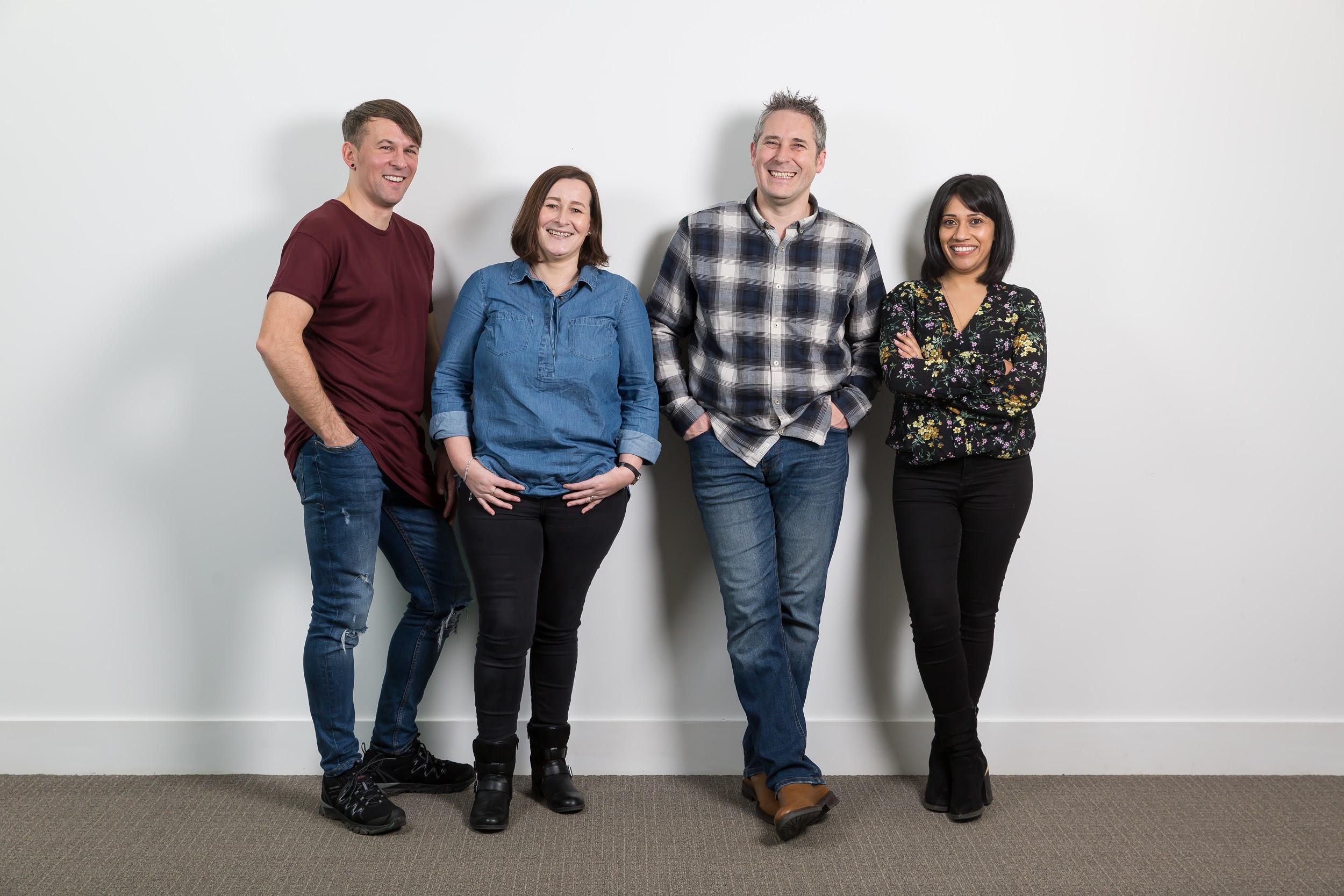 PPC
Display
Paid Social
Content Marketing
Organic Social
SEO
Technical Optimisation
Web Development
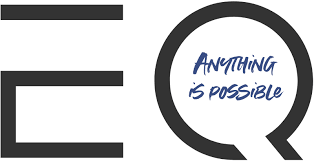 Paid
Technical
Organic
Digital Marketing
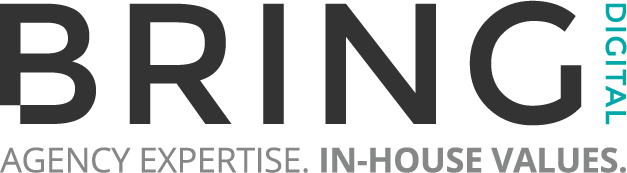 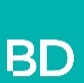 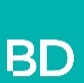 Paid advertising
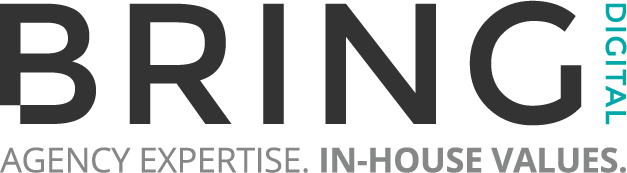 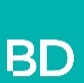 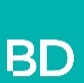 Paid advertising
Question Time
“Does anyone click on ads these days?”
YES!
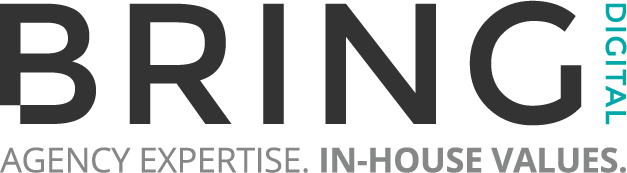 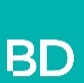 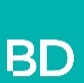 Paid advertising
The amount of money Google makes from ads in billions
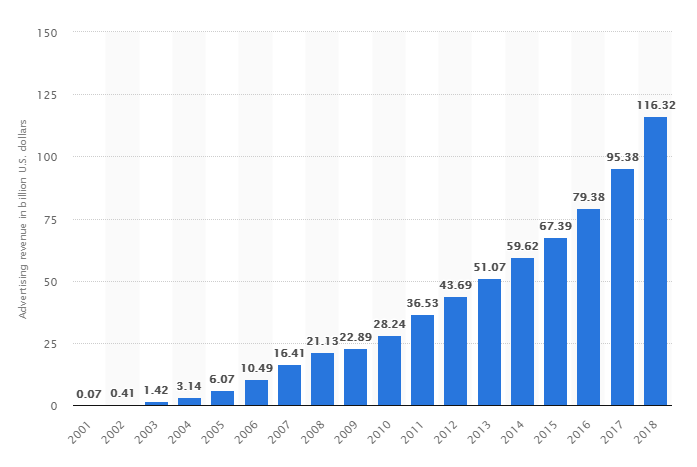 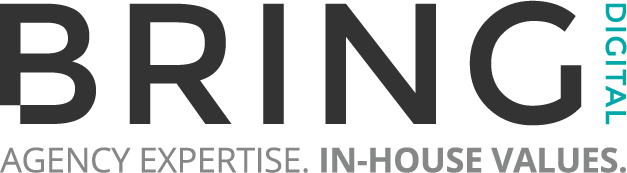 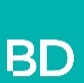 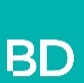 Paid advertising
Query
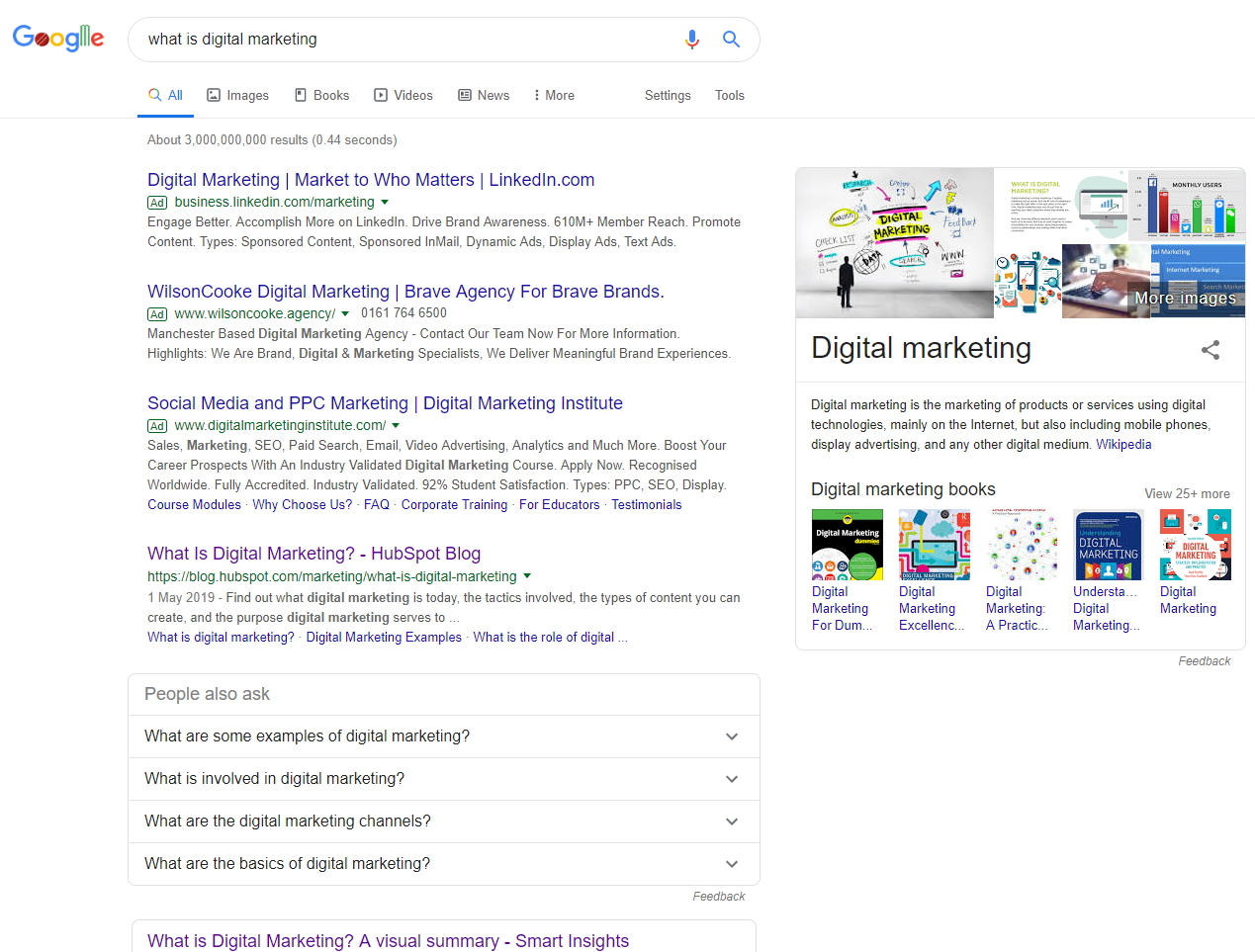 Ads
Organic Listings
Knowledge panel
Recommended topics
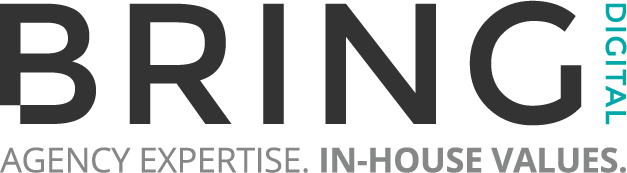 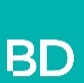 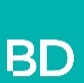 Paid advertising
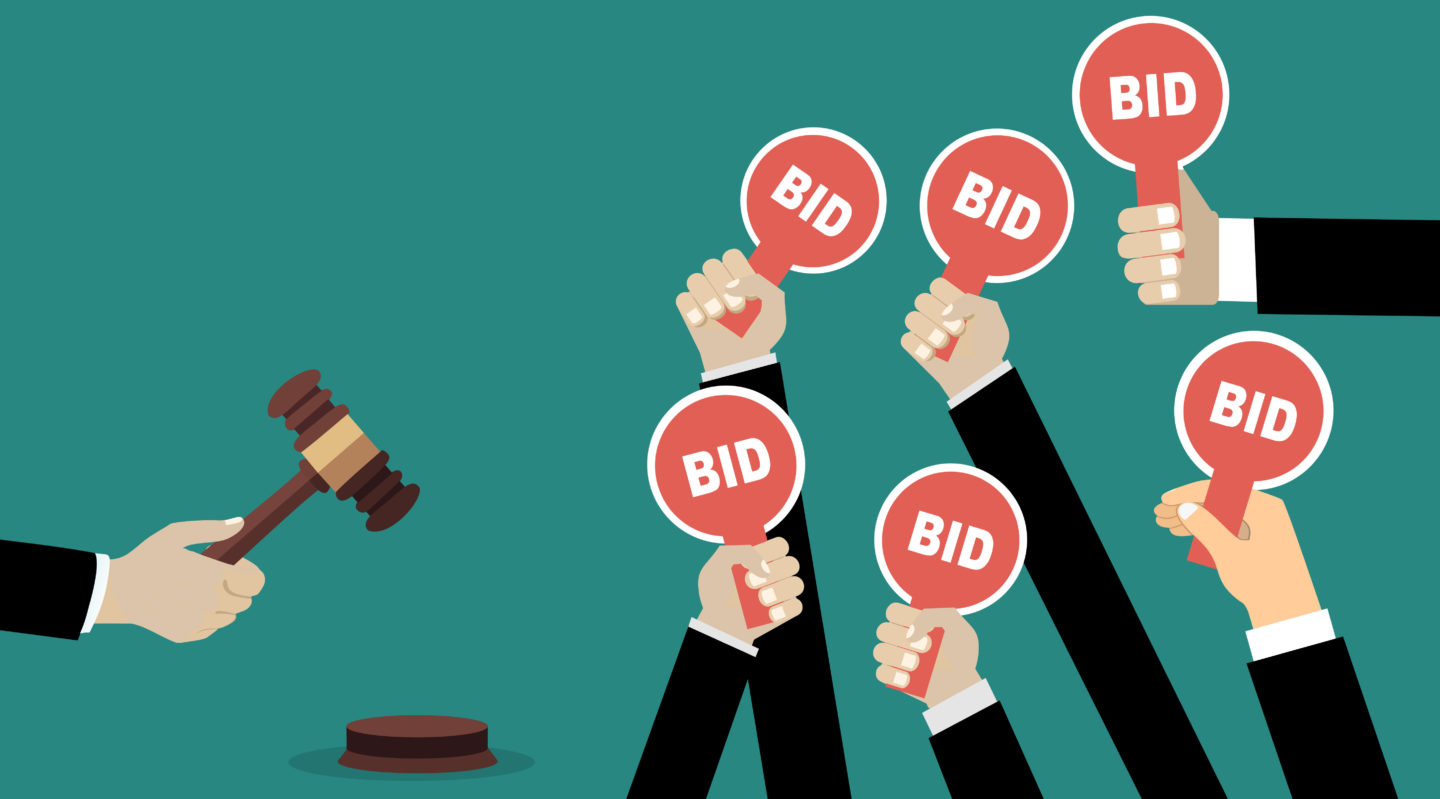 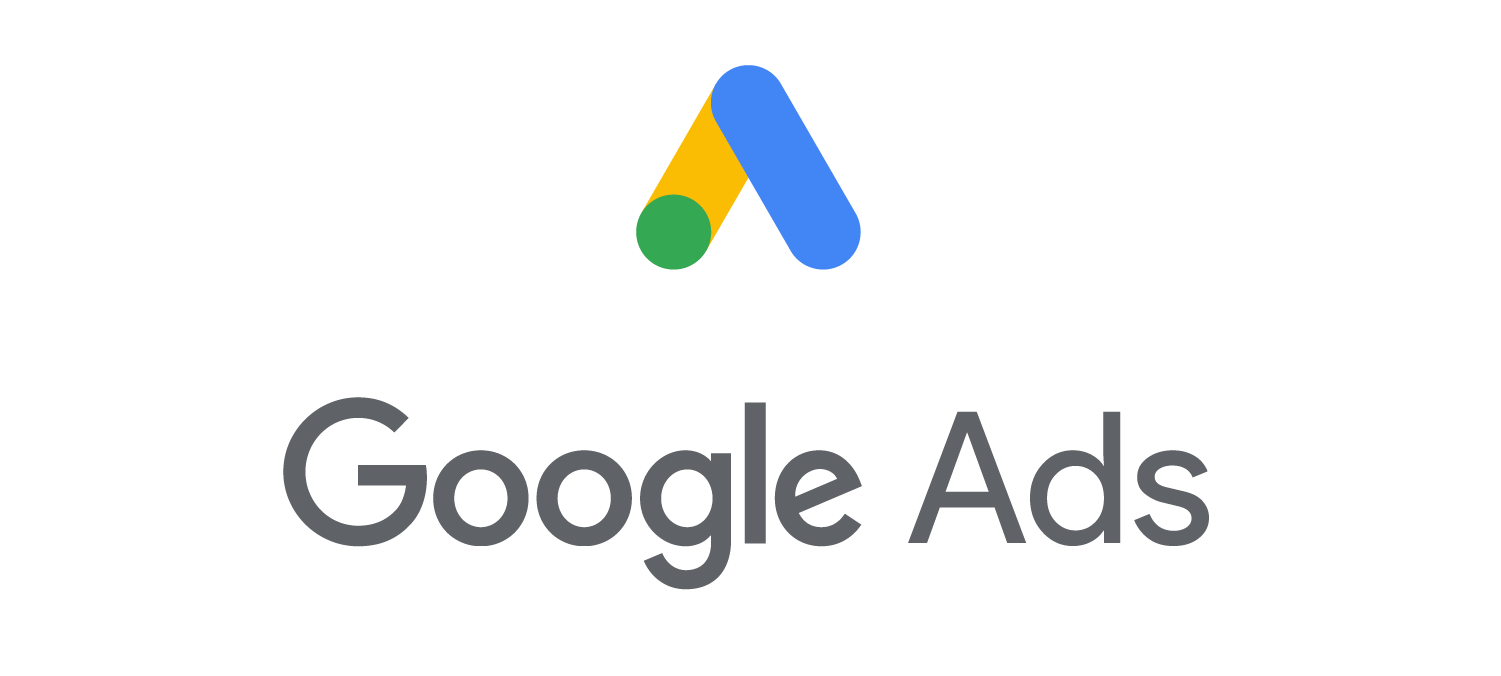 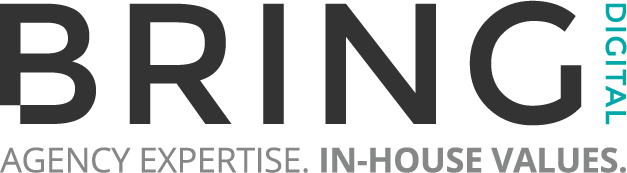 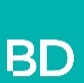 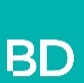 Paid advertising
Setting up a Google ad
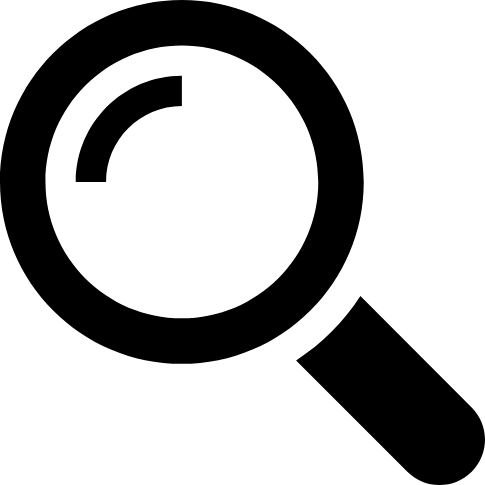 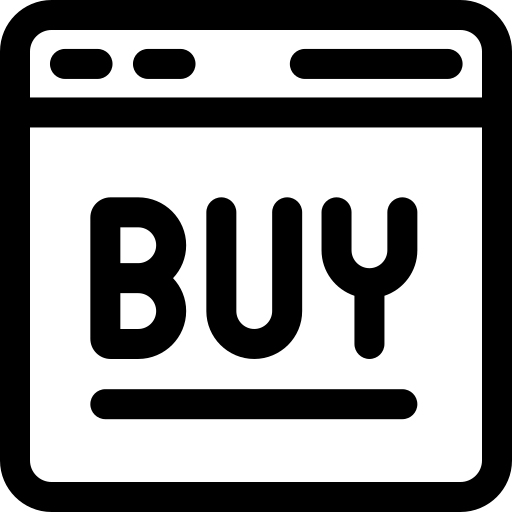 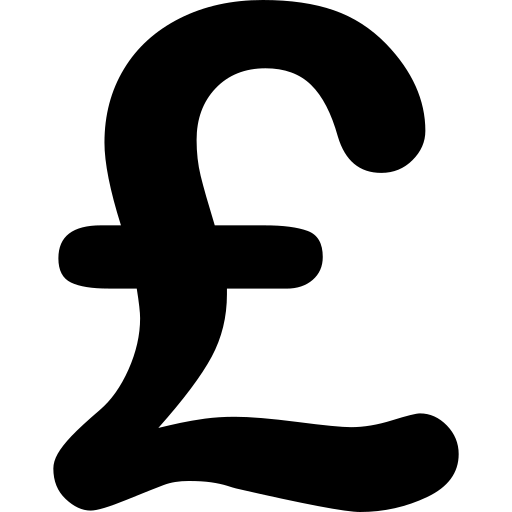 2. Create an ad
3. Set a maximum bid
Choose a keyword
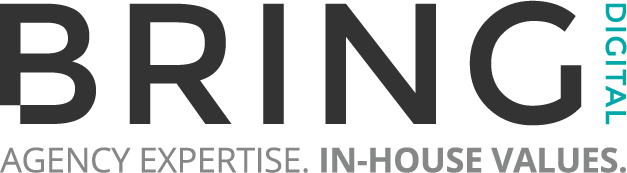 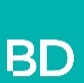 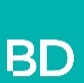 Paid advertising
Basic auction structure
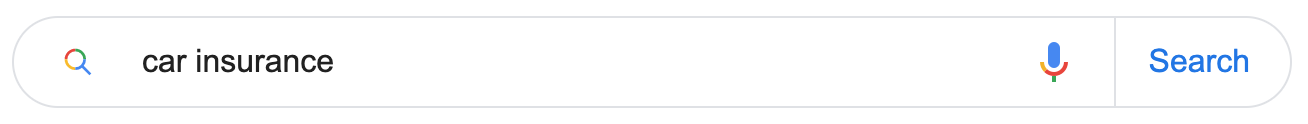 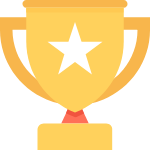 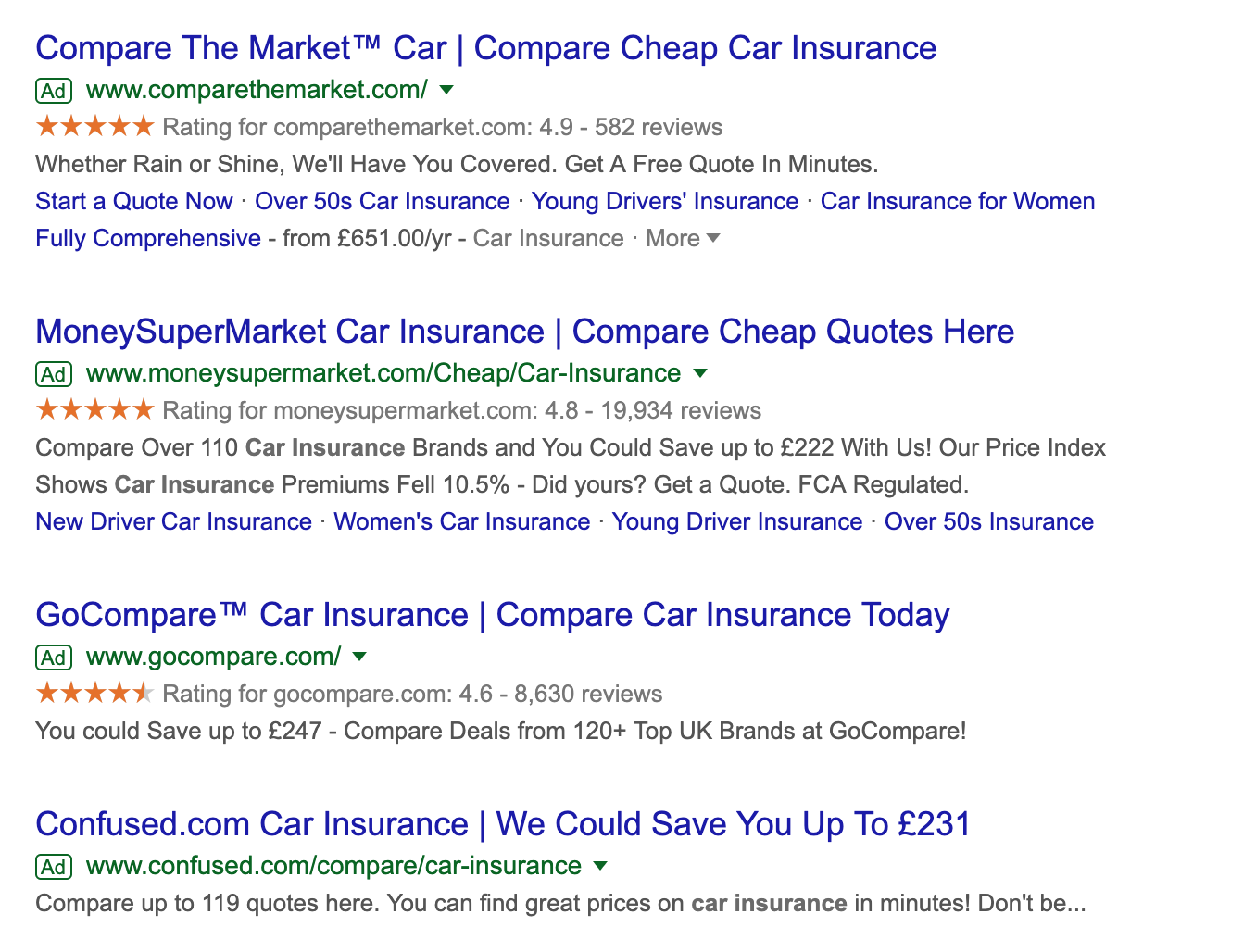 Max bid: £2.00
Max bid: £1.70
Max bid: £1.10
Max bid: £0.75
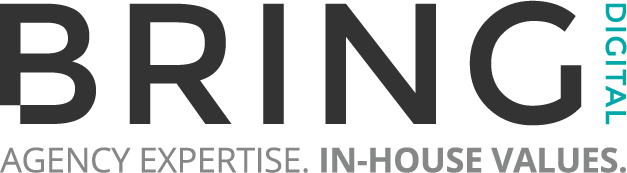 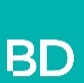 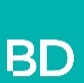 Paid advertising
Basic auction structure
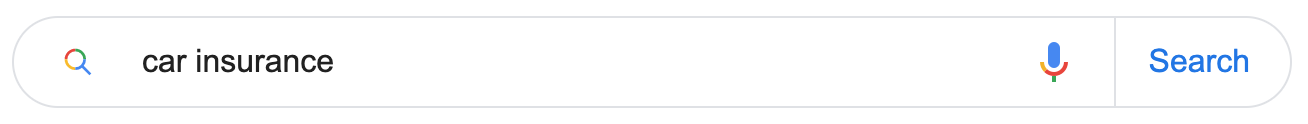 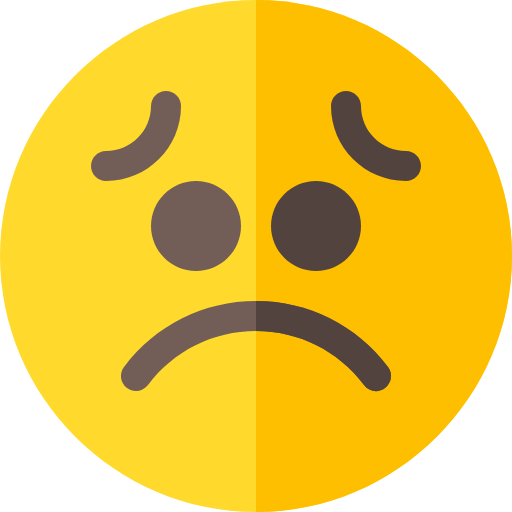 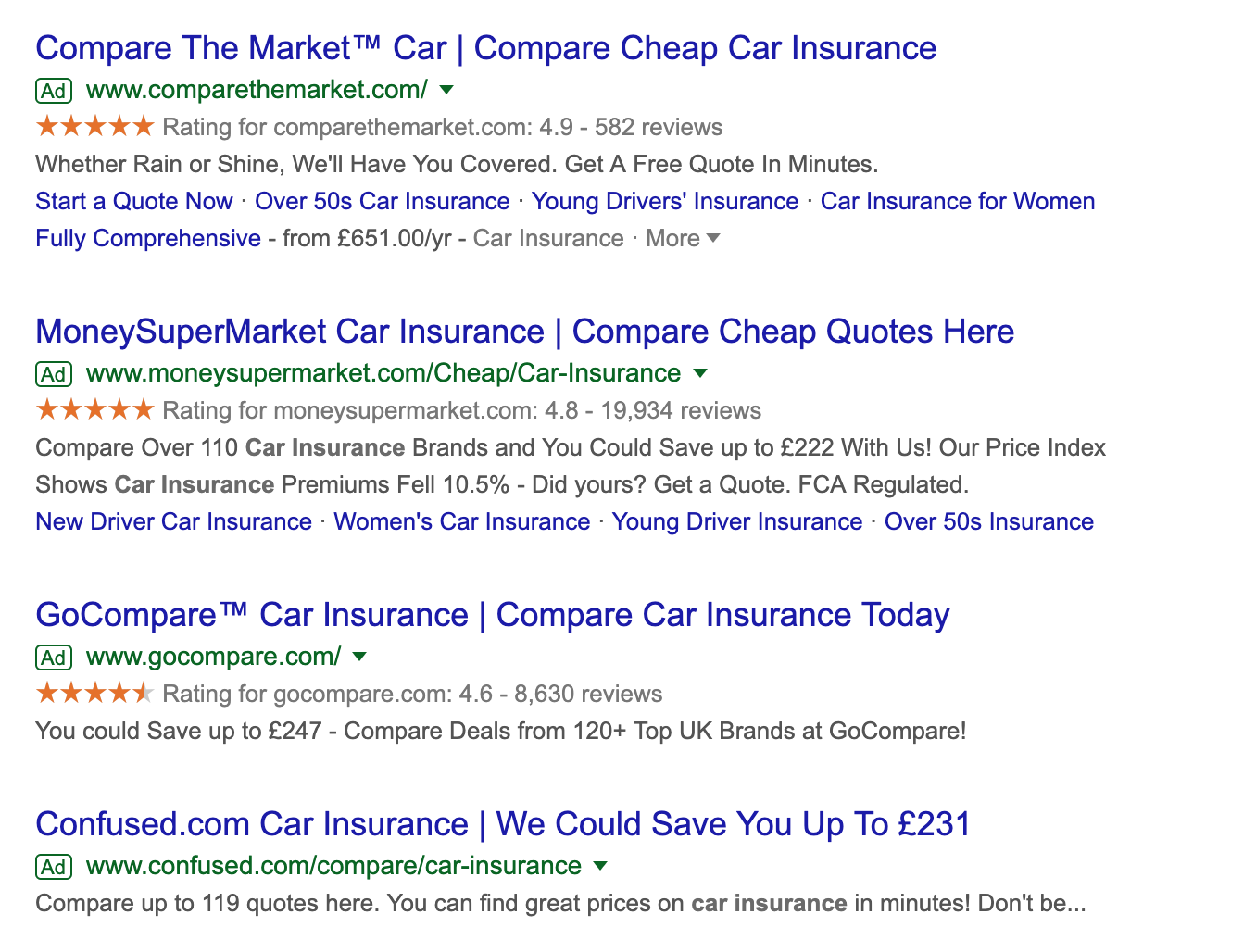 Max bid: £2.00
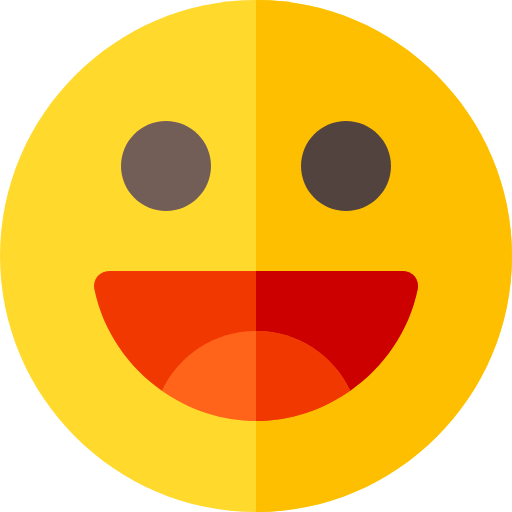 Max bid: £1.70
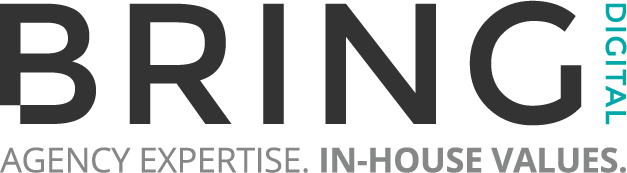 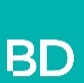 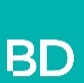 Paid advertising
Paid advertising
Google Shopping
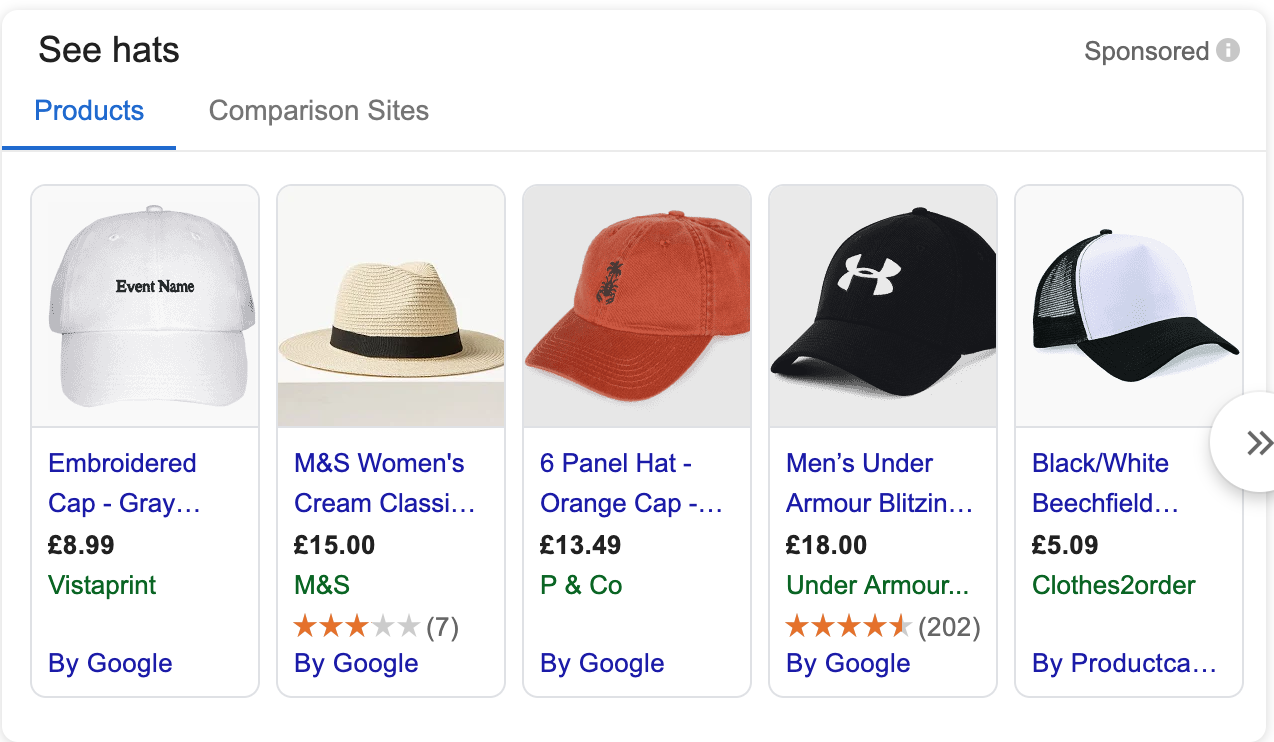 Why use Google Shopping?
More likely to buy
By the time they’ve clicked:

They’ve seen the product
They’ve seen the price
They’ve chosen it over other products
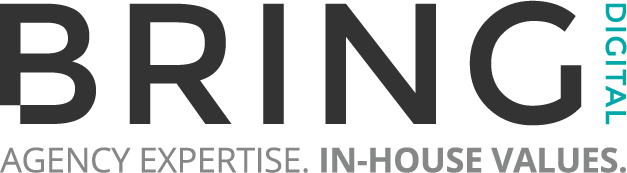 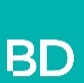 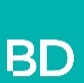 Display advertising
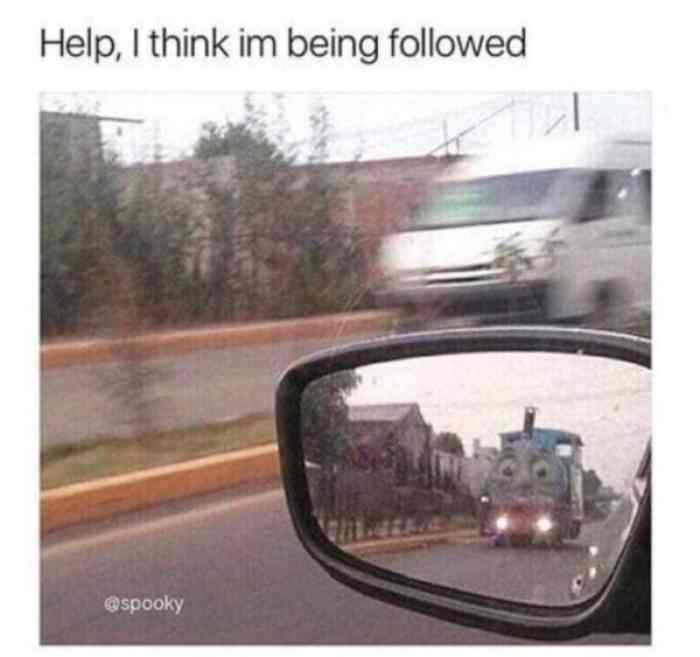 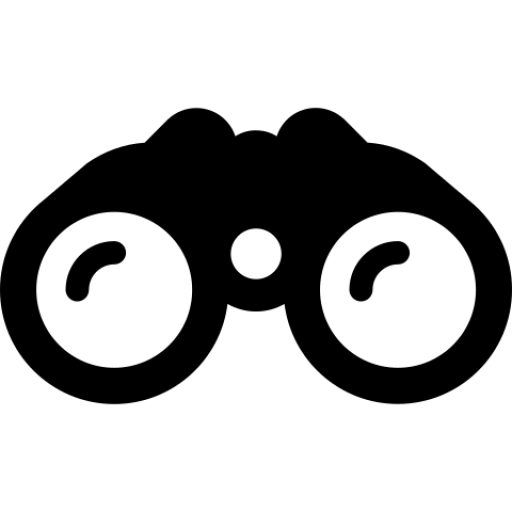 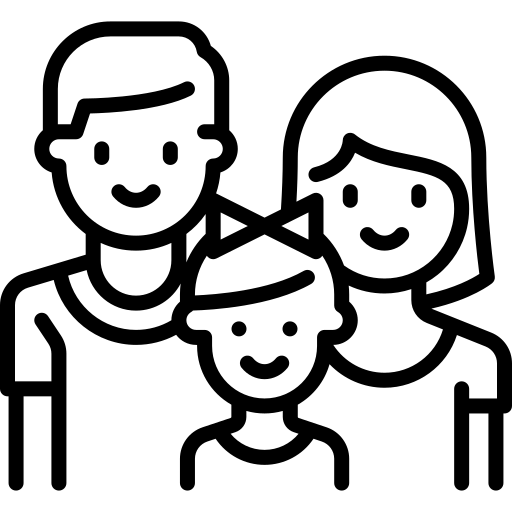 Remarketing
New customers in your niche
Brand exposure for your demographics
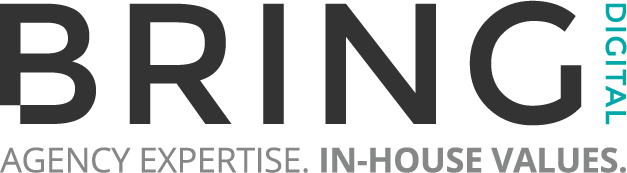 [Speaker Notes: Remarketing — Don’t wave goodbye to everyone (very cheap)
Speculative — Find new customers (e.g. gym memberships in a fitness magazine)
Brand building — Get your name in front of target audience (e.g. male in his thirties) — closest it gets to traditional advertising]
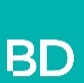 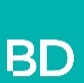 Paid advertising
What small businesses can do
Research how much your keywords cost
Identify similar keywords you’d want to target
Keyword planner
Set up a remarketing audience in Google Analytics (guide in resource doc)
Remarketing
Set up a shopping feed
Products
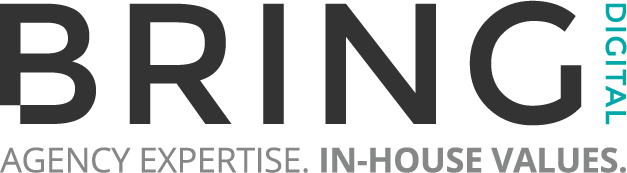 [Speaker Notes: Keyword planner — How much do your keywords cost?
Set up a remarketing audience in GA (include a guide in the resources)
Retailers — Set up a shopping feed]
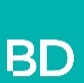 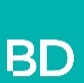 Paid advertising
Useful tools
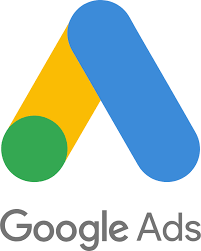 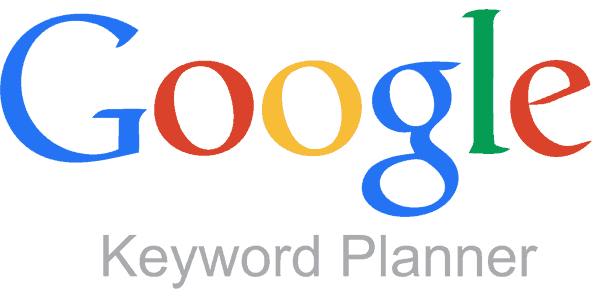 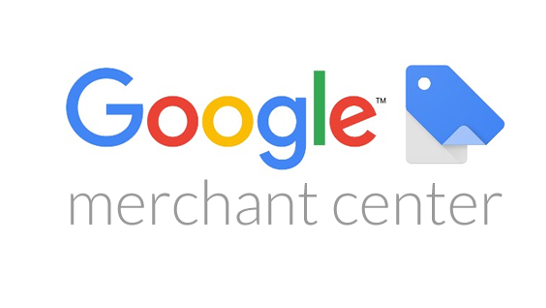 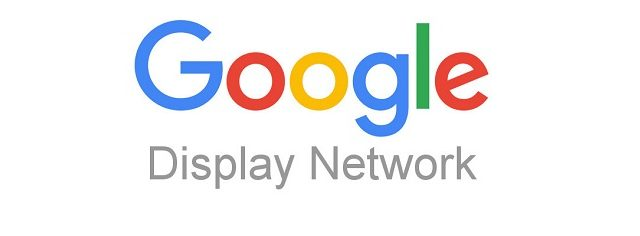 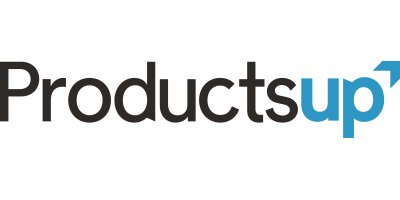 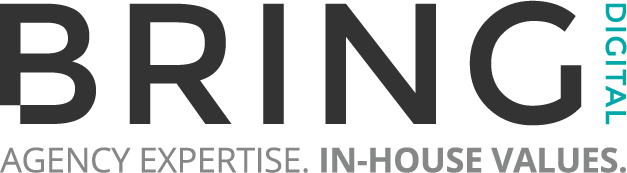 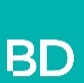 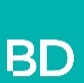 SEO
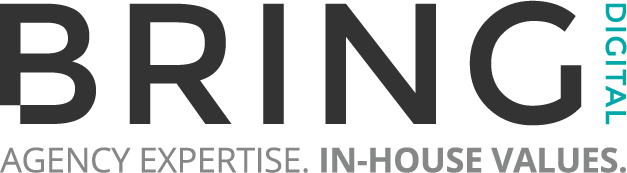 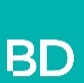 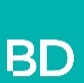 Question Time
“What does ‘SEO’ stand for?”
Search Engine Optimisation
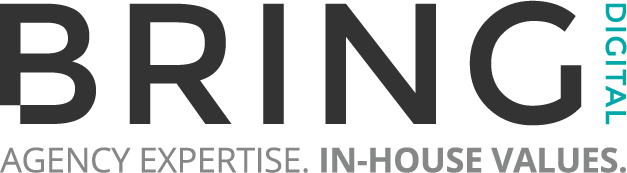 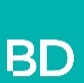 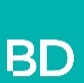 SEO
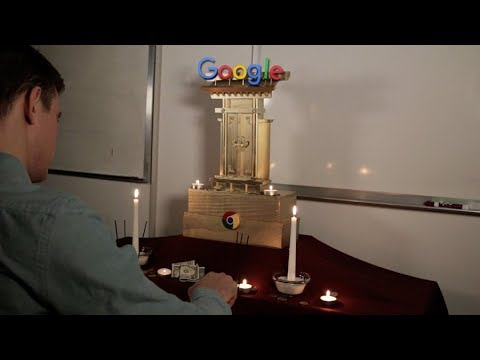 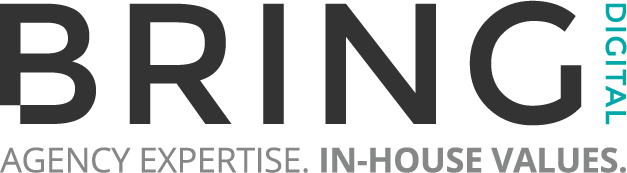 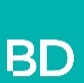 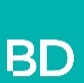 SEO
Query
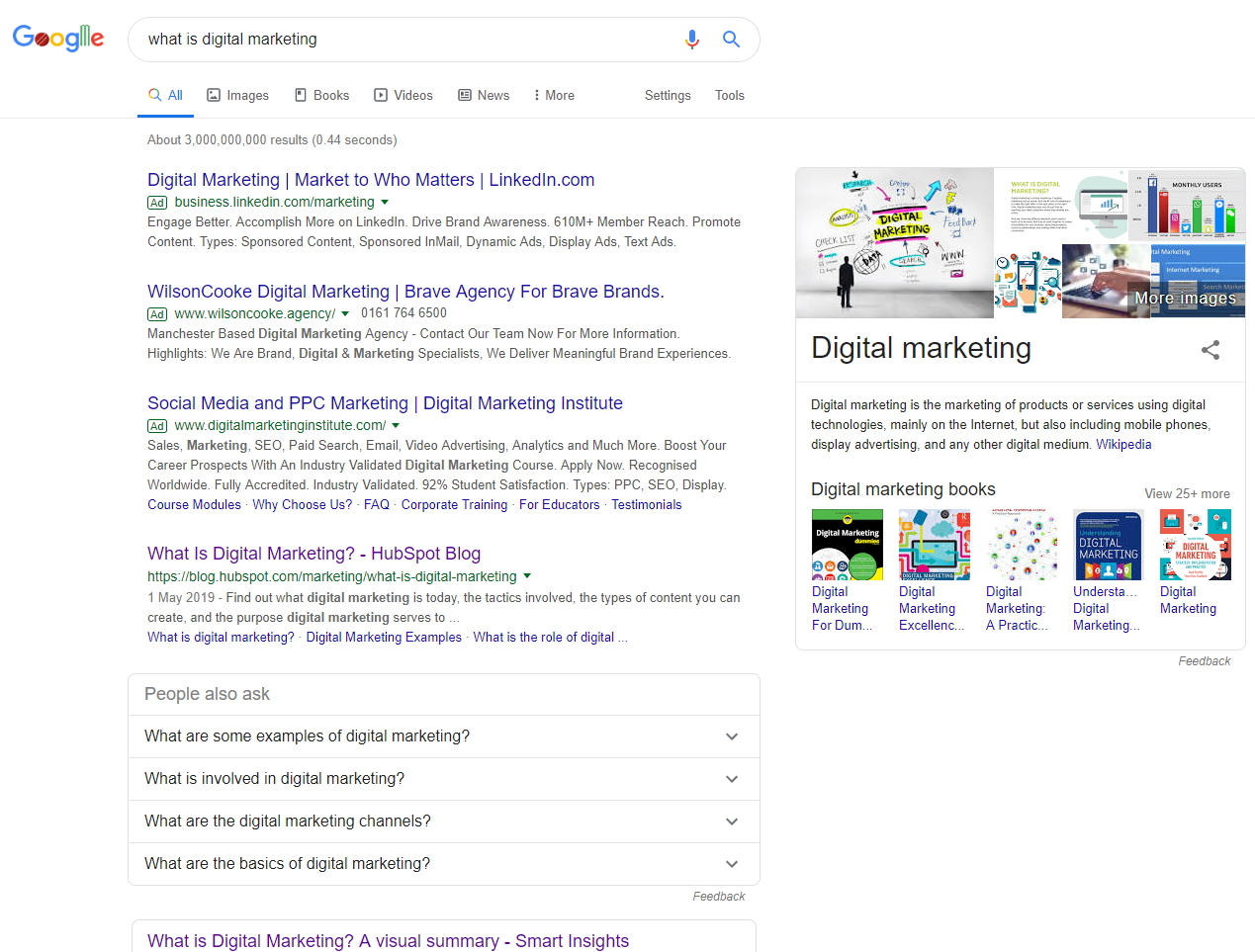 Ads
Organic Listings
Knowledge panel
Recommended topics
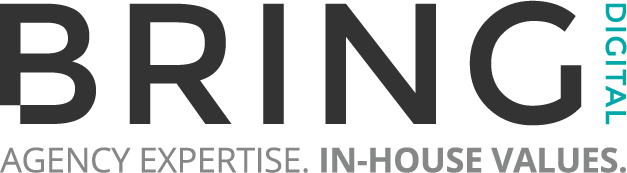 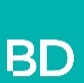 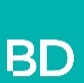 SEO
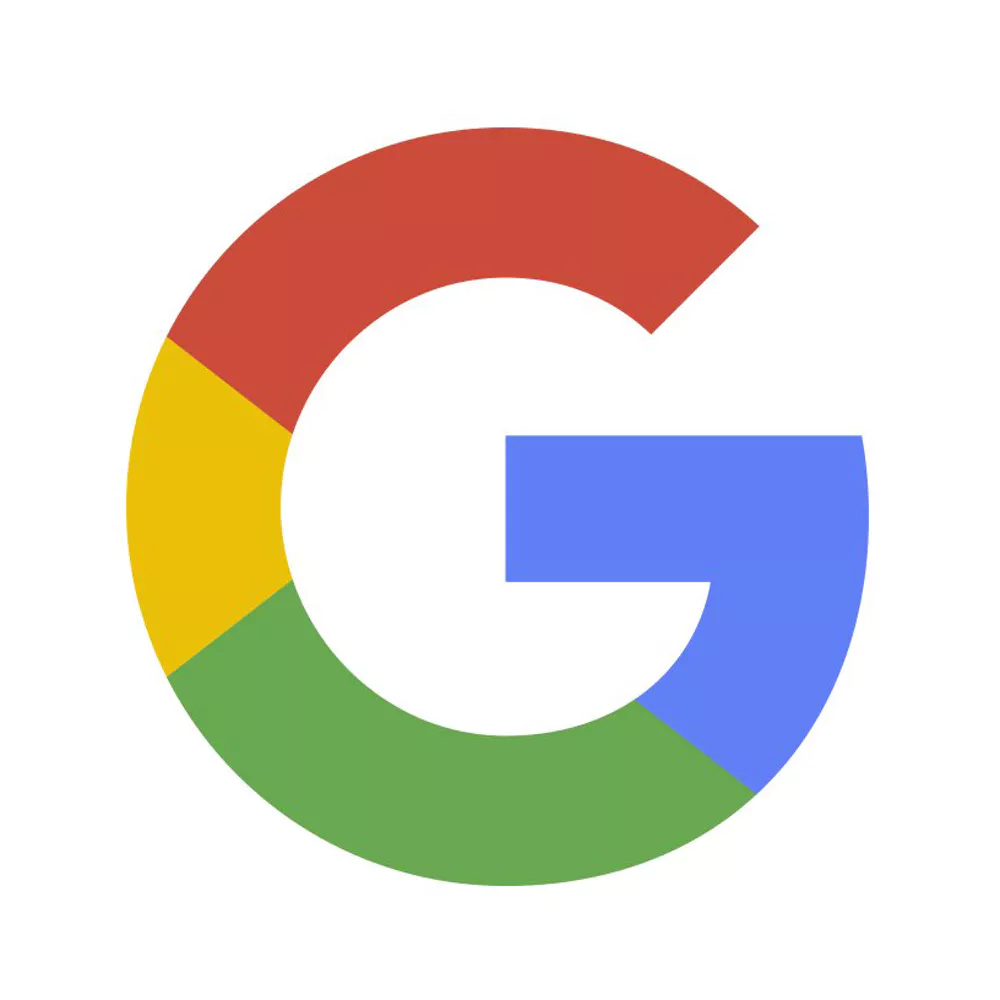 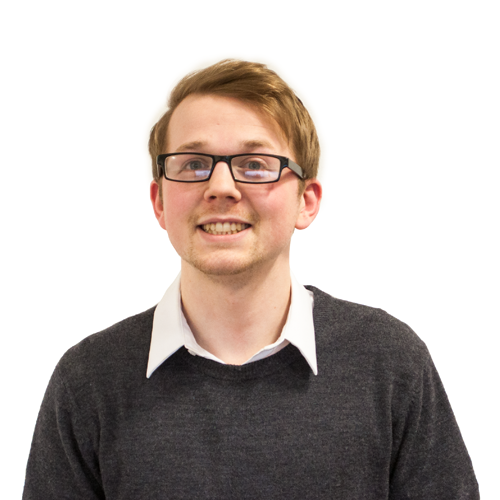 Relevance — “Is this page relevant to what the user is searching for?”
Optimise for keywords related to the topics you want to rank for
Authority — “Is this website an authority on the topic?”
Create detailed, high-quality content informed by your expertise
Get other websites to link to yours, preferably those that are well-known
Trust — “Do other websites trust this website?”
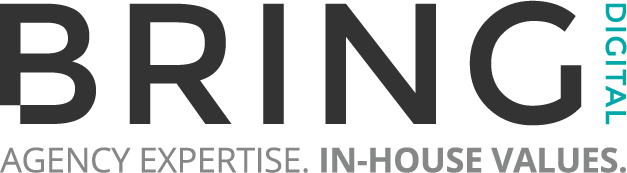 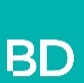 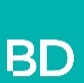 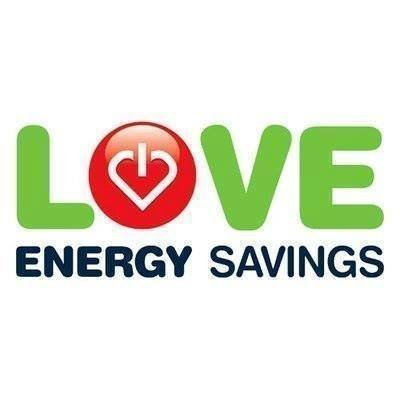 SEO
Authority
Trust
Relevance
Create detailed, high-quality content informed by your expertise
Get other websites to link to yours, especially well-established sites
Optimise for keywords related to the topics you want to rank for
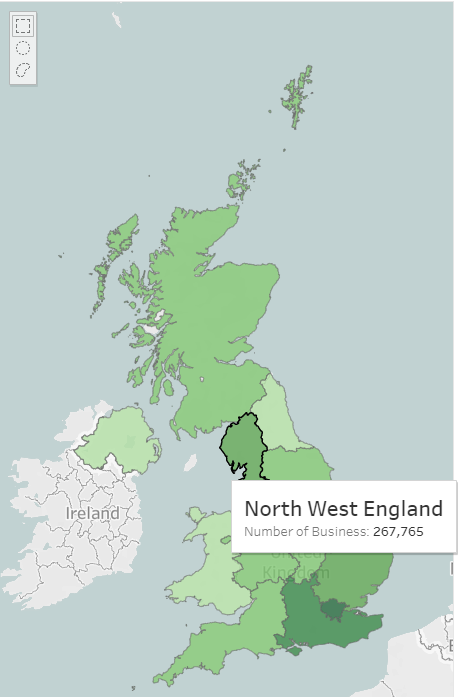 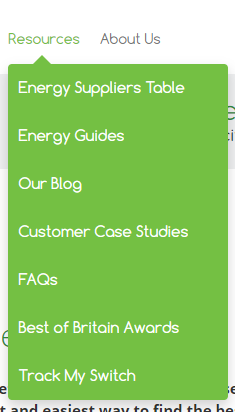 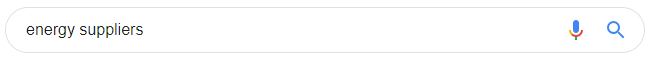 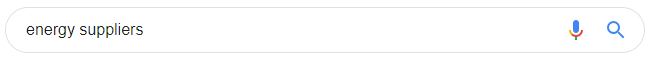 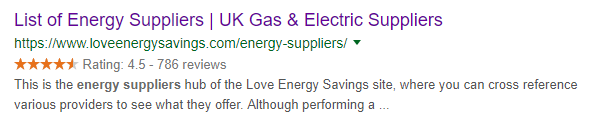 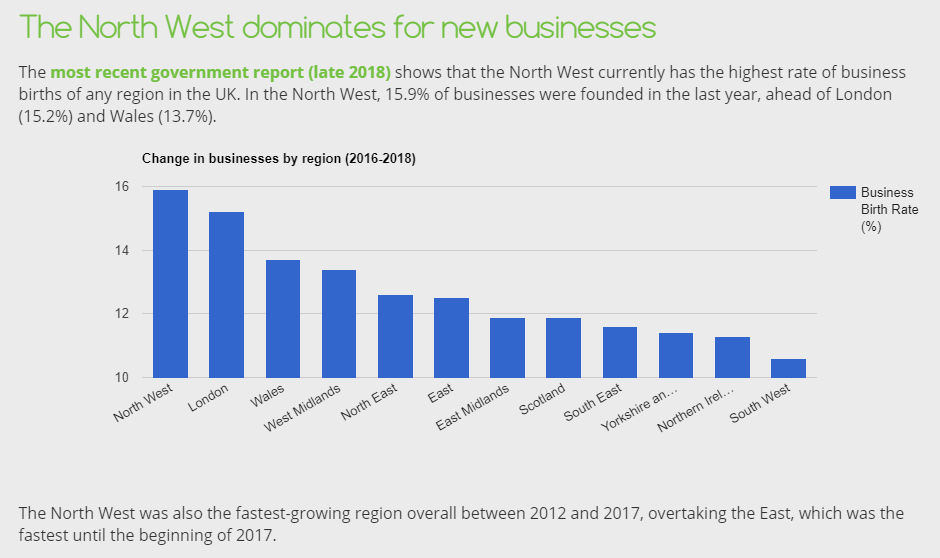 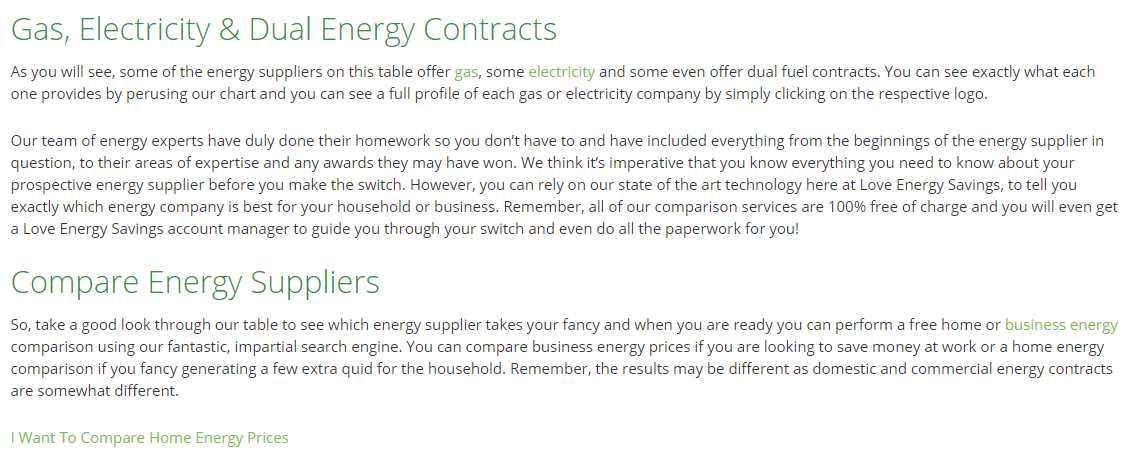 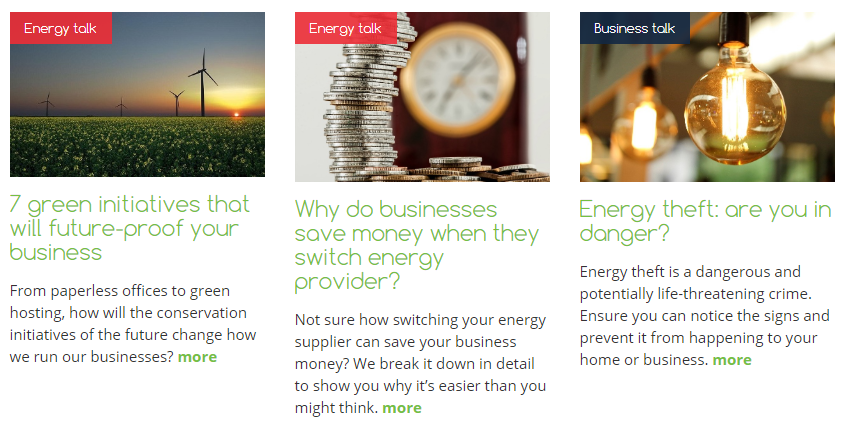 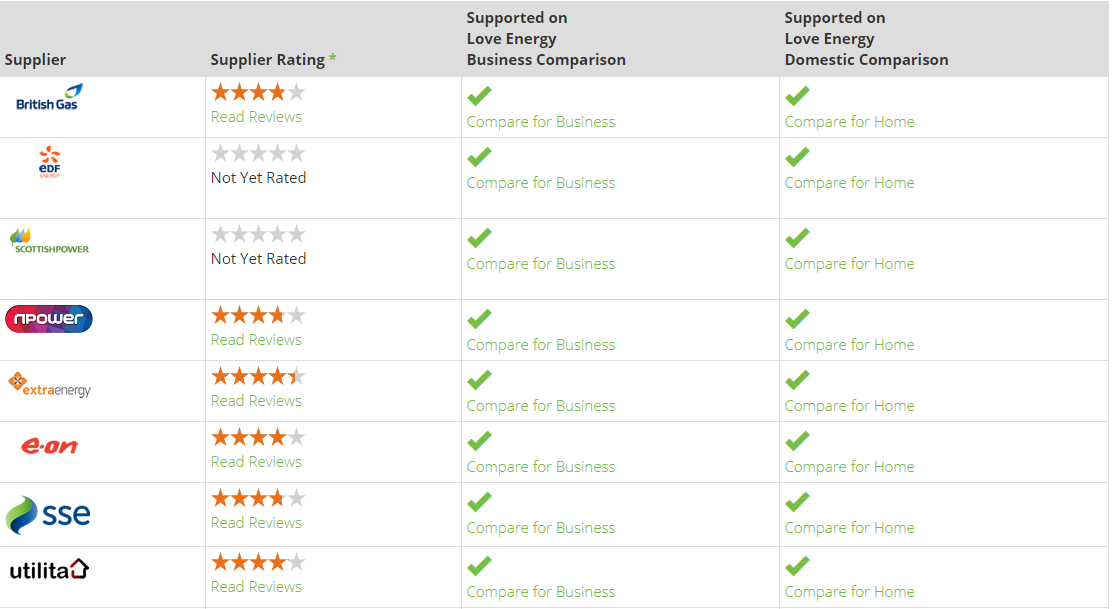 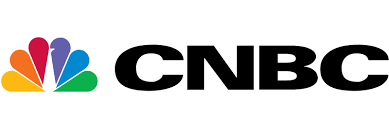 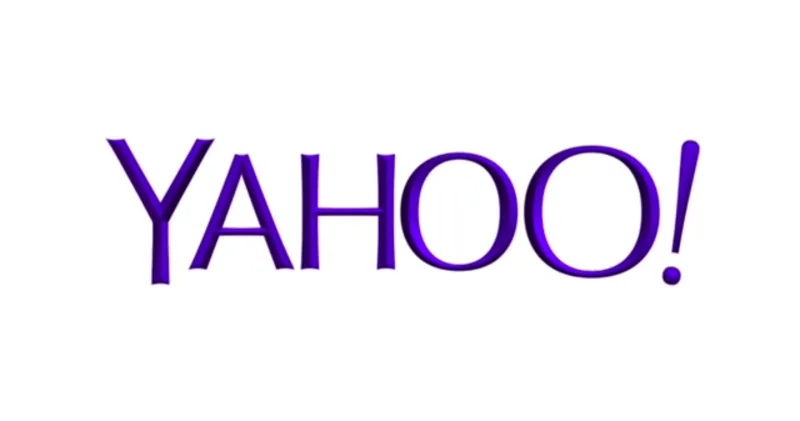 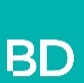 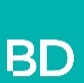 Google My Business
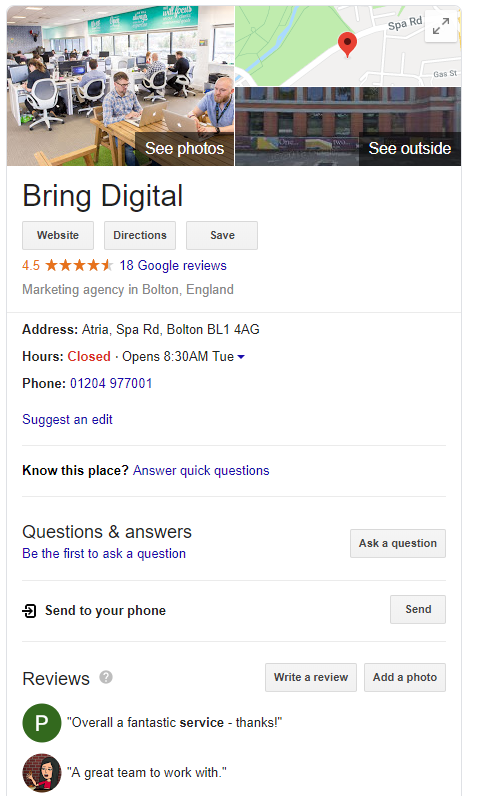 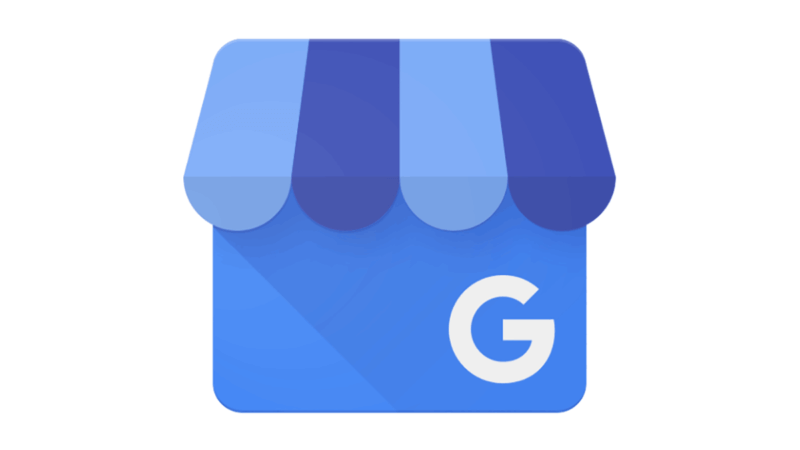 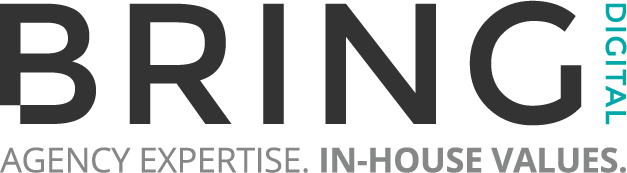 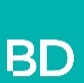 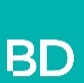 Where to start
Outline the keywords you want each of your pages to rank for
Headings
Meta information
Related topics
Share your expertise to show you’re an authority in your niche
Guides
Blog posts
In-depth product descriptions
Website
Opening hours
Reviews
Address
Set up your Google My Business profile
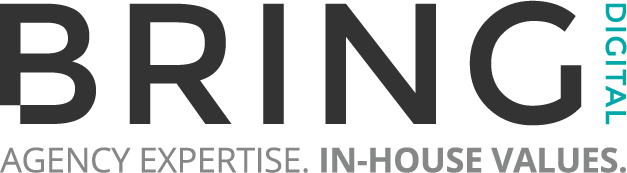 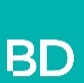 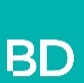 SEO
Useful free tools
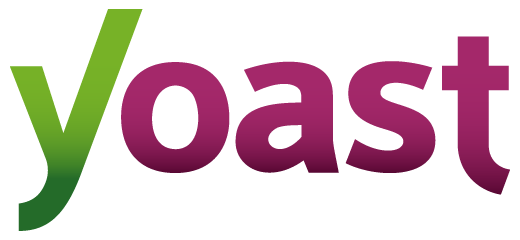 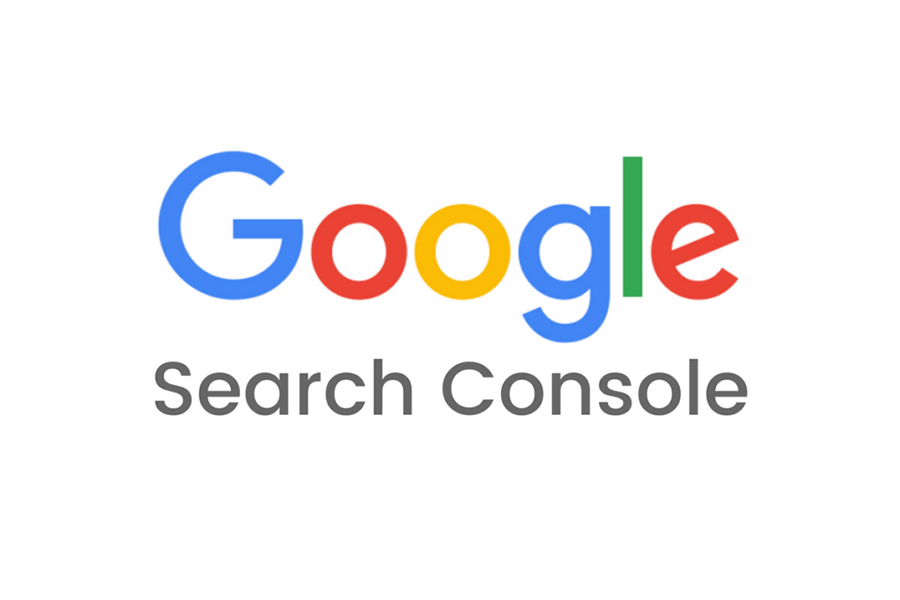 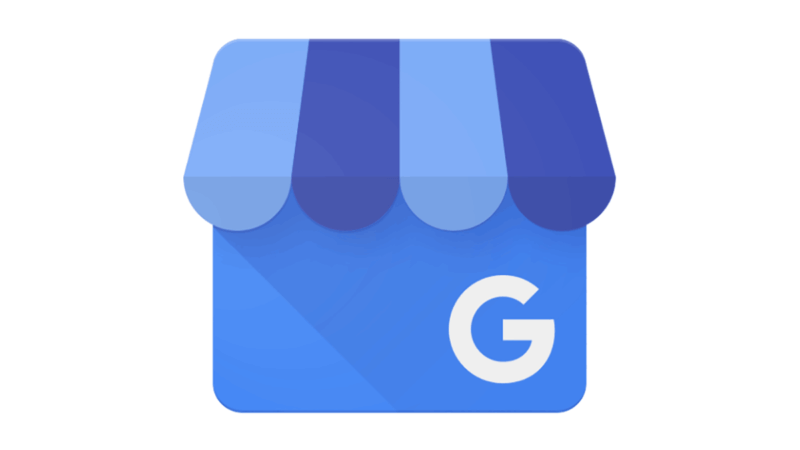 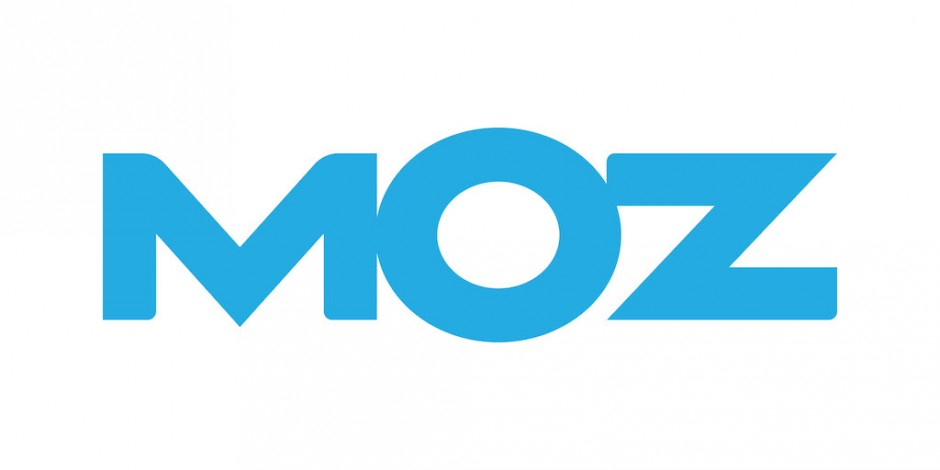 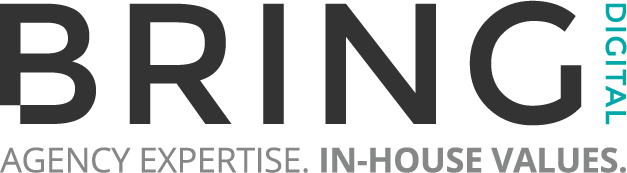 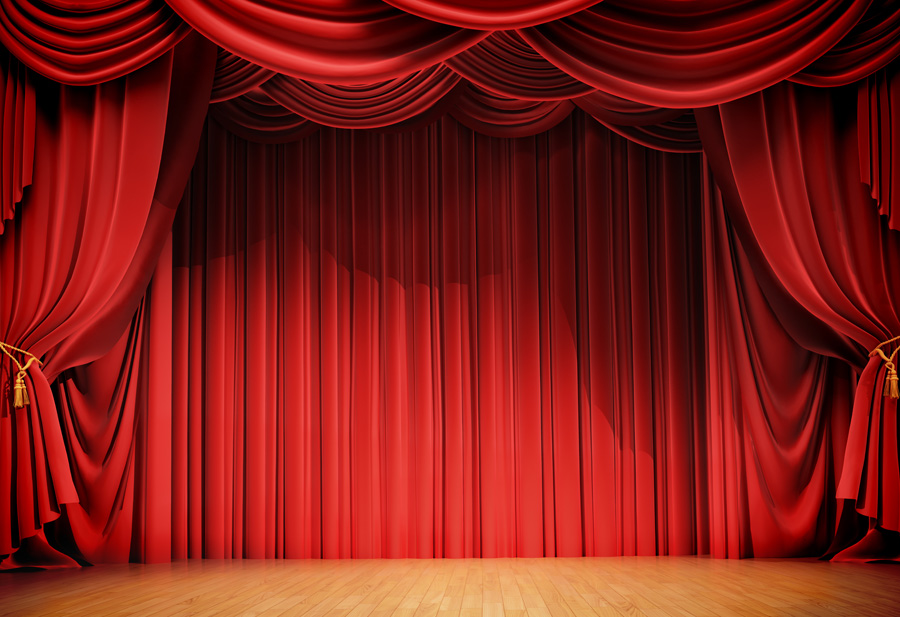 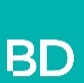 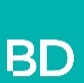 Intermission
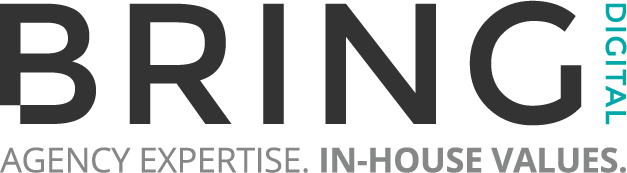 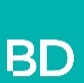 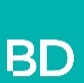 Content Marketing
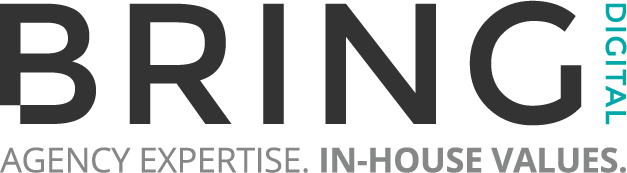 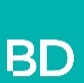 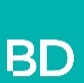 Content Marketing
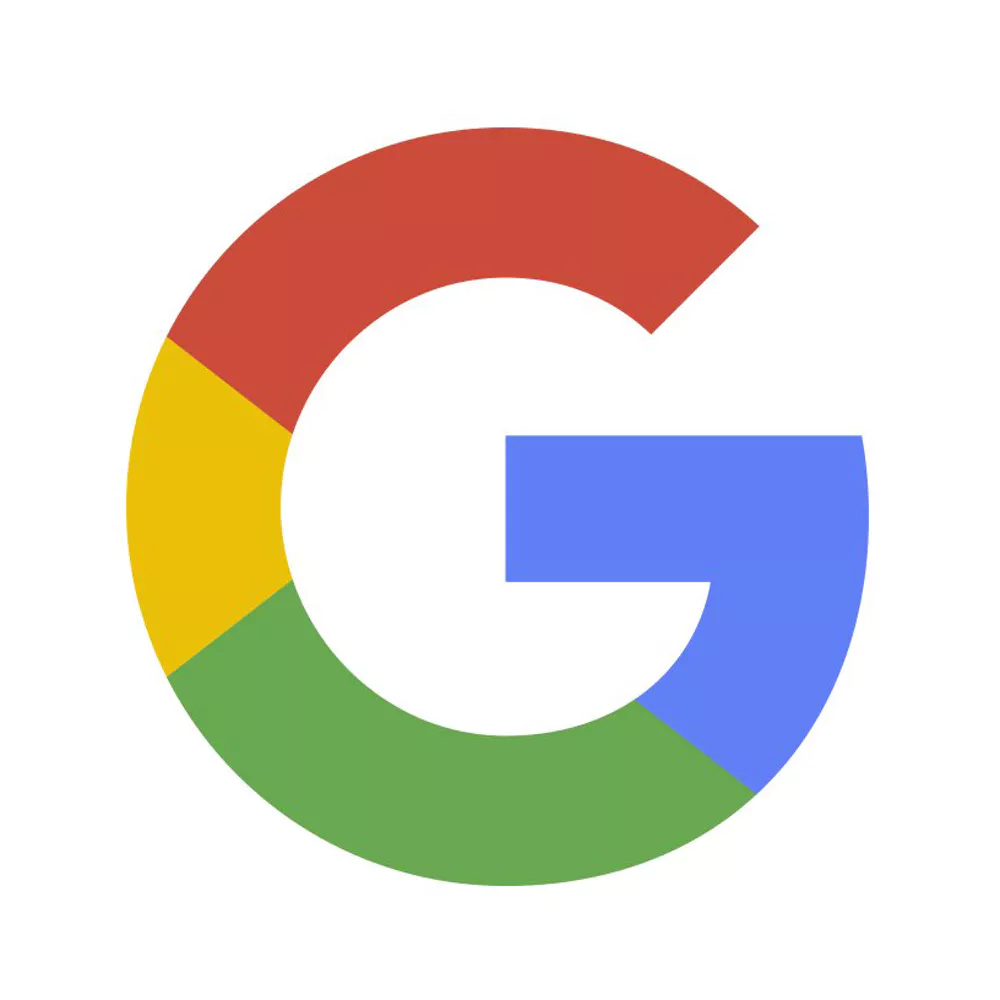 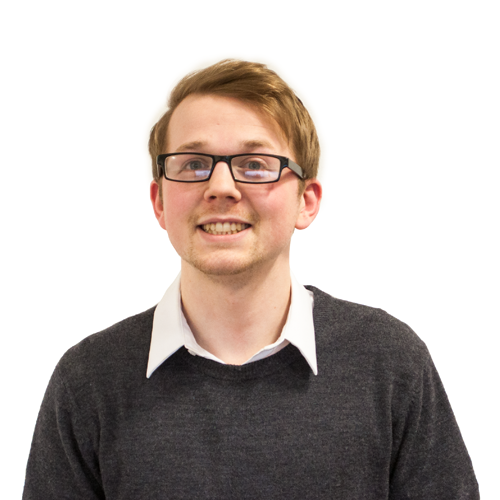 Relevance — “Is this page relevant to what the user is searching for?”
Optimise for keywords related to the topics you want to rank for
Authority — “Is this website an authority on the topic?”
Create detailed, high-quality content informed by your expertise
Get other websites to link to yours, preferably those that are well-known
Trust — “Do other websites trust this website?”
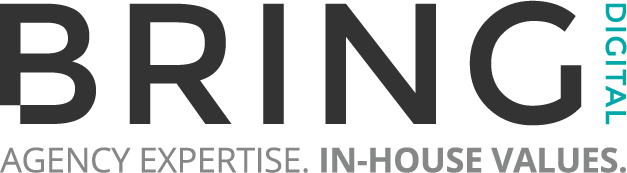 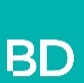 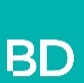 Content Marketing
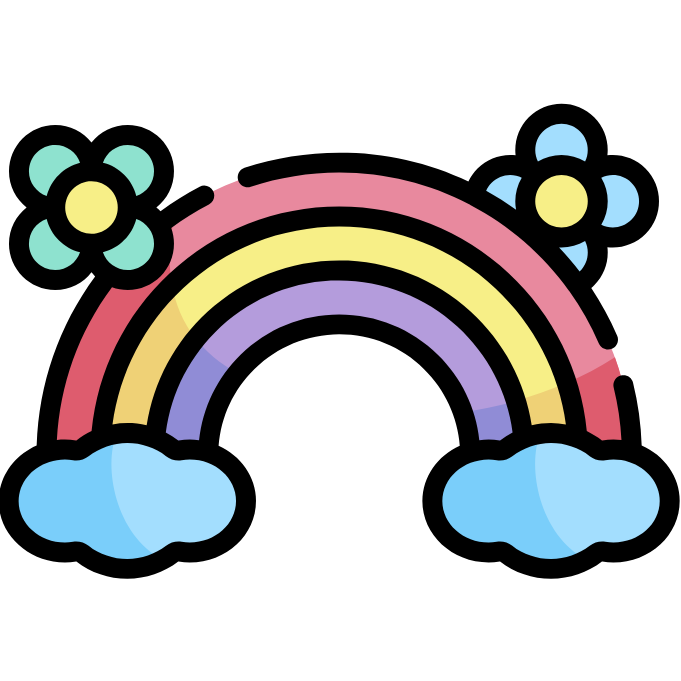 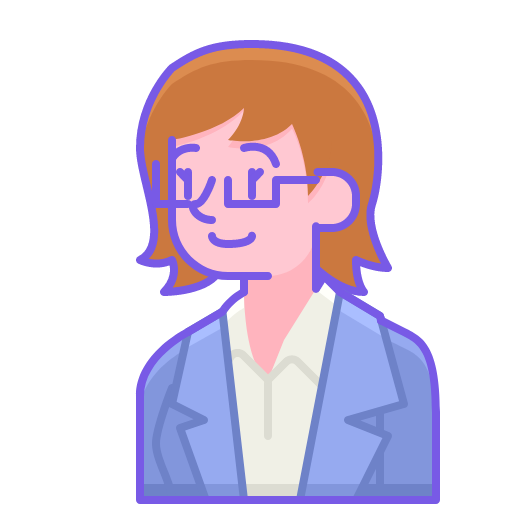 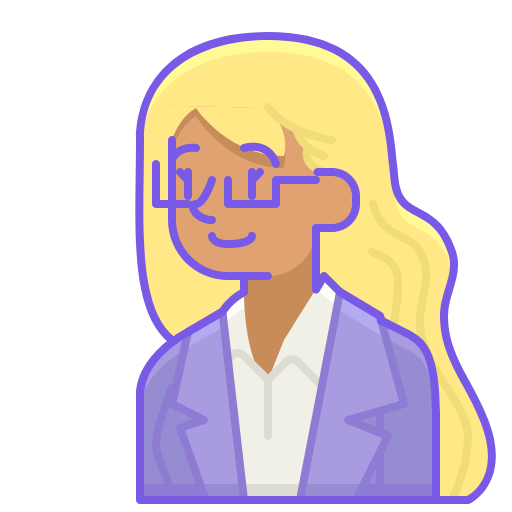 Content Marketing
Brands
Want exposure and links
Journalists
Want a story worth sharing
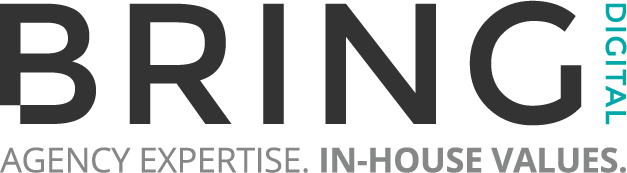 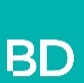 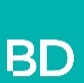 Content marketing
Forms it can take
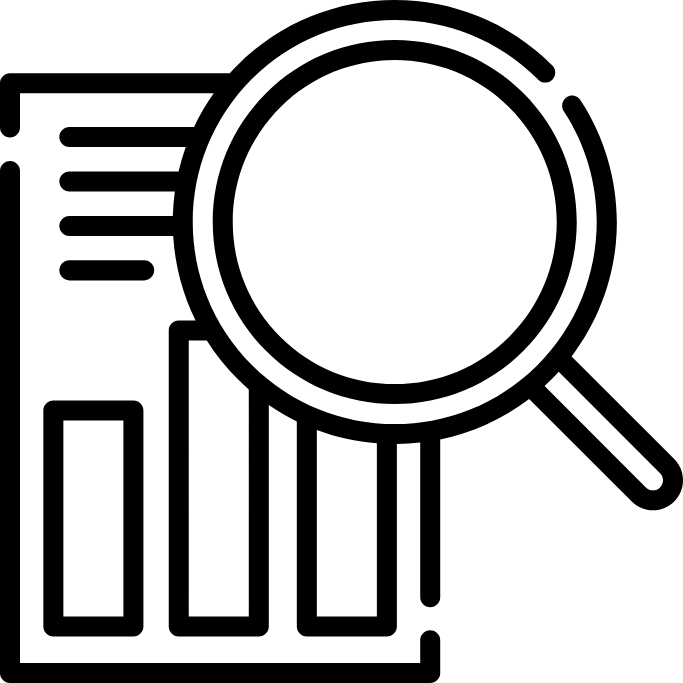 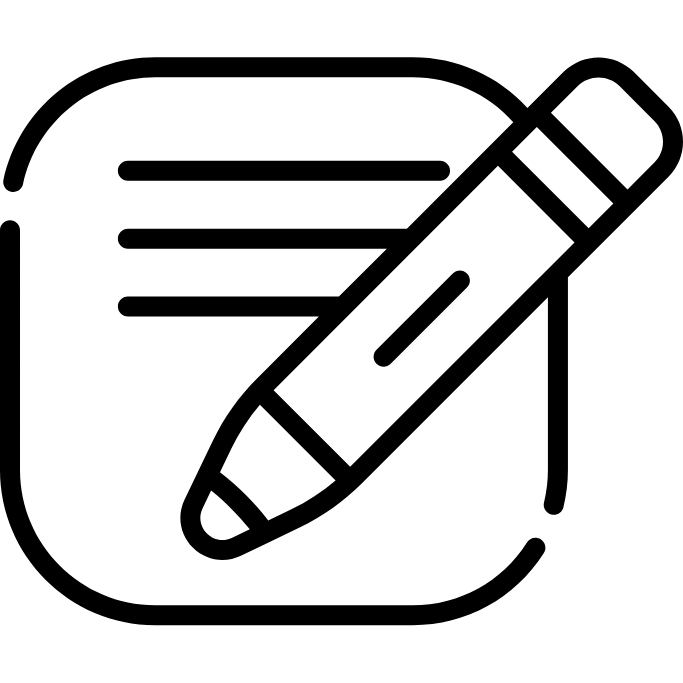 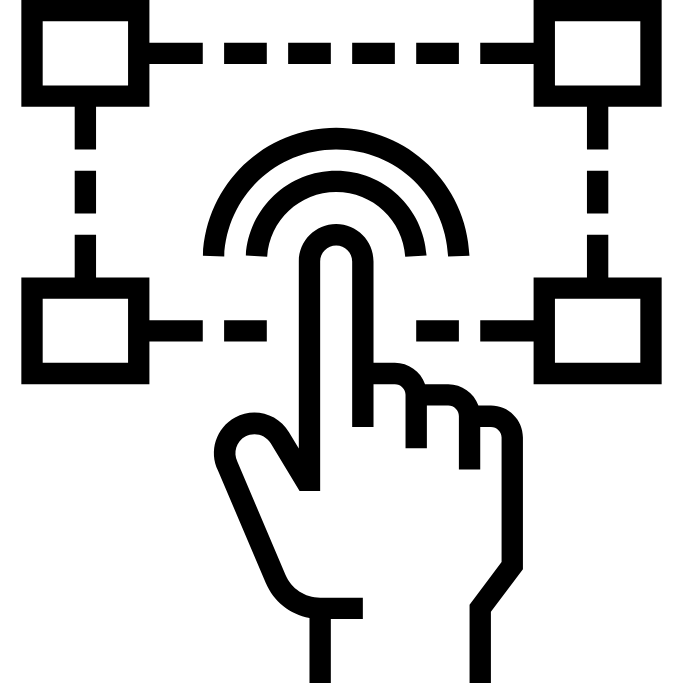 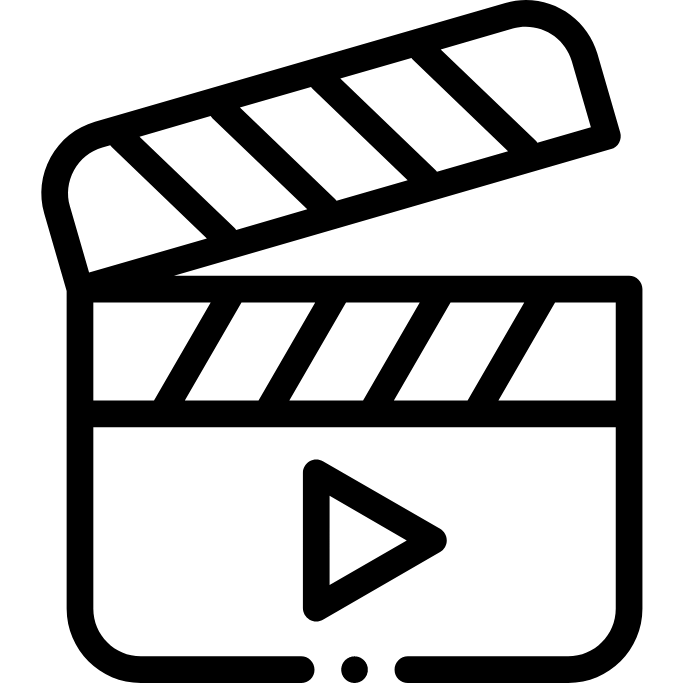 Infographics
Interactive
Video
Blog posts
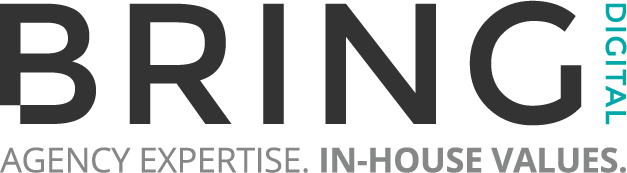 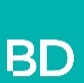 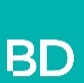 Content marketing
Question Time
“What’s one example of a great piece of content you’ve seen recently?”
Discuss in pairs
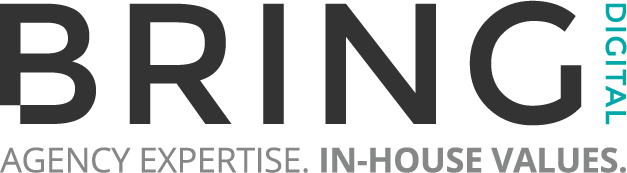 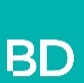 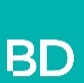 Here’s some we prepared earlier
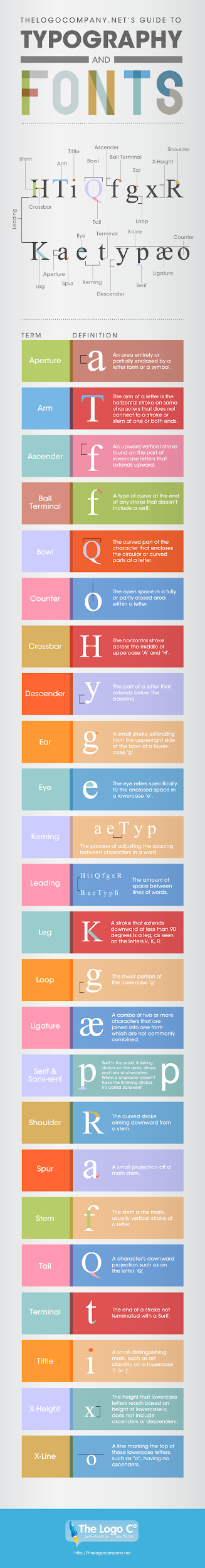 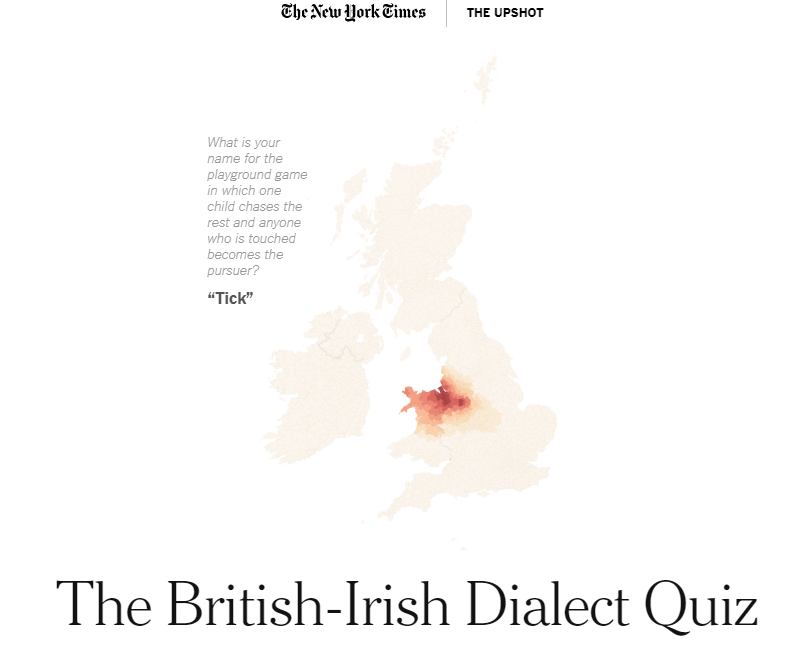 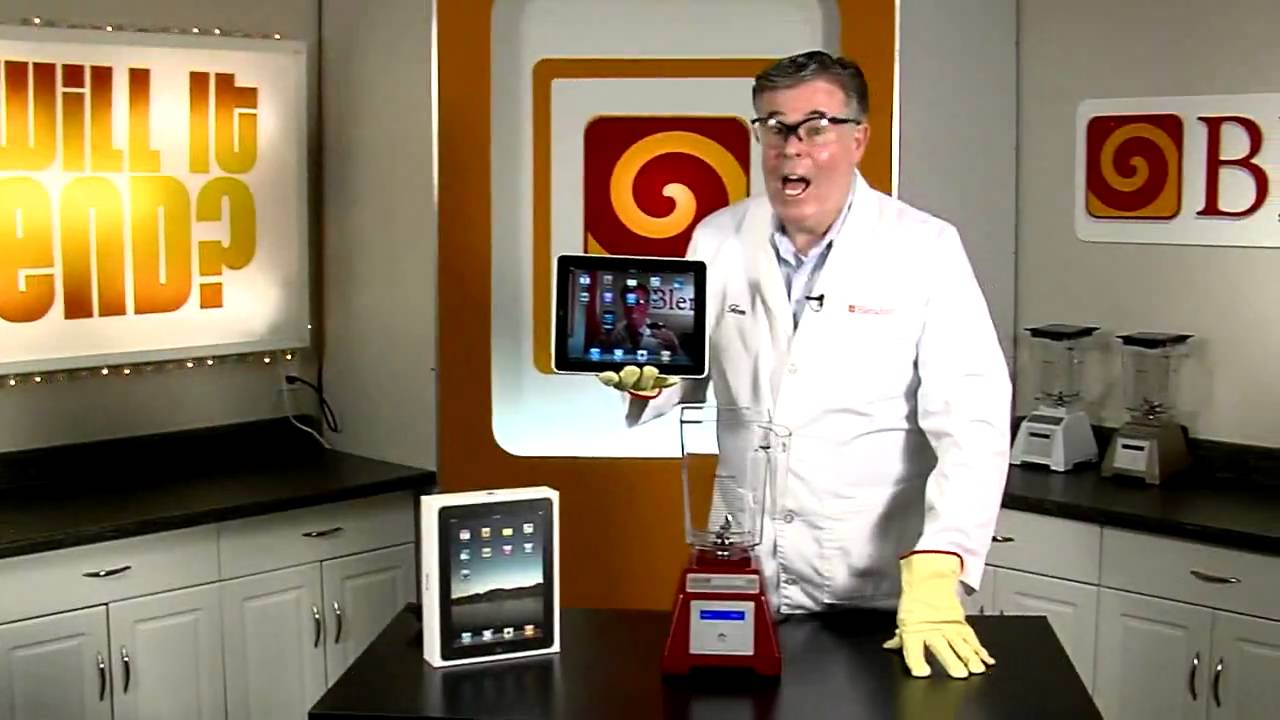 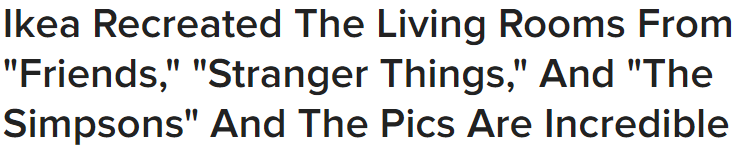 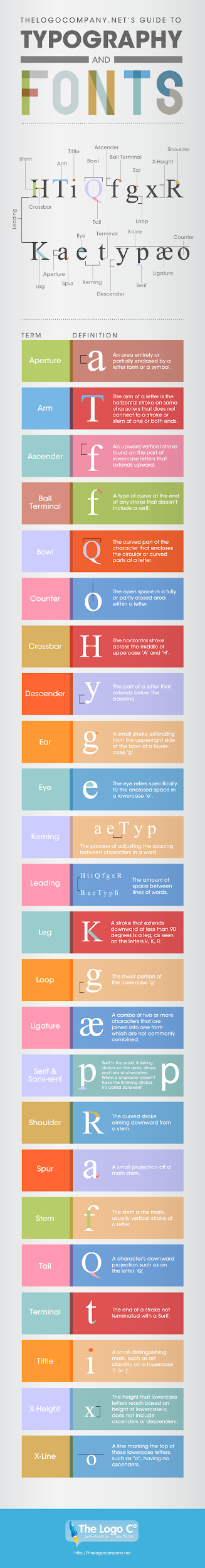 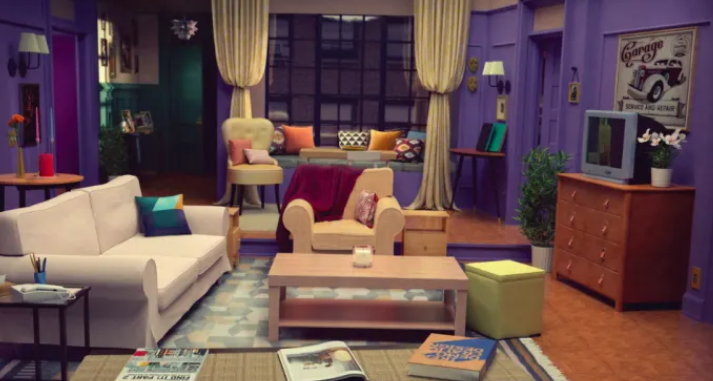 The Logo Company
“Typography 
and fonts”
The New 
York Times
“The British-Irish dialect quiz”
Ikea
“TV rooms”
Blendtec
“Will it blend?”
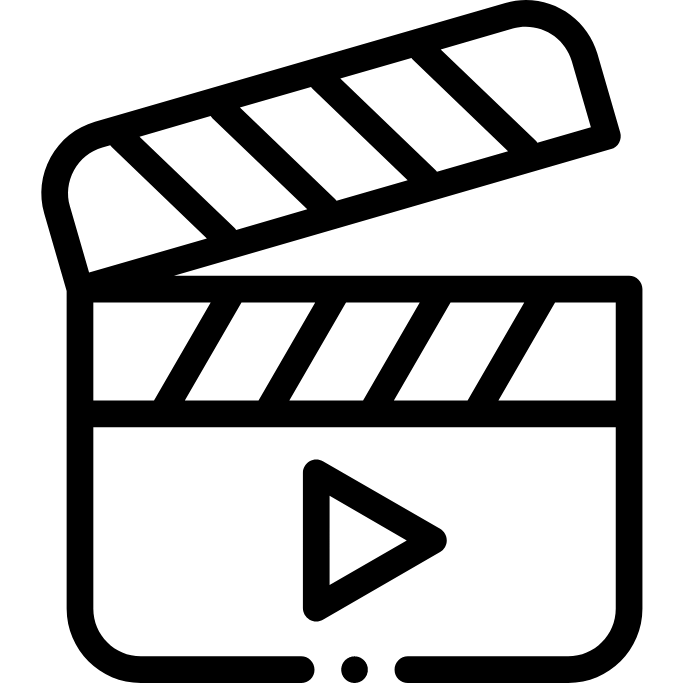 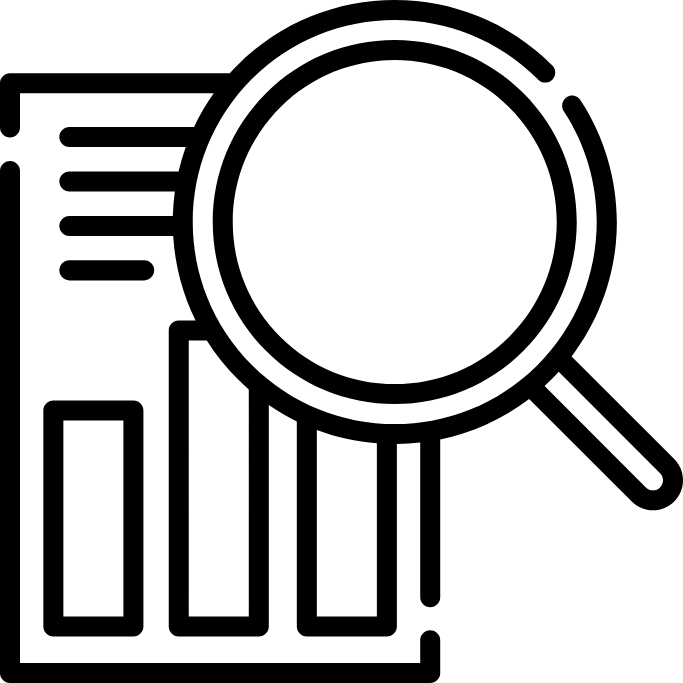 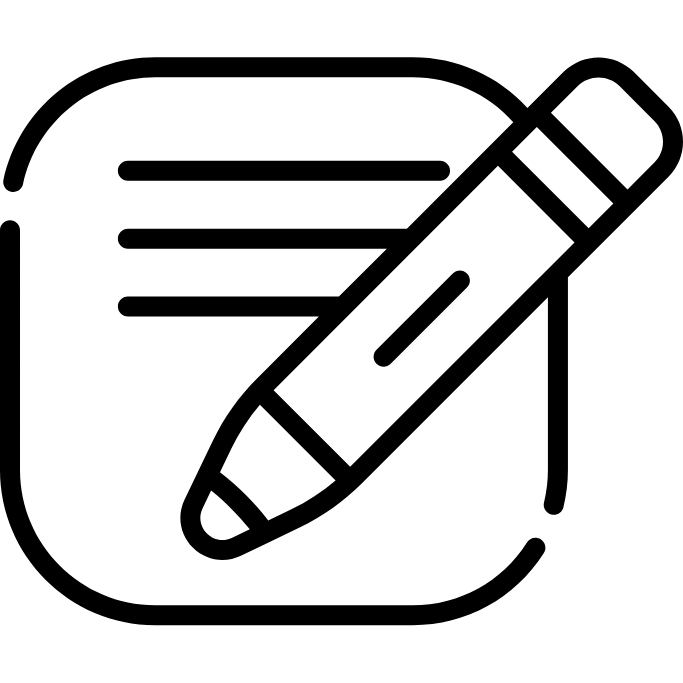 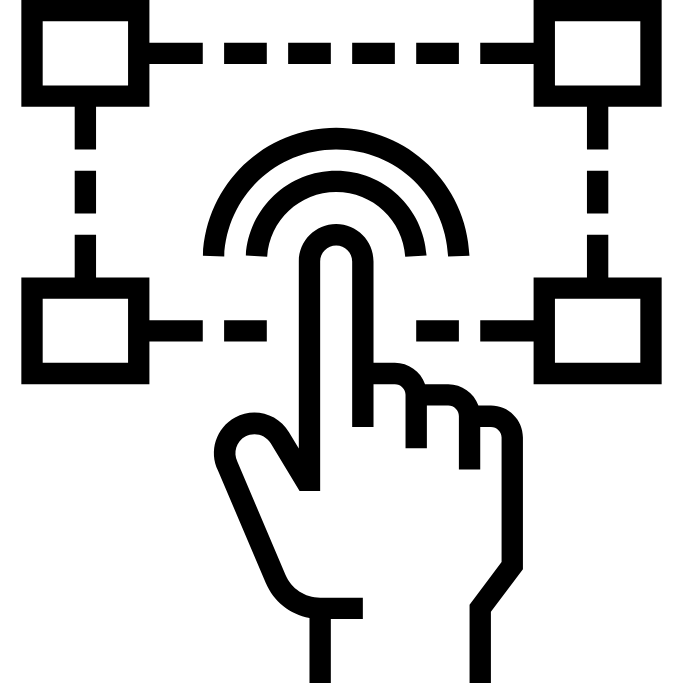 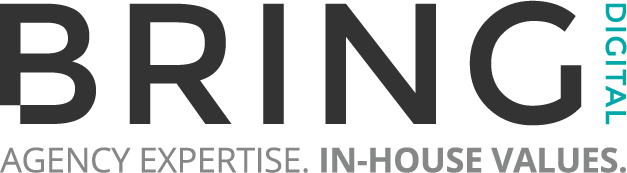 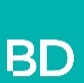 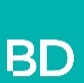 Getting your content picked up
Interesting to target audience
Unique
Well-made
Make it worth sharing
Research specific journalist and bloggers
Lesser-known sites that are hyper-relevant are still highly valuable
Target the right people and publications
Prove it’s worth sharing with social metrics
Explain value to audience
Pitch it well
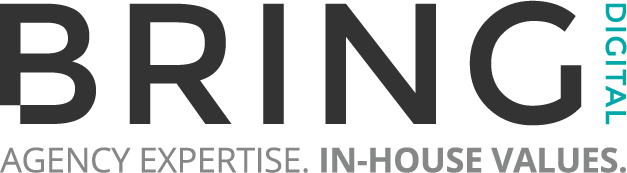 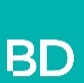 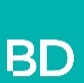 Case study
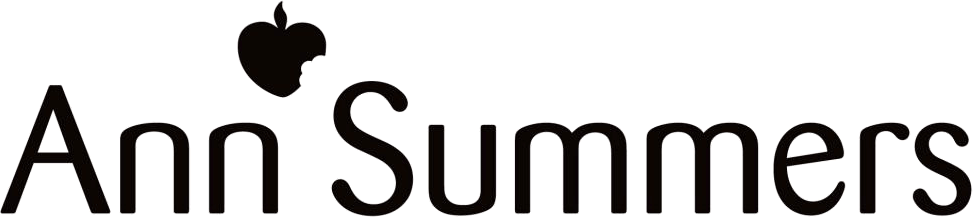 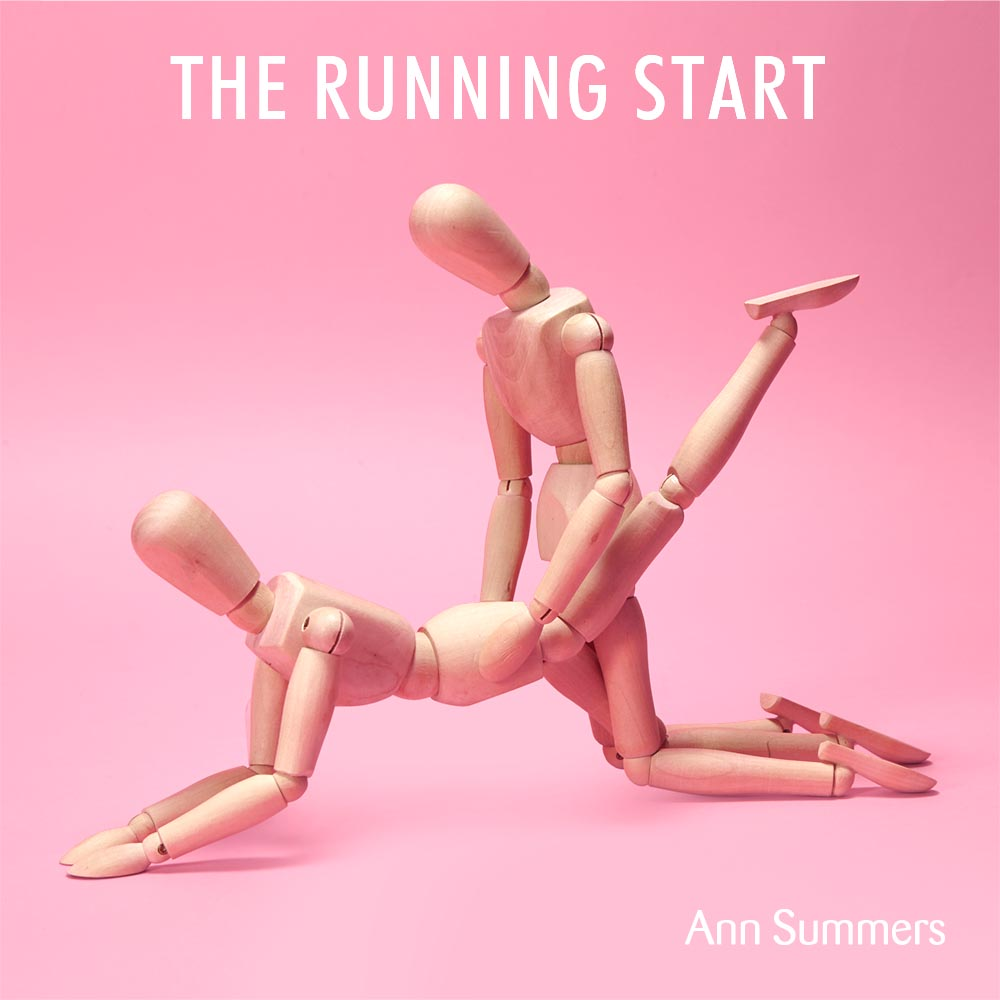 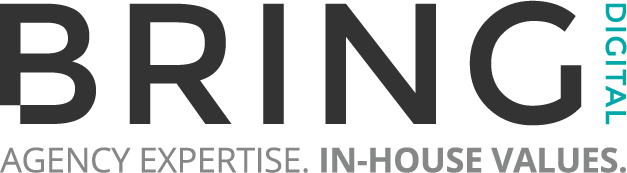 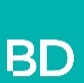 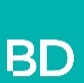 Case study
Step 1: Research
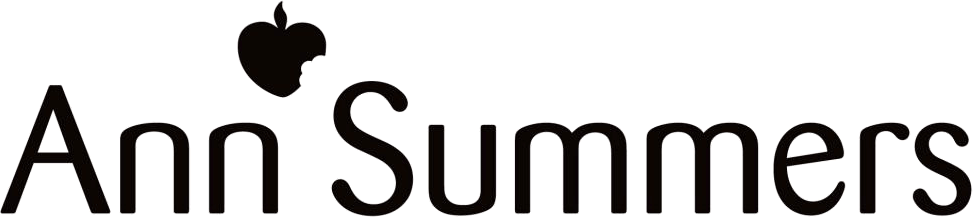 Good coverage
Most-read blog posts
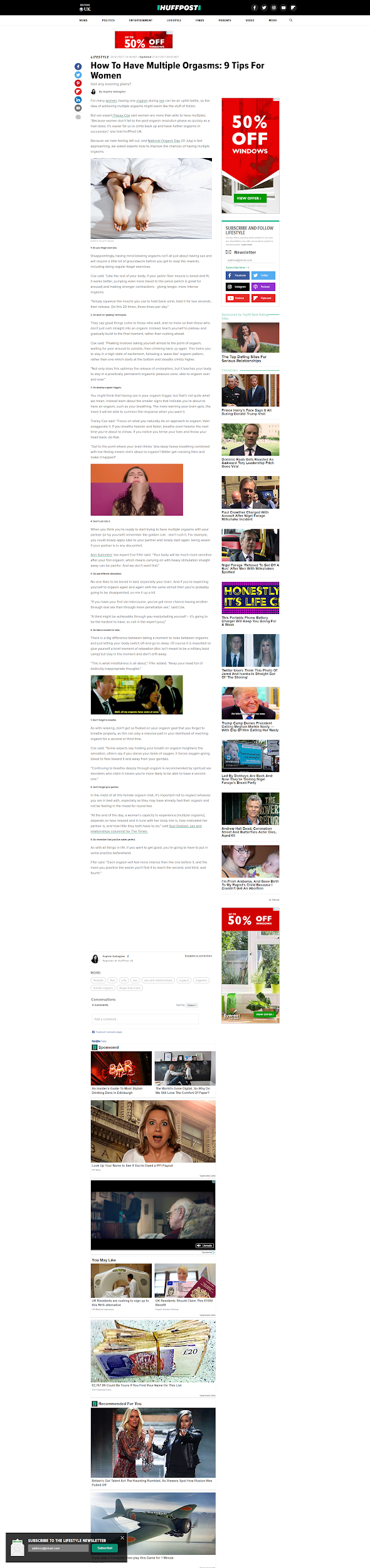 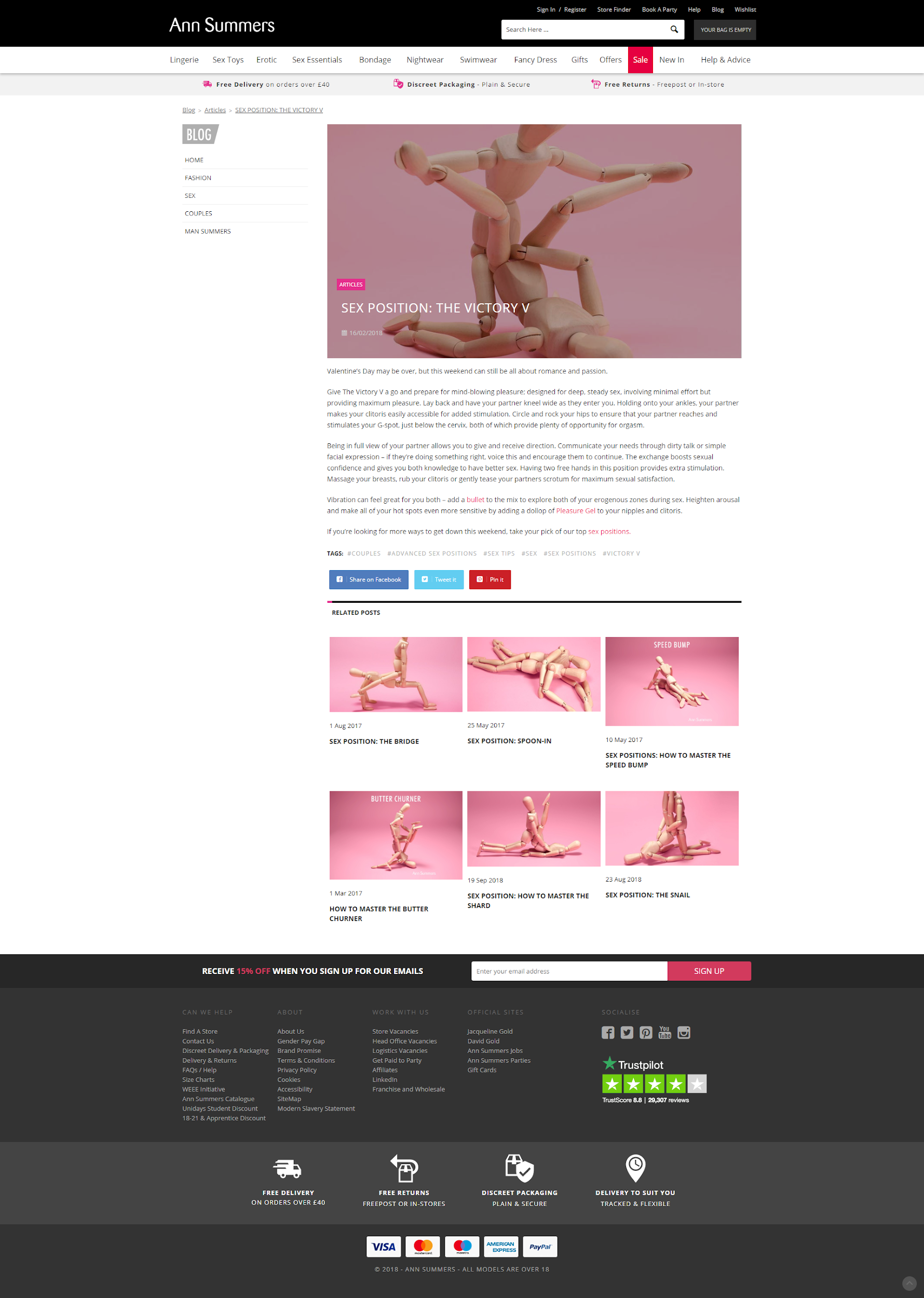 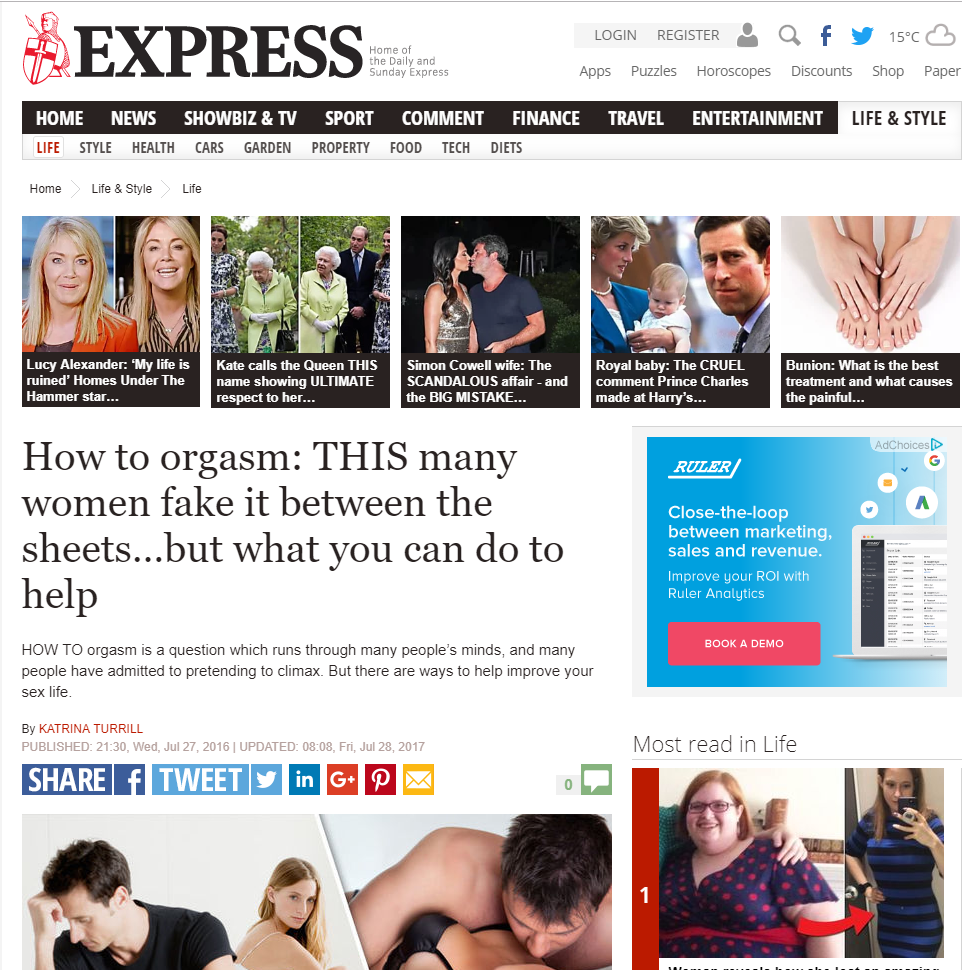 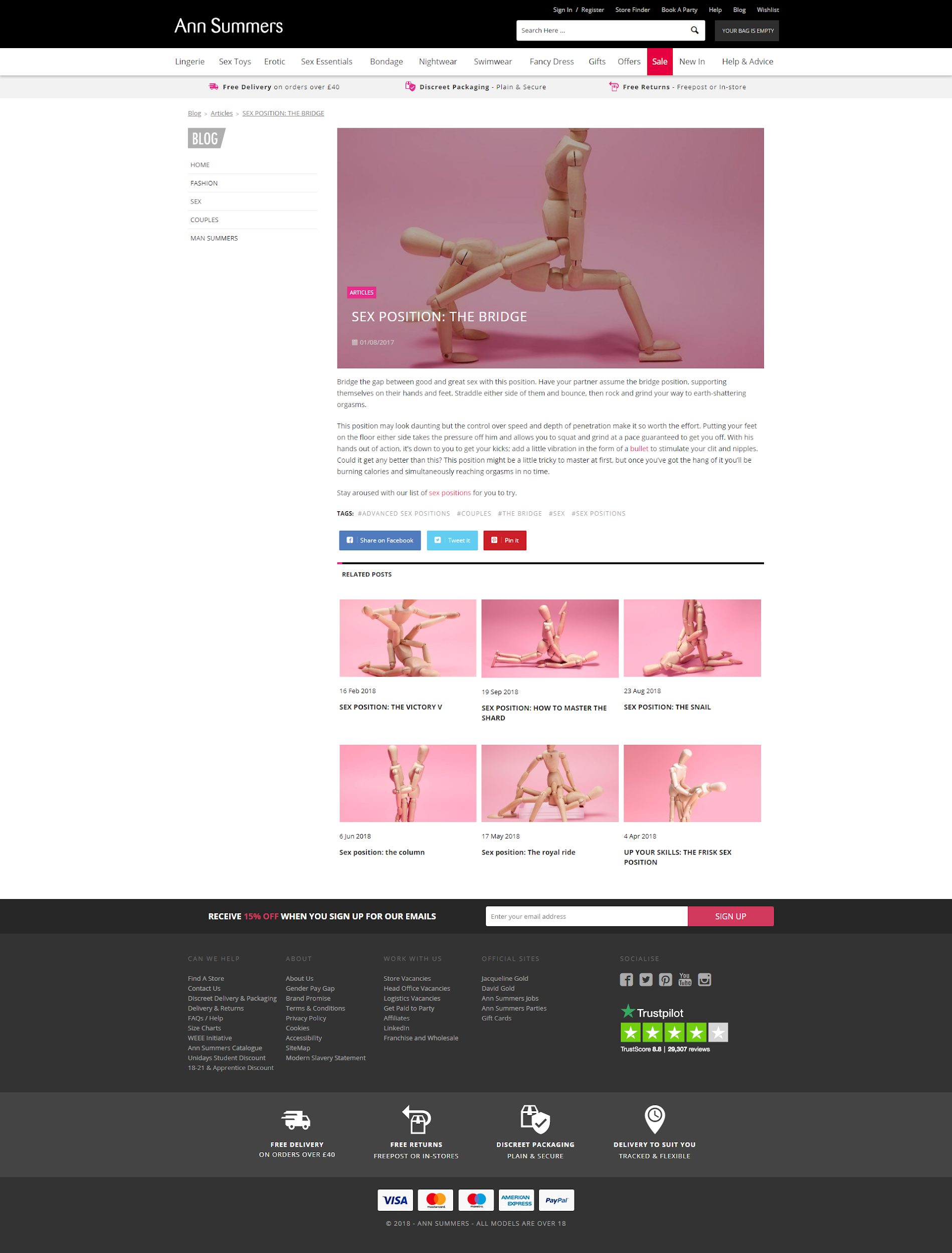 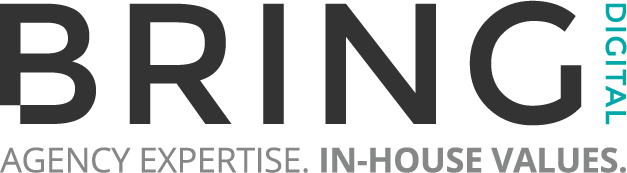 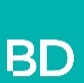 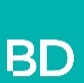 Case study
Step 2: Creation and outreach
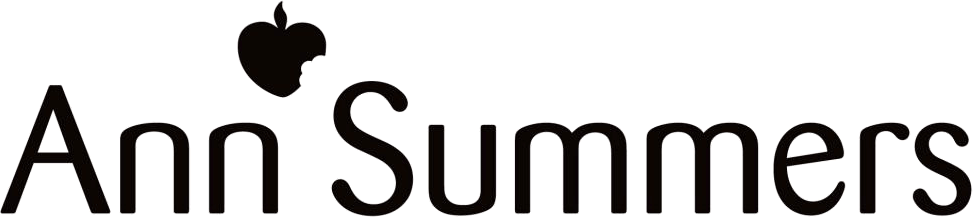 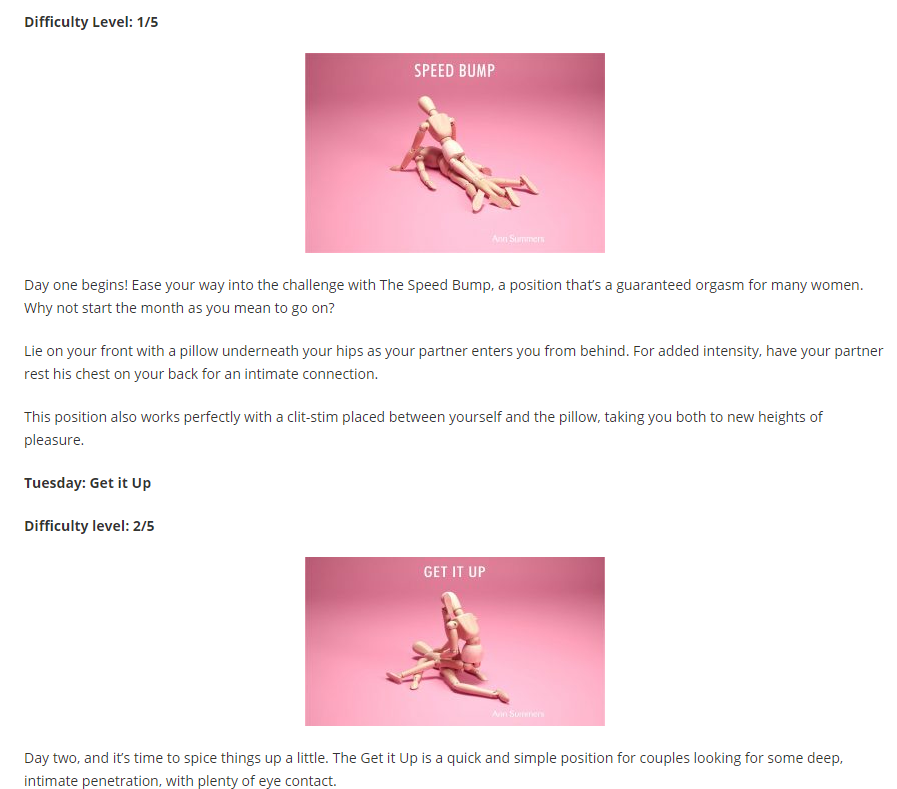 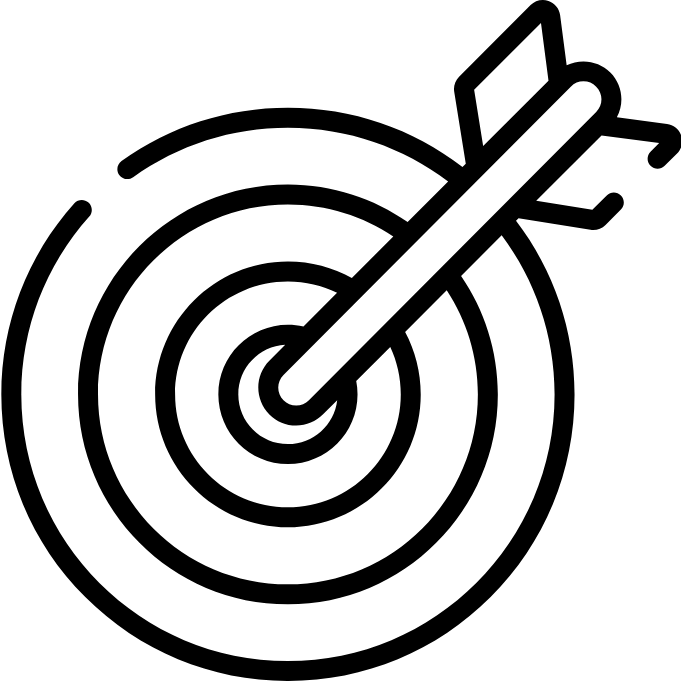 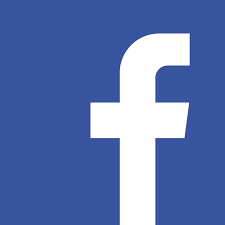 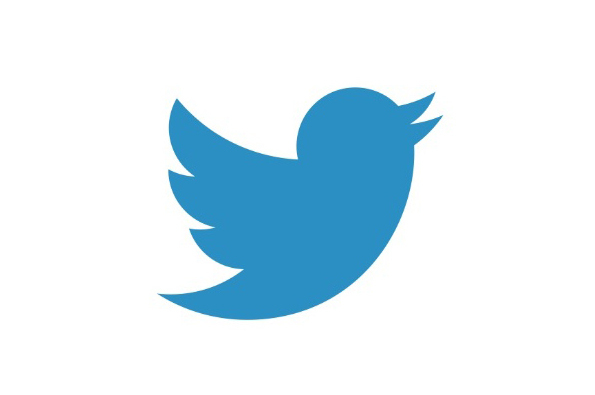 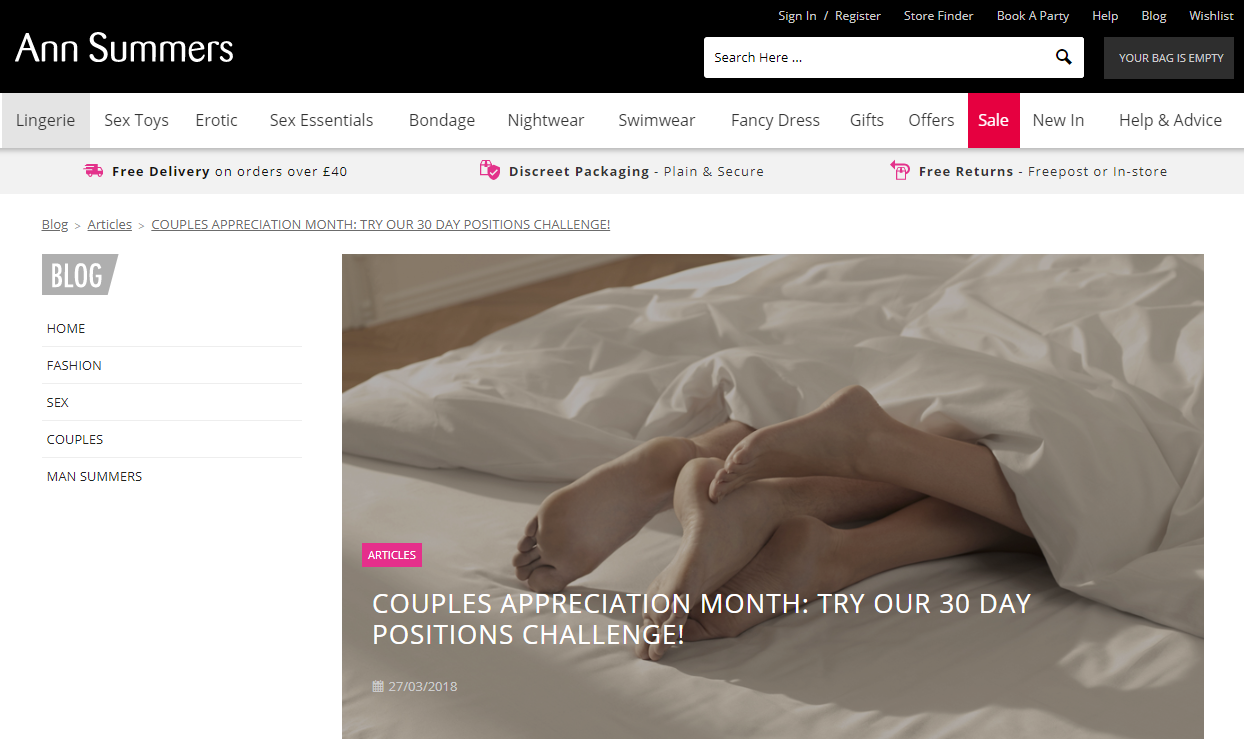 Tabloids
Women’s Interest
Health
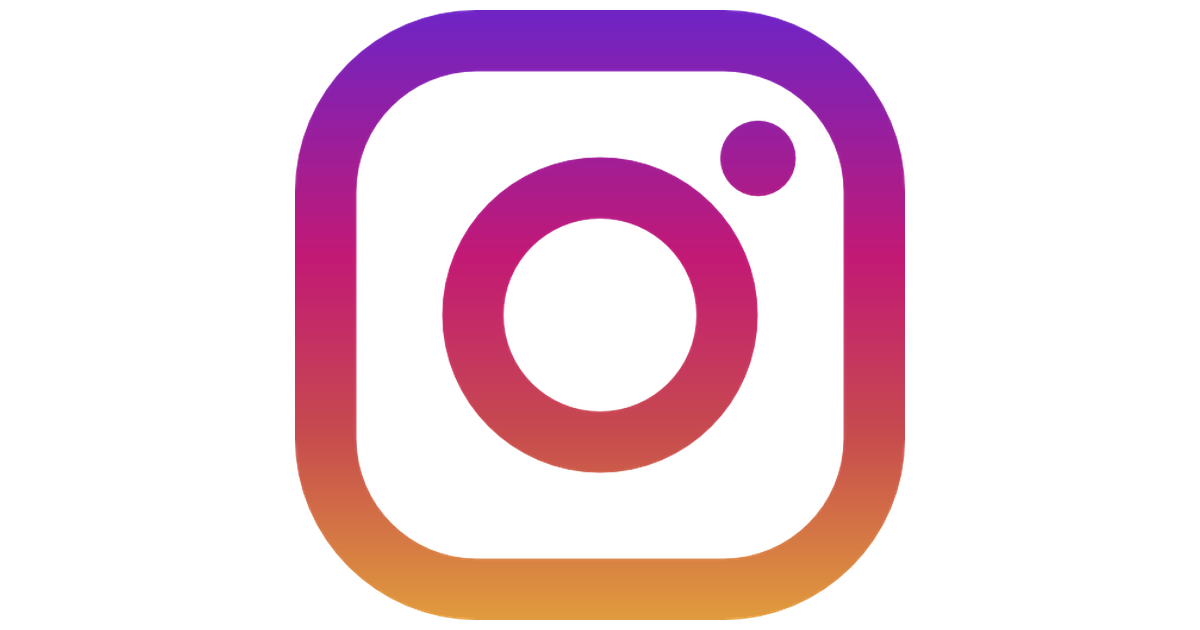 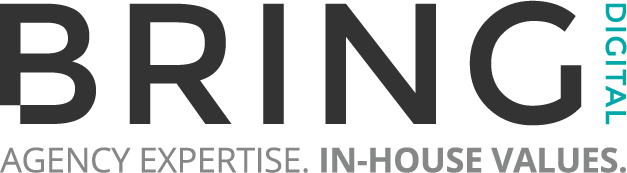 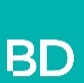 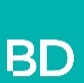 Case study
Step 3: Results
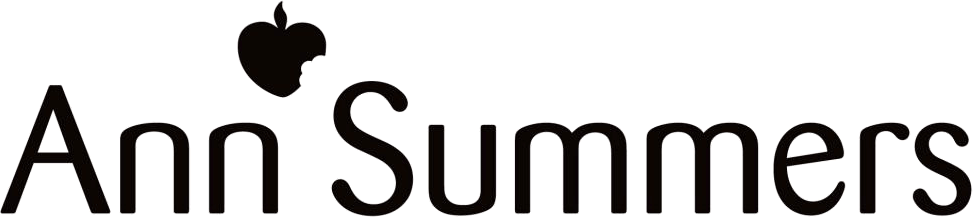 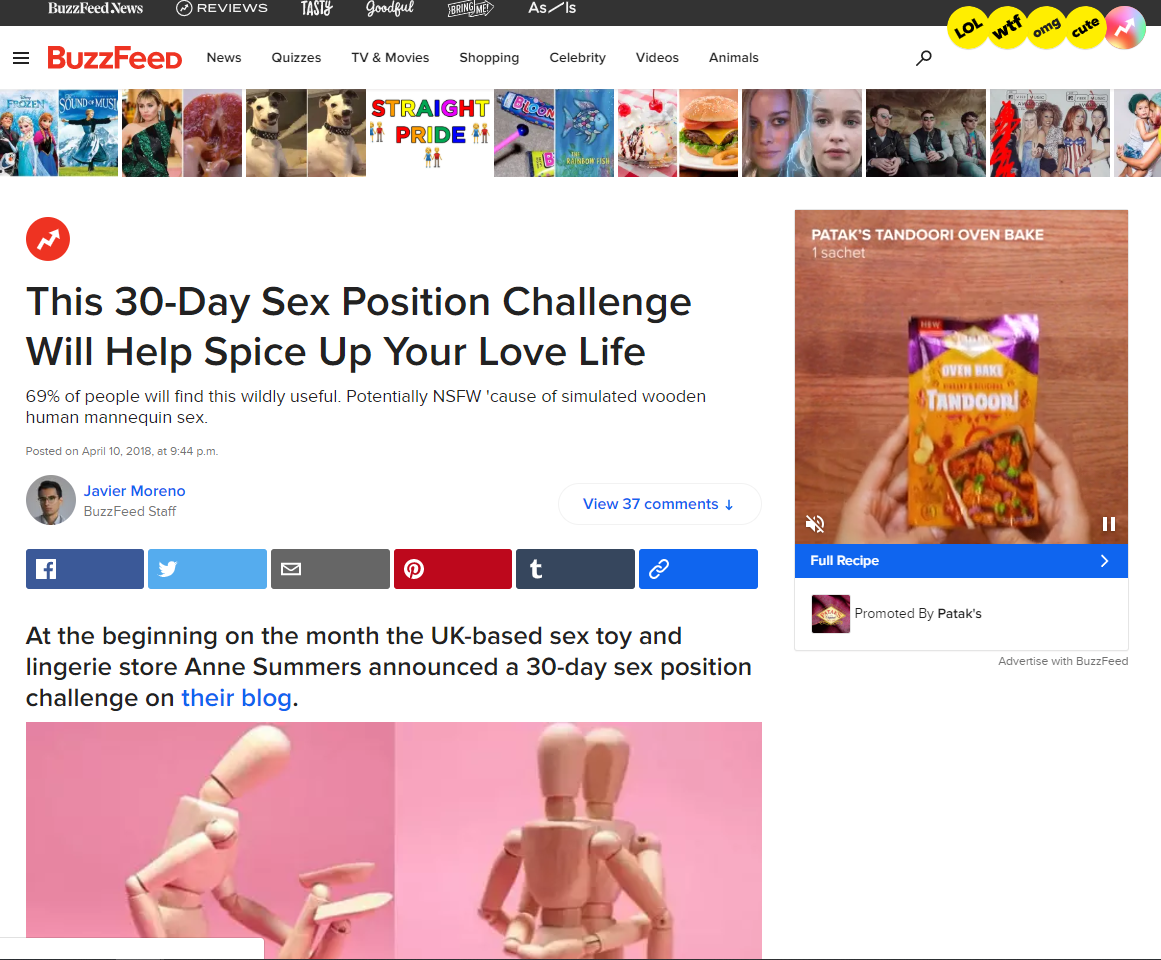 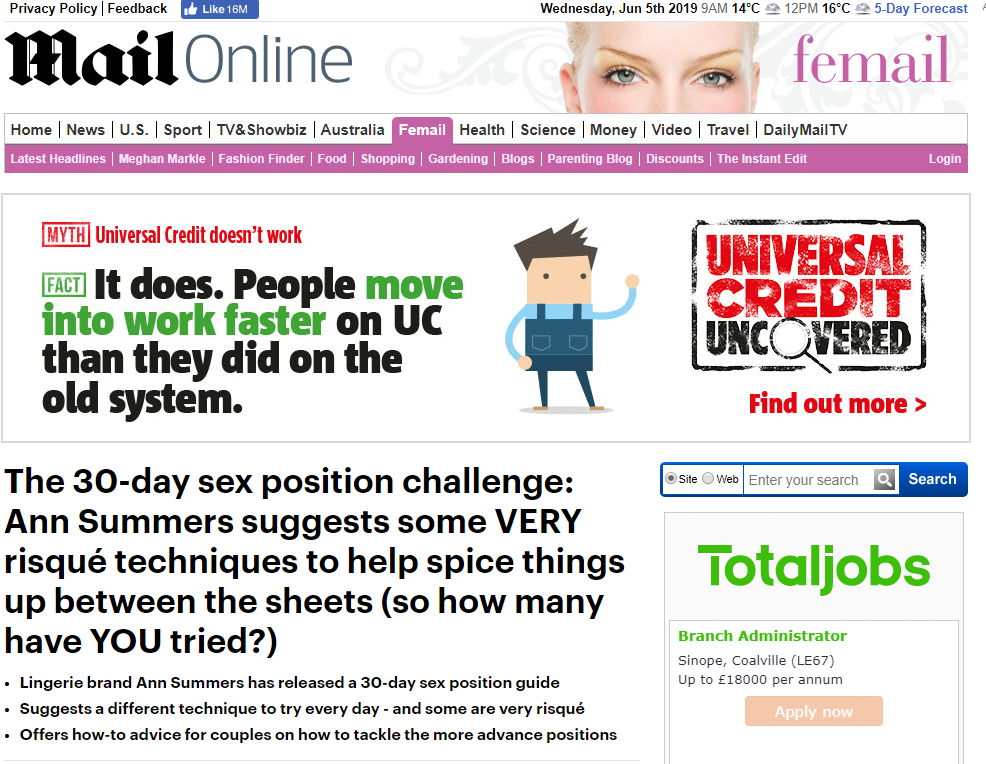 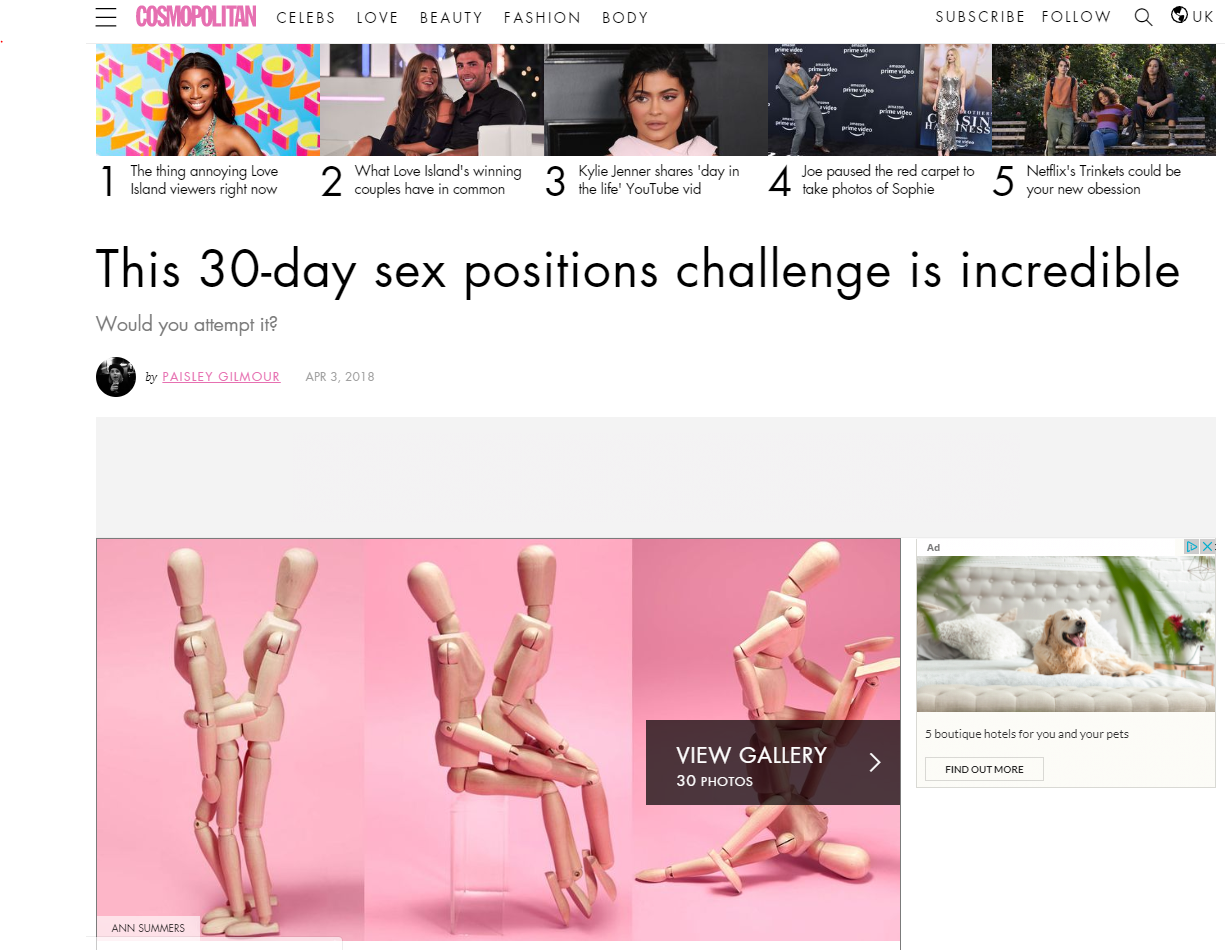 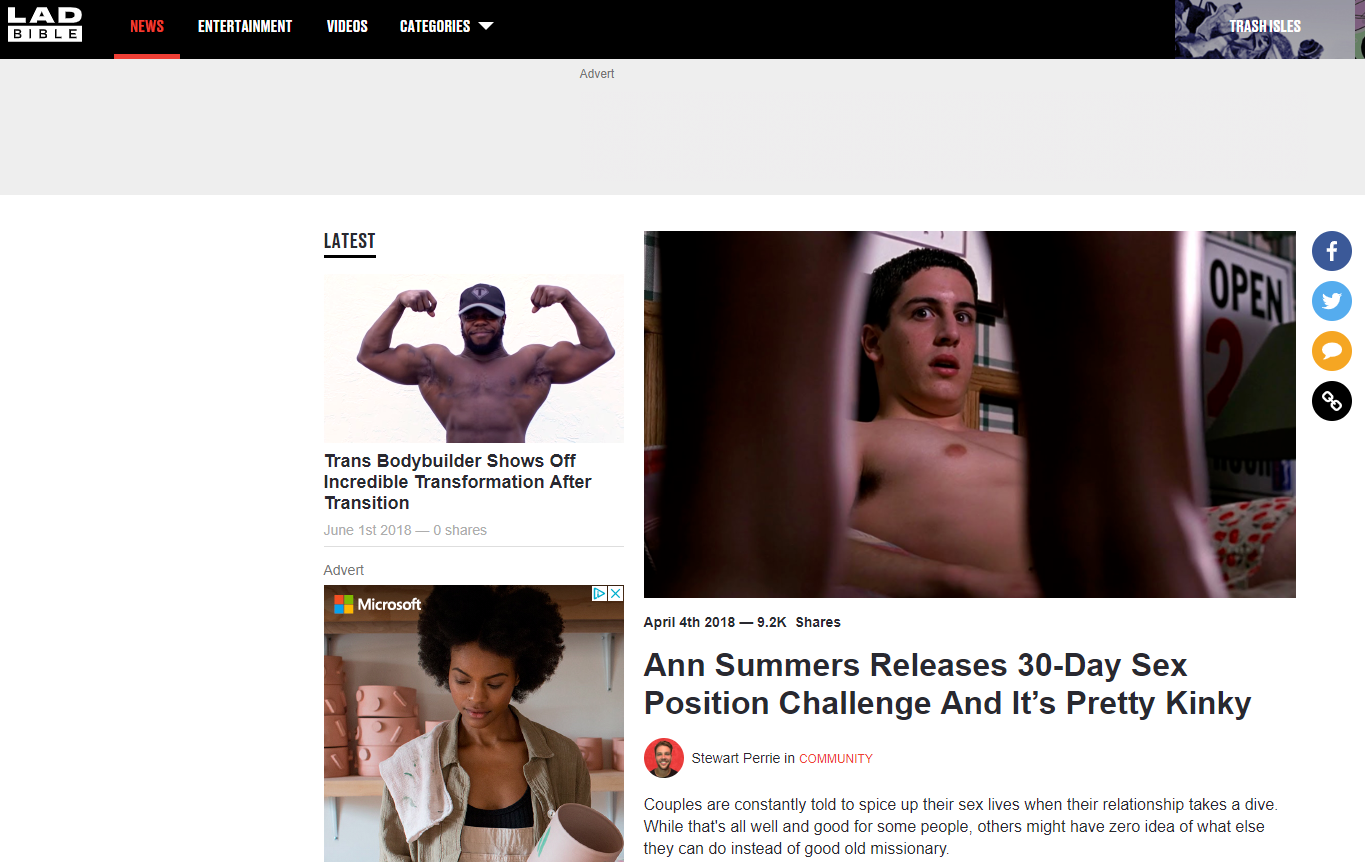 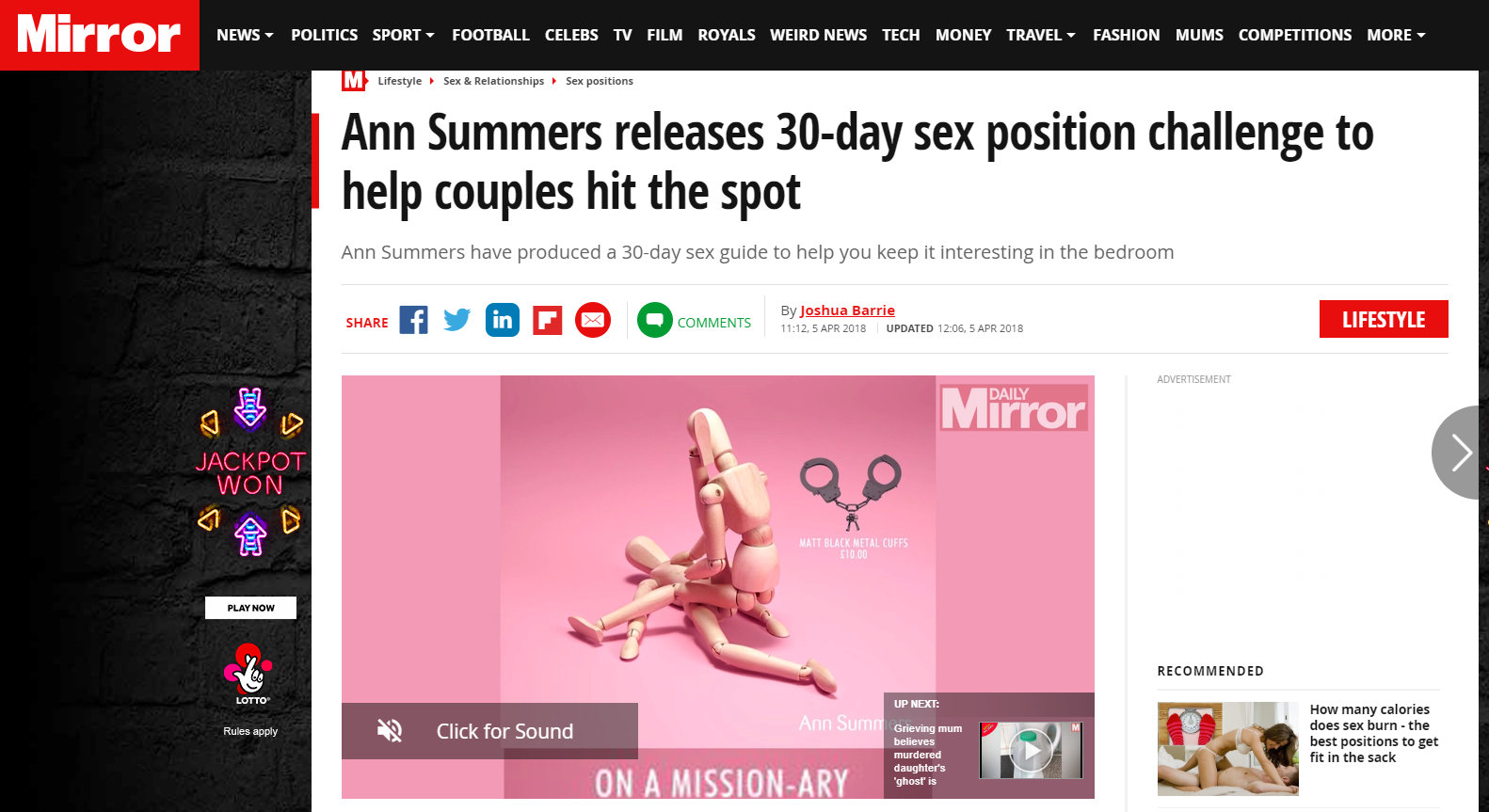 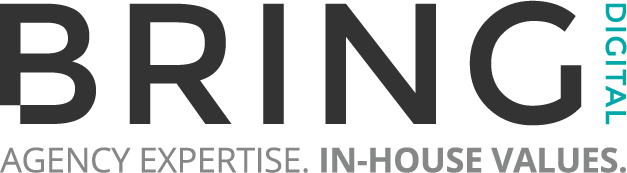 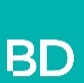 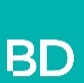 Case study
Step 3: Results
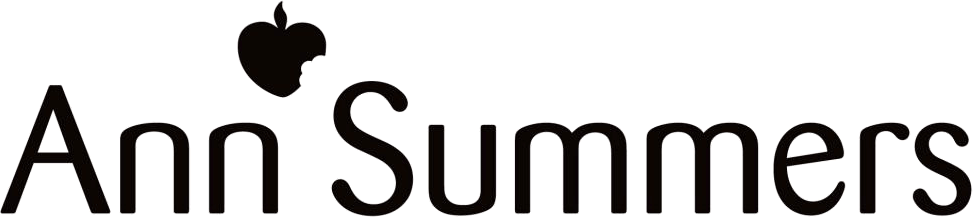 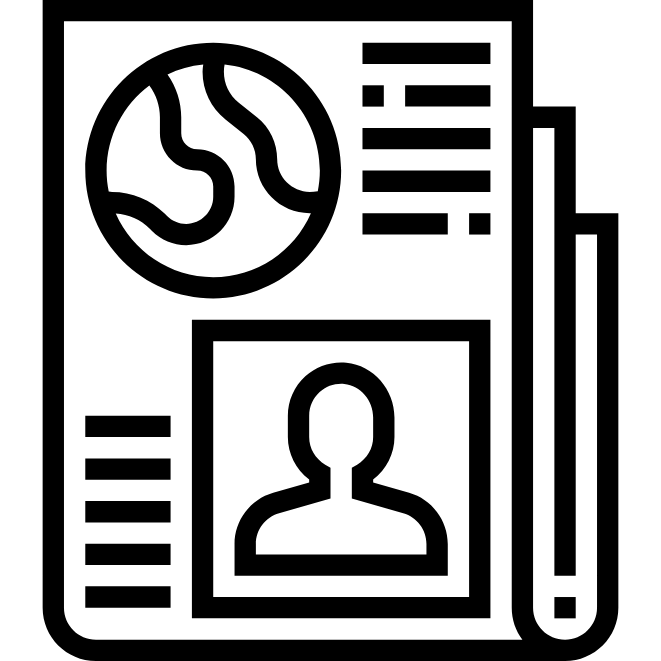 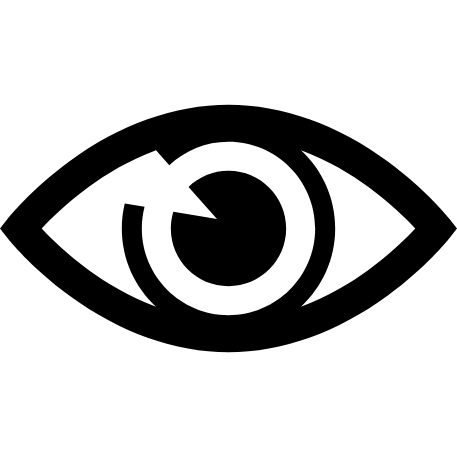 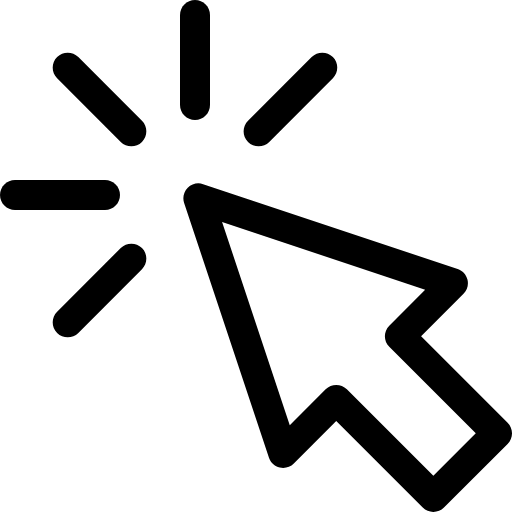 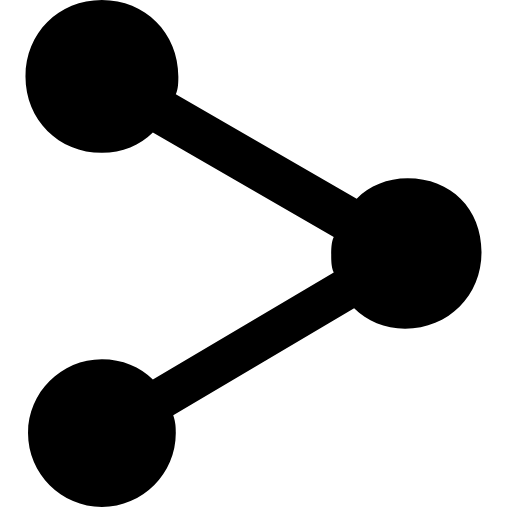 89 
pieces of coverage
2.7 million 
views
117,000
Visits to the Ann Summers website
58,600
Social shares
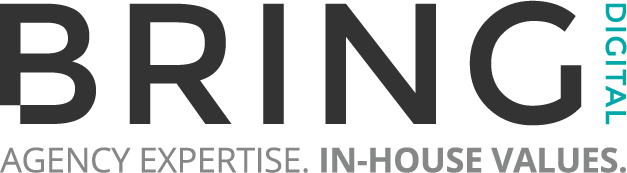 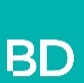 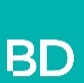 What small businesses can do
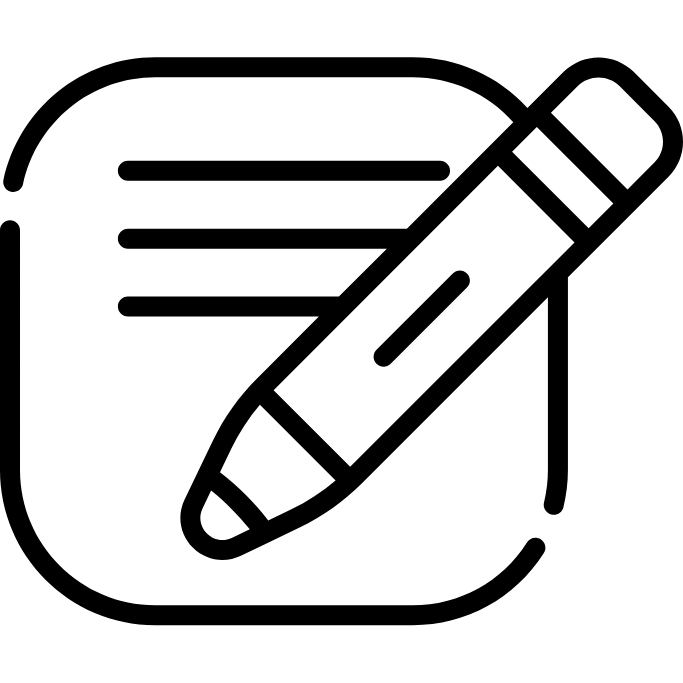 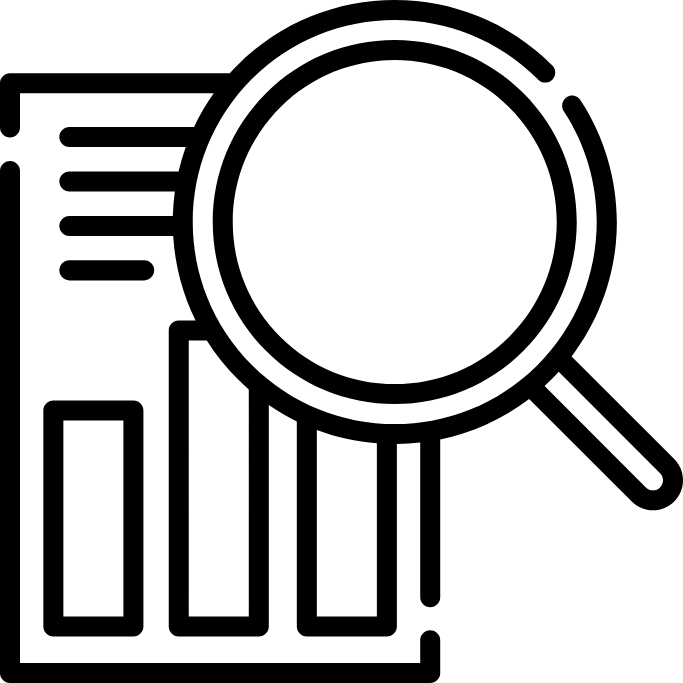 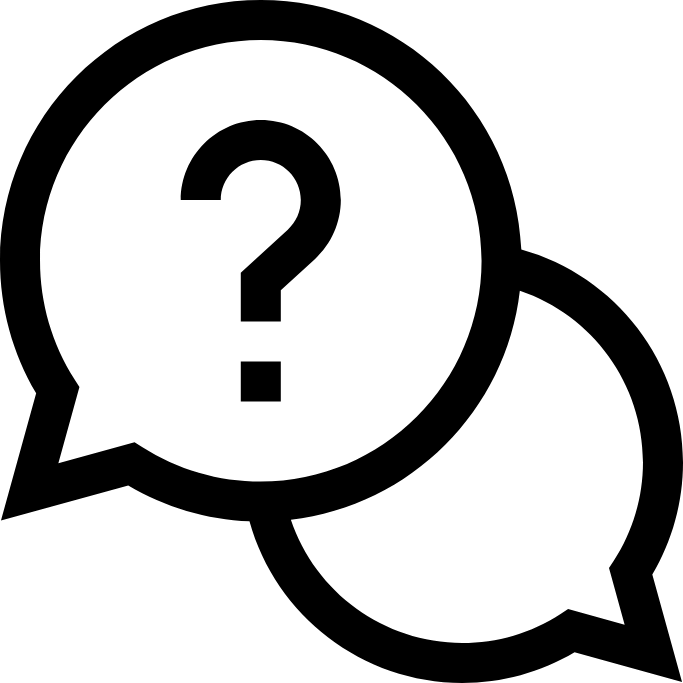 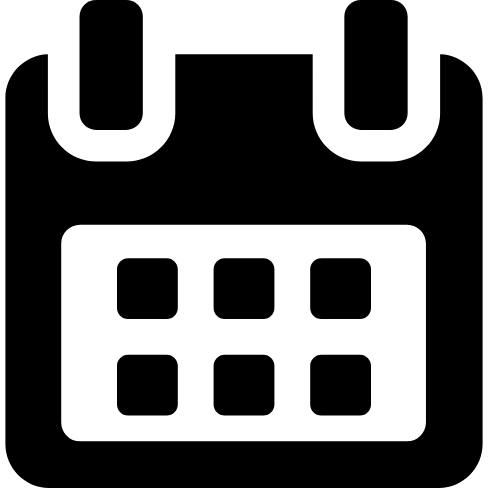 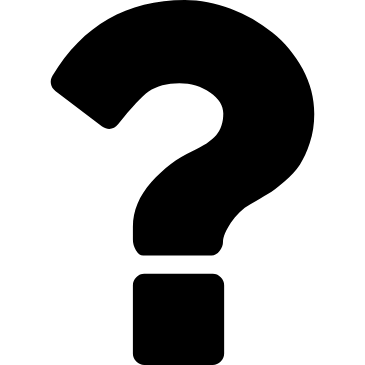 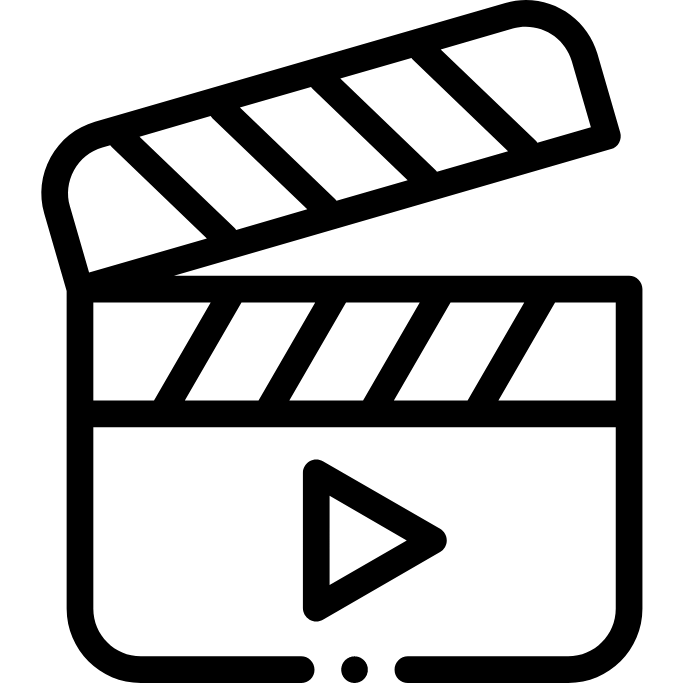 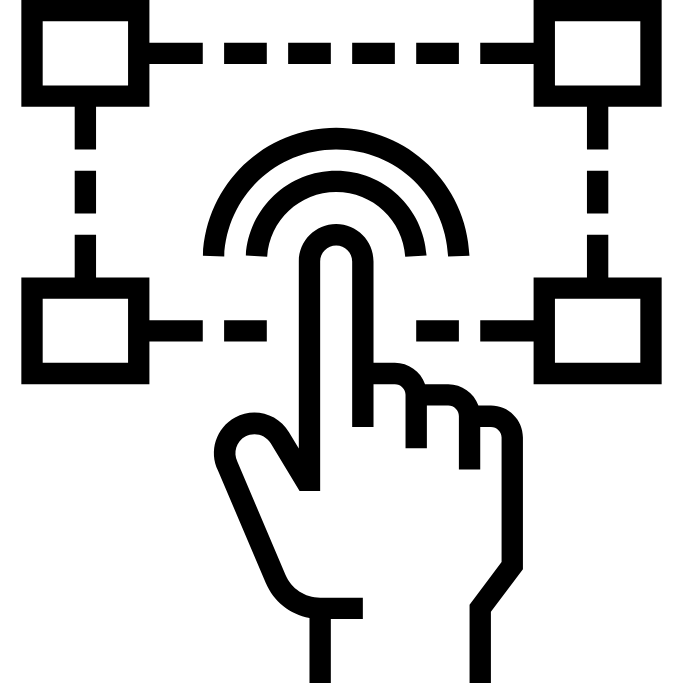 Decide what kind of content you want to create
Create a content calendar
Start conversations with relevant bloggers
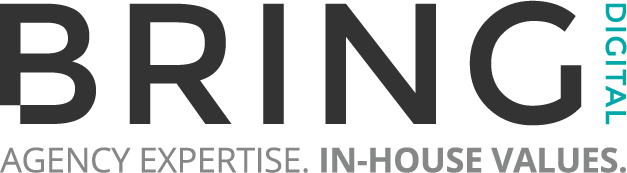 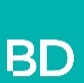 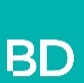 Useful content marketing tools
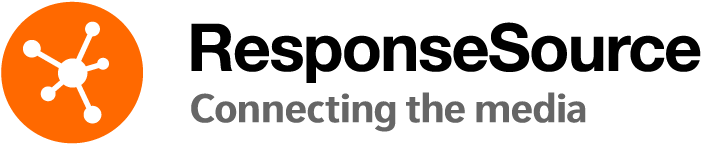 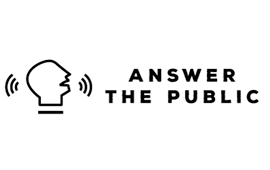 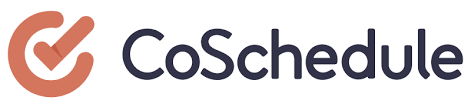 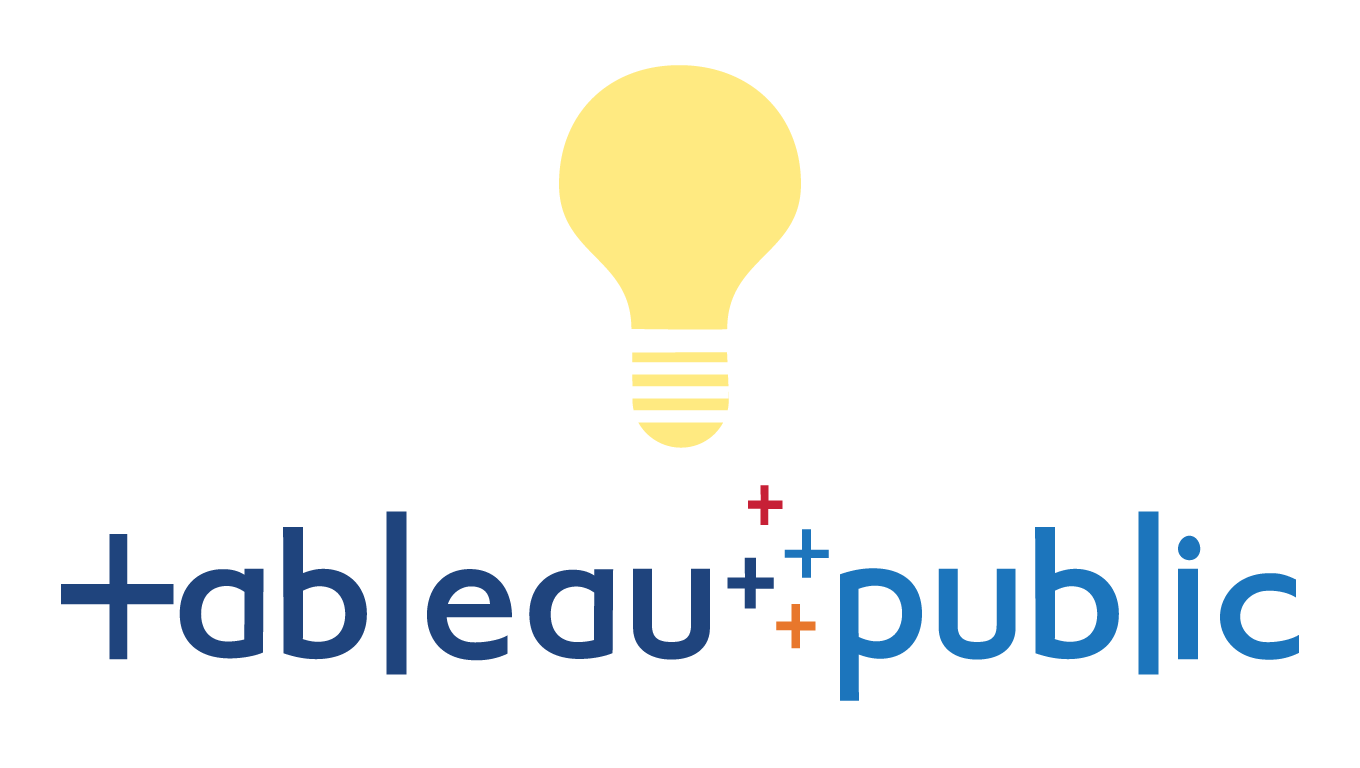 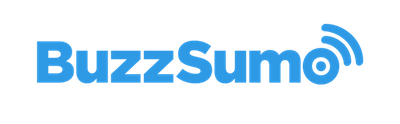 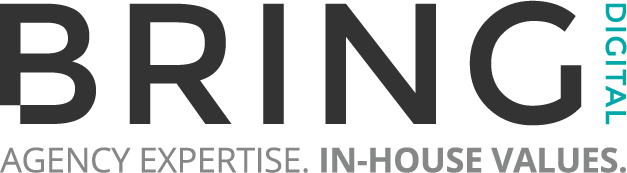 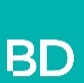 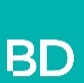 Social media
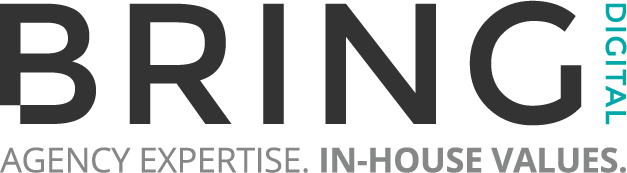 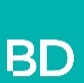 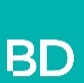 Social media
Question Time
“What is your favourite brand to follow on social media and why?”
Discuss in pairs
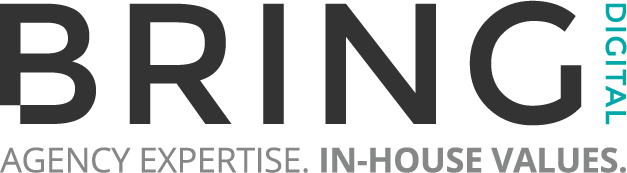 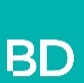 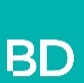 Social media
Examples of great social media accounts
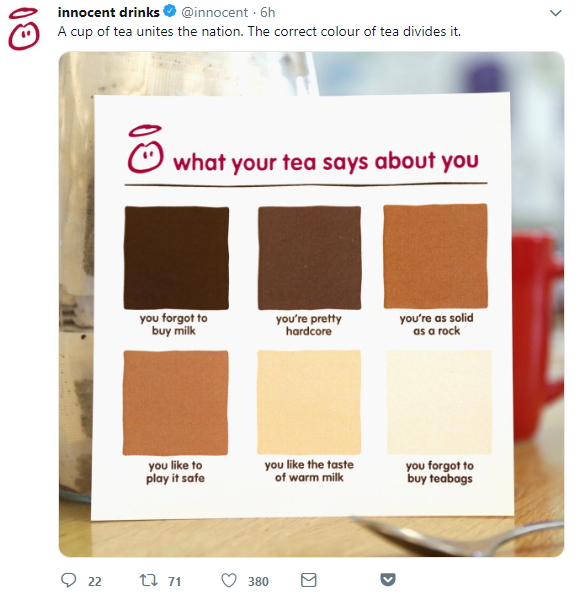 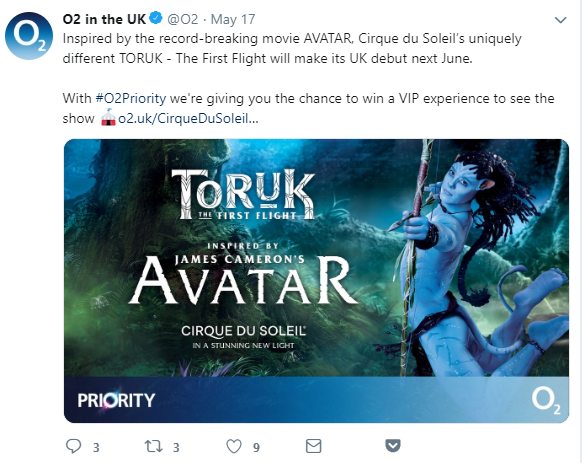 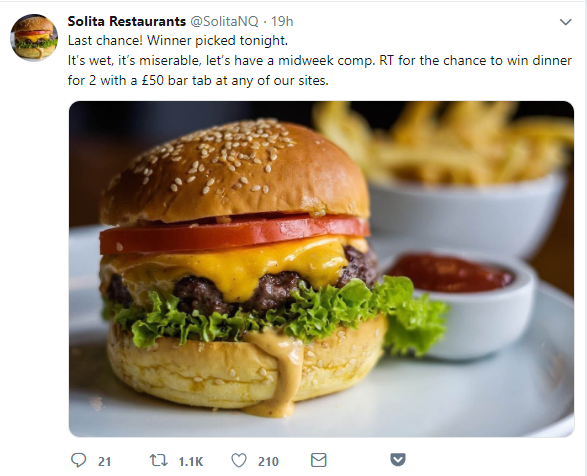 Innocent Smoothies
Solita
O2
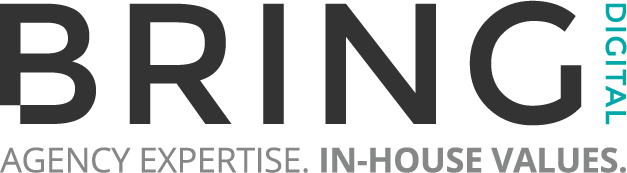 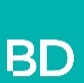 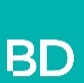 Social media
Engage with followers
Build partnerships
Strategy
Promote products and services
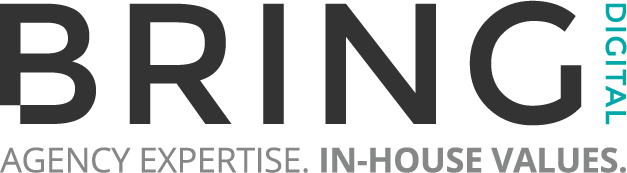 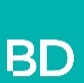 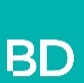 Planning posts
Social media scheduling software
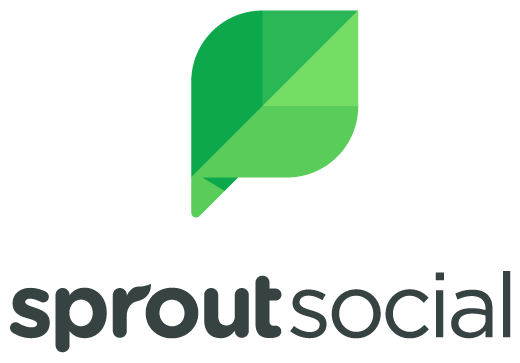 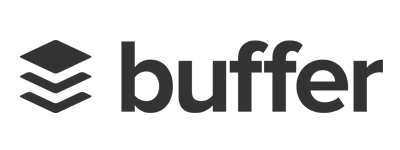 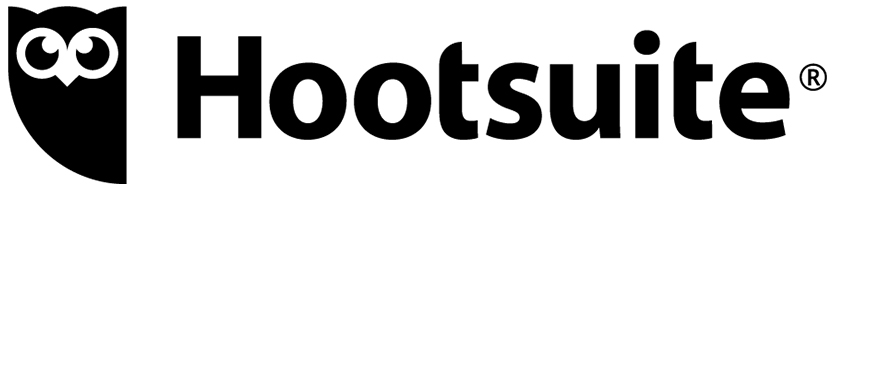 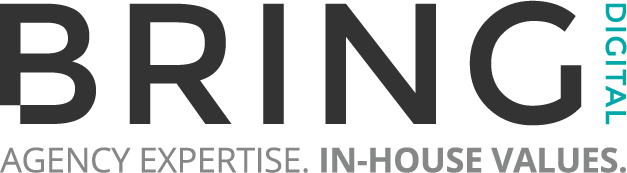 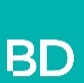 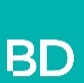 Social media
Scheduling posts
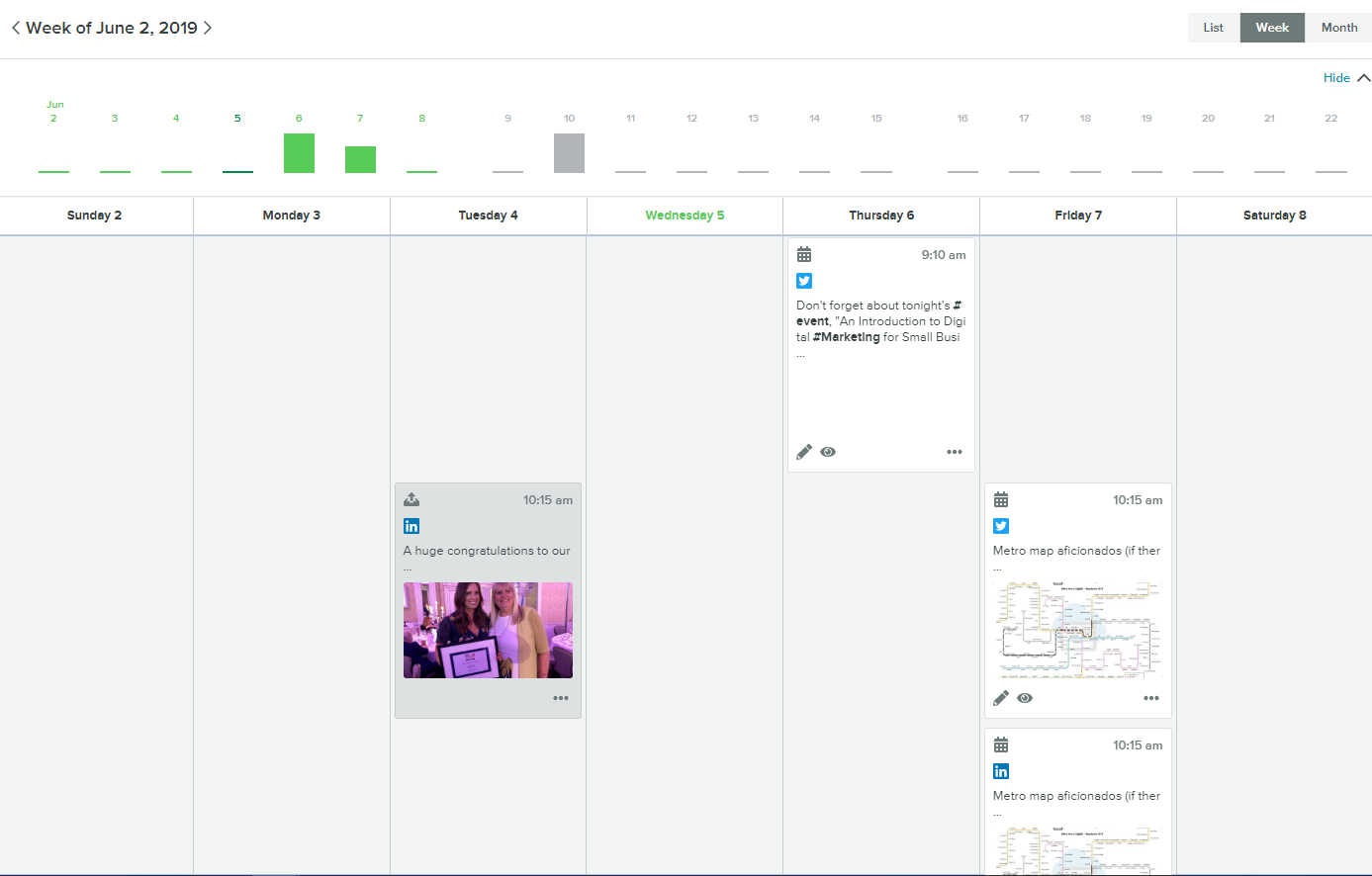 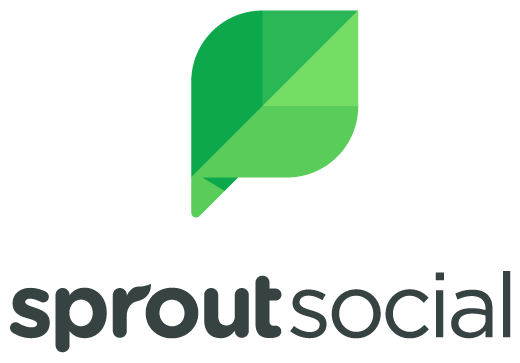 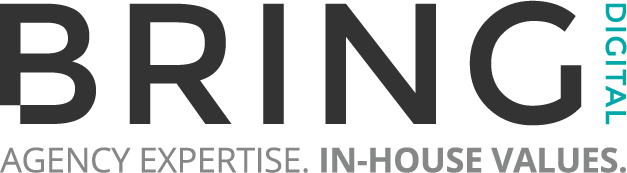 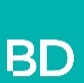 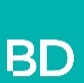 Social media
Increasing engagement
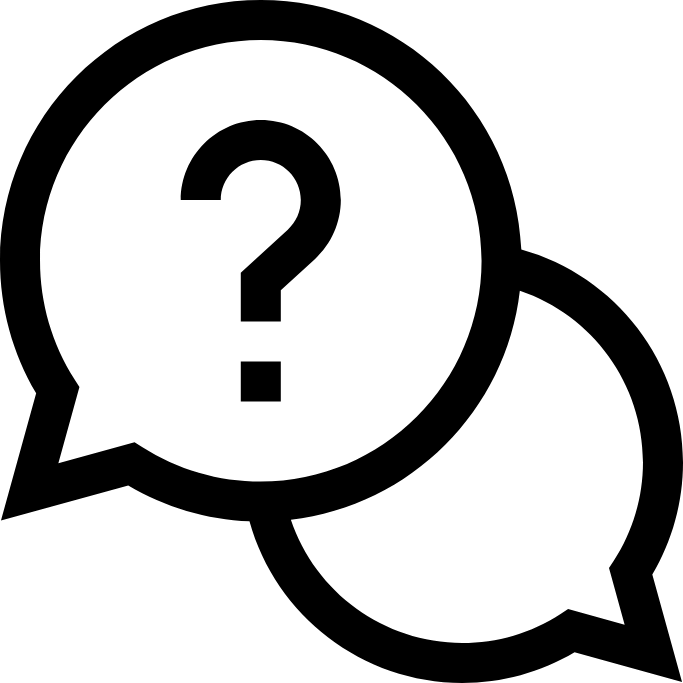 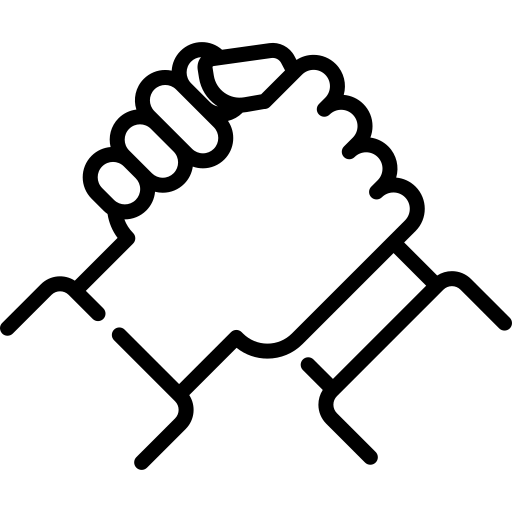 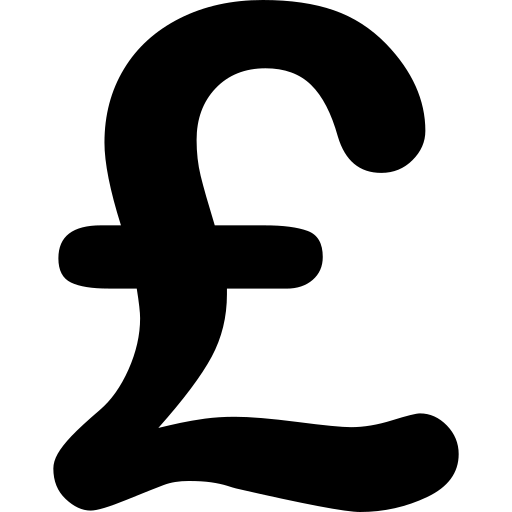 Conversation is king

Ask questions in posts
Reply to threads
Start a group for your niche
Build 
partnerships

Shout-outs with tags
Cross-brand promotions
Get buy-in from micro-influencers
Incentivise

Competitions
Exclusive discounts
Share useful content
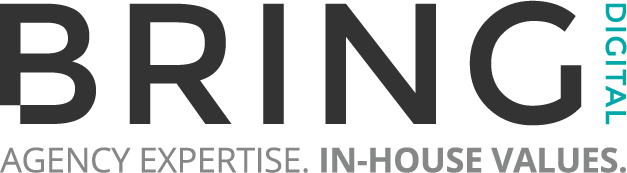 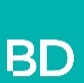 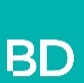 Social media
Case study
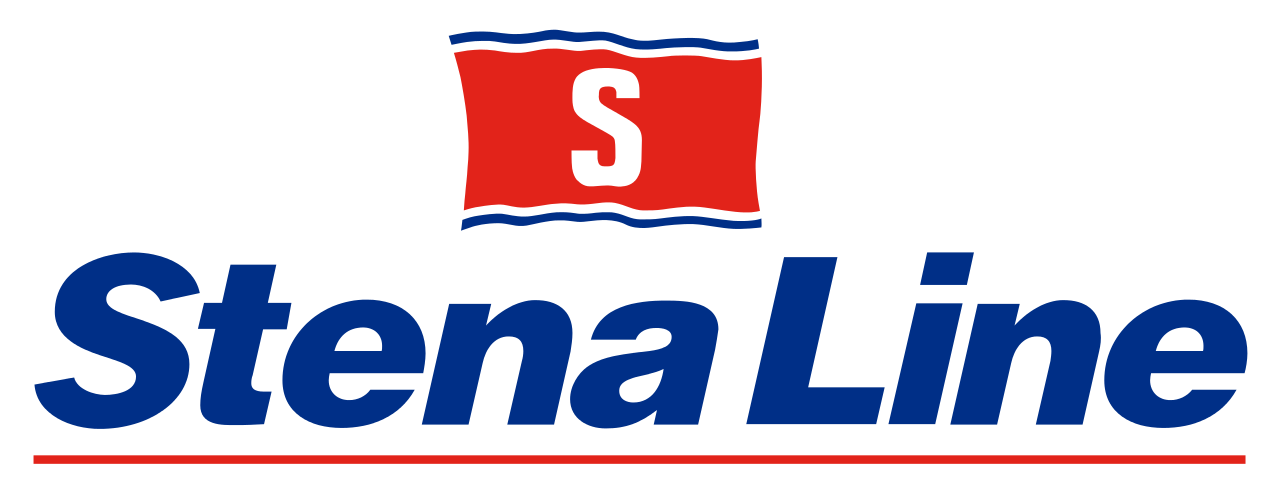 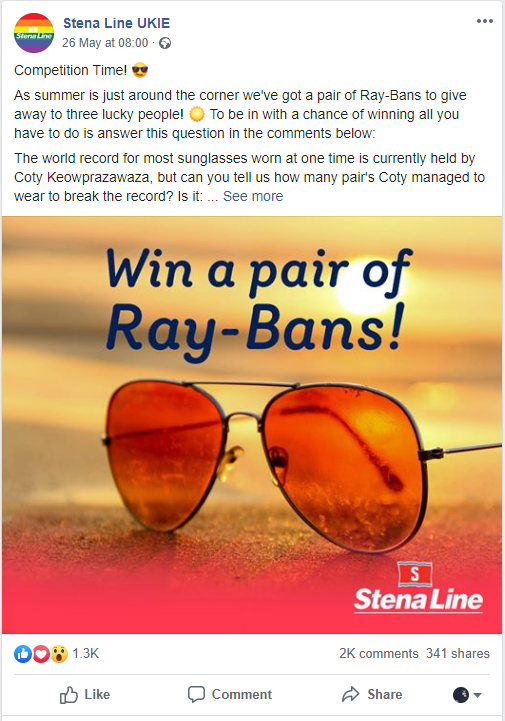 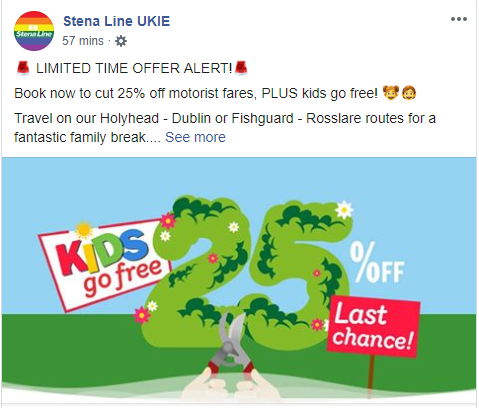 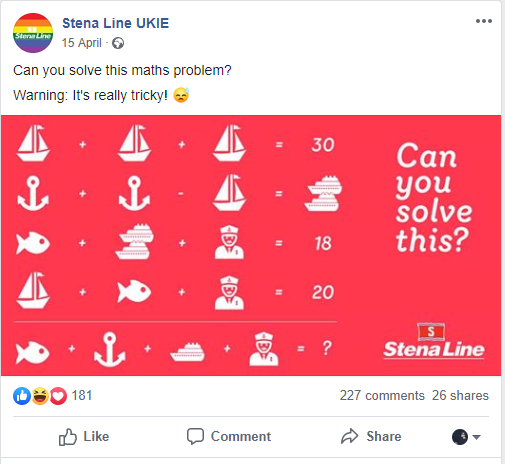 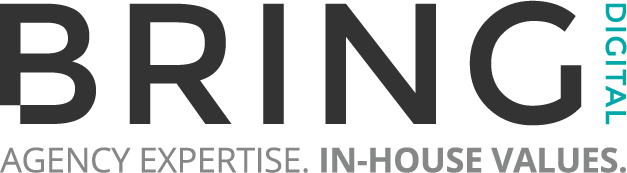 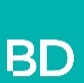 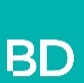 Social media
Paid advertising
Types of ads
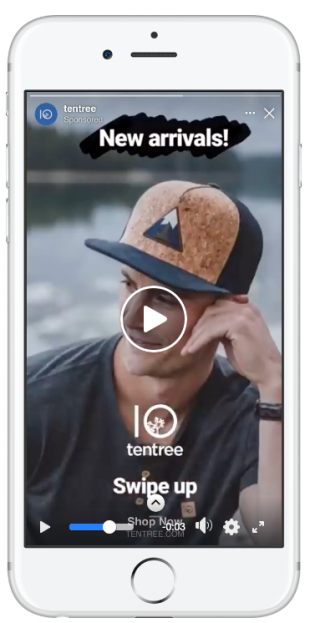 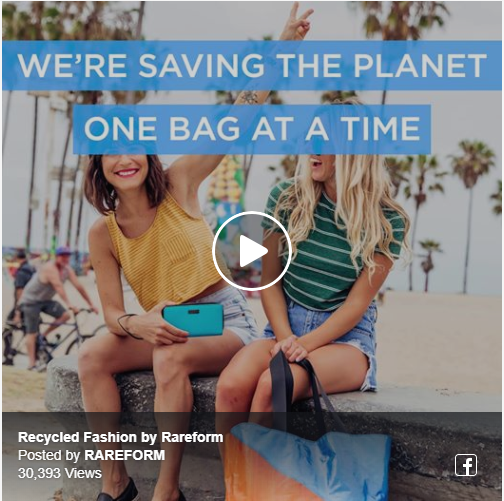 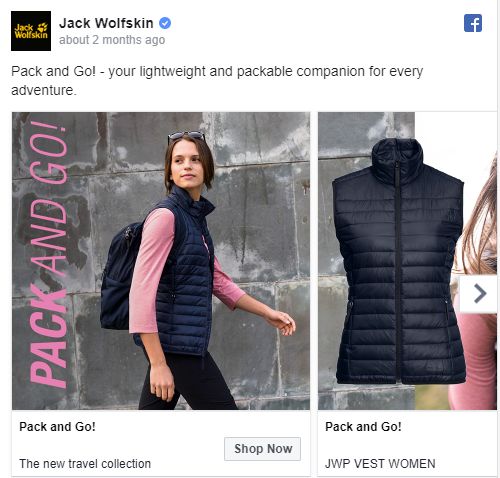 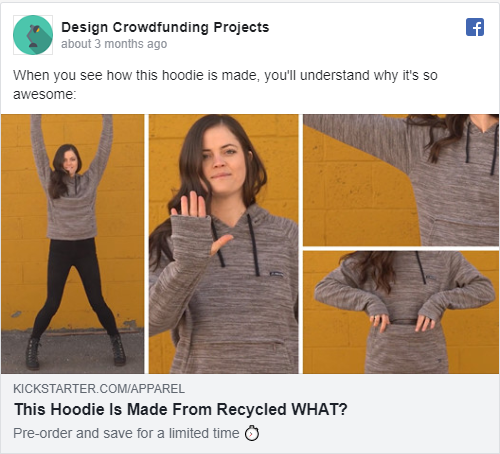 Photo ads
Carousel ads
Video ads
Story ads
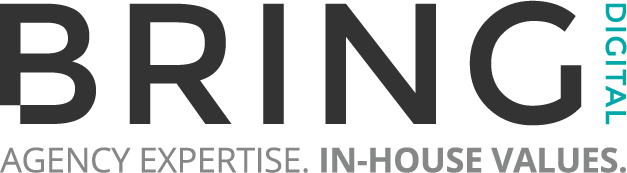 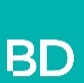 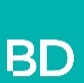 Social media
Paid advertising
Tips
What gets the most likes or clicks?
Test on organic
Visual product-led — Instagram
Story-led ad — Facebook
Select the right platform for your ads
Demographics
Creative
Retargeting
Experiment with targeting
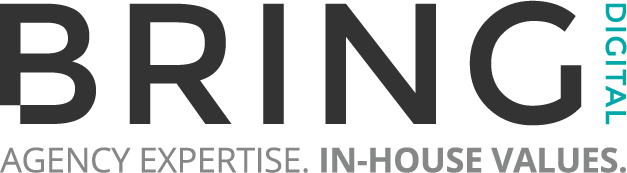 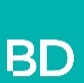 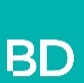 Social media
Useful tools
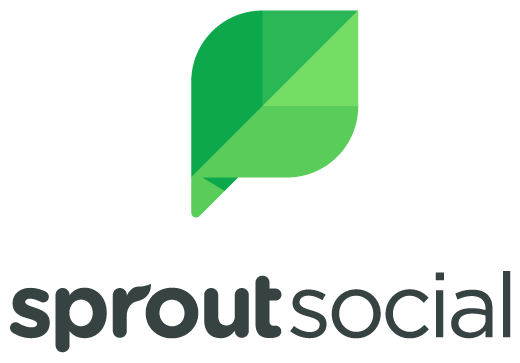 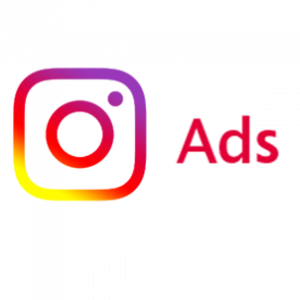 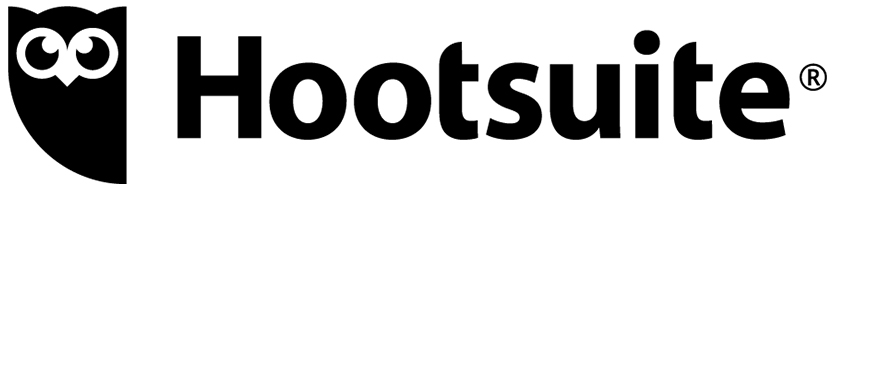 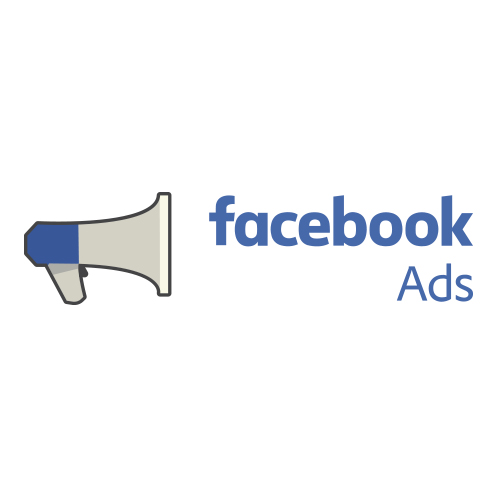 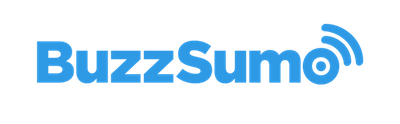 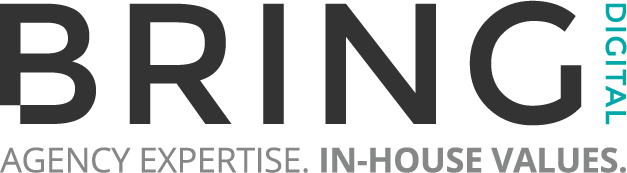 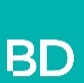 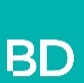 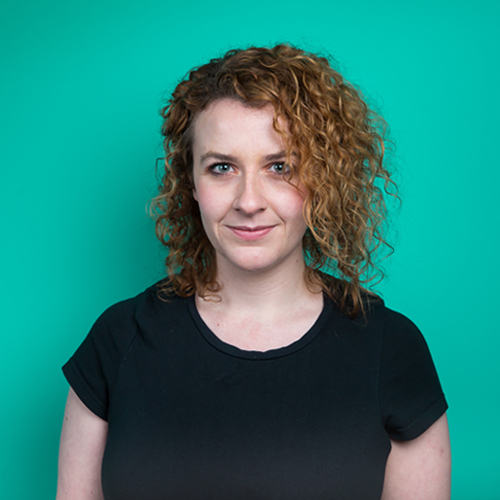 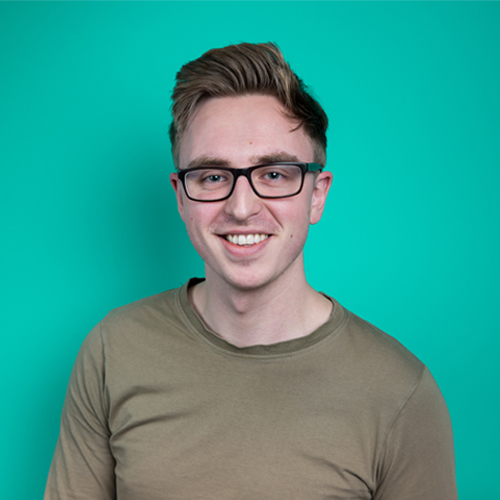 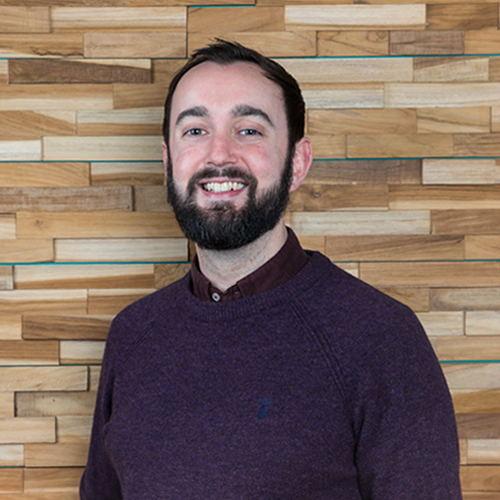 Question time!
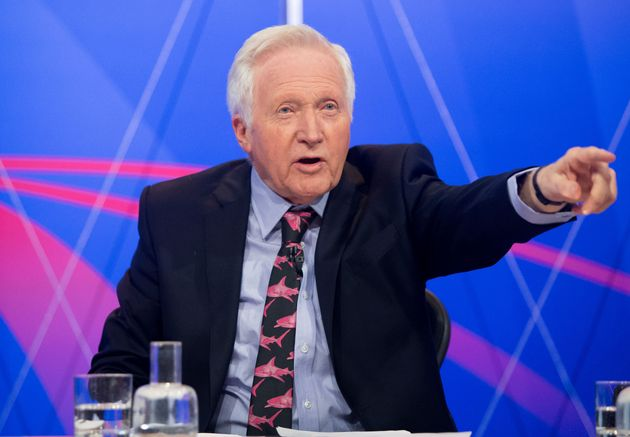 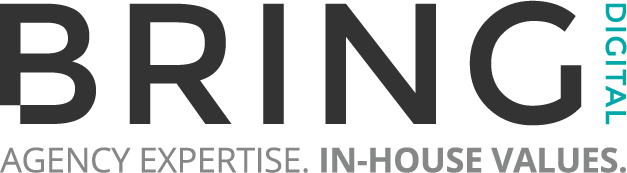